Hydrometeors Comparison:WRF vs. DLA
Kristin Cummings
31 January 2016
Methodology
Compared hydrometeor horizontal cross sections from the DLA, which appear in DiGangi (2014), with WRF output (using the 21Z restart file from Megan’s wetscav_1 run, which I’ve been using from the beginning of my analyses – exp306?)
Graupel
Cloud ice/snow

Compared hydrometeors at three time periods
DLA plots were at 23:21 Z
WRF tended to be 40 min before observations (00:00 Z)
WRF results at 23:40 Z appeared to contain the highest cloud ice/snow concentrations
2
DLA Hydrometeors at 23:21Z
Cloud Ice & Snow Mixing Ratio
Graupel Mixing Ratio
DiGangi, 2014
3
DLA Hydrometeors at 00:00Z
Cloud Ice & Snow Mixing Ratio
Graupel Mixing Ratio
DiGangi, 2014
4
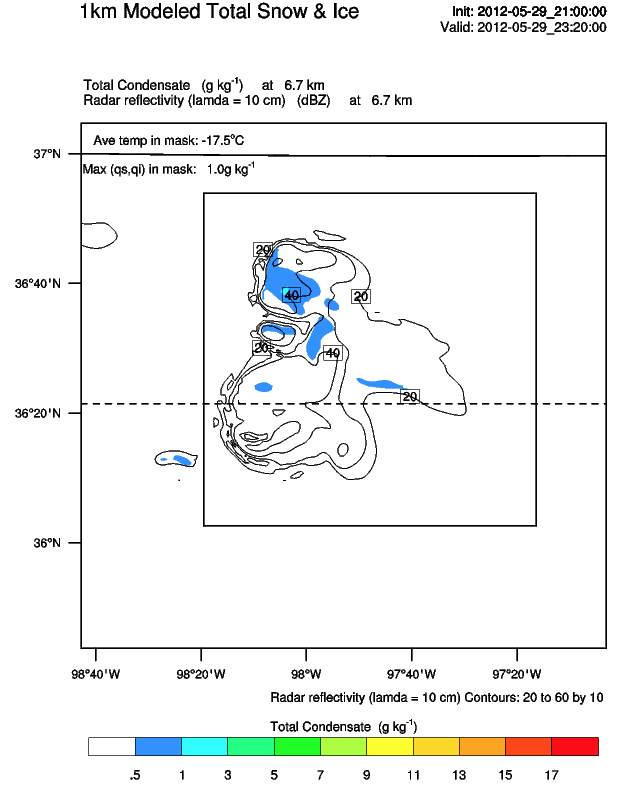 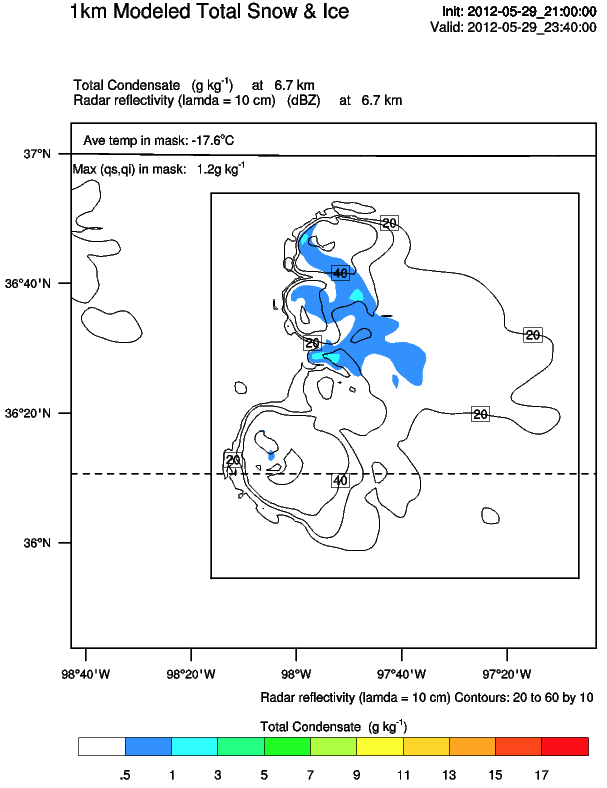 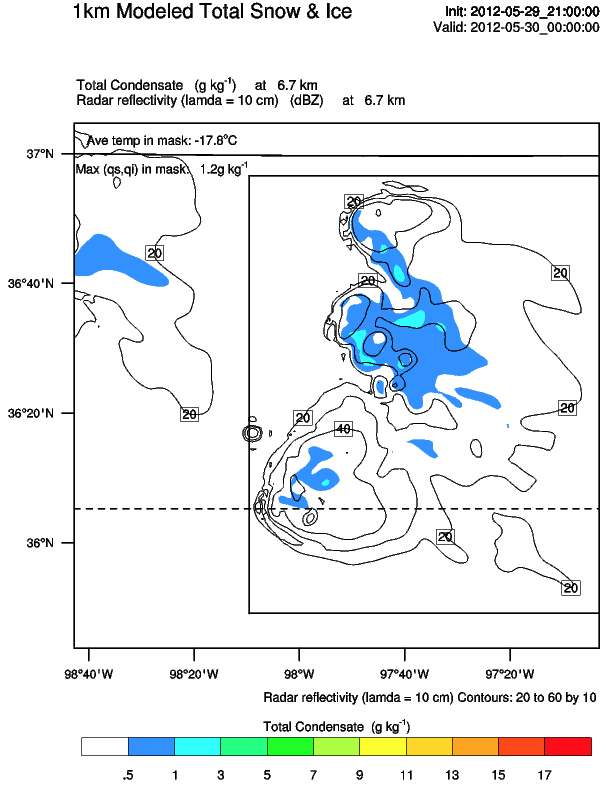 In DLA (slide 2) at 23:21Z, cloud ice/snow first appears at 6.7 km in eastern anvil of the Kingfisher storm in a small area of less than 1.0 g kg-1
In WRF (above) at 23:20-00:00Z, cloud ice/snow appears in storm core with maximum values less than 1.2 g kg-1 at 6.7 km
Dashed line represents the vertical cross section shown on slide 7
Reflectivity shown as thin, black lines contoured every 10 dBZ from 20-60 dBZ
5
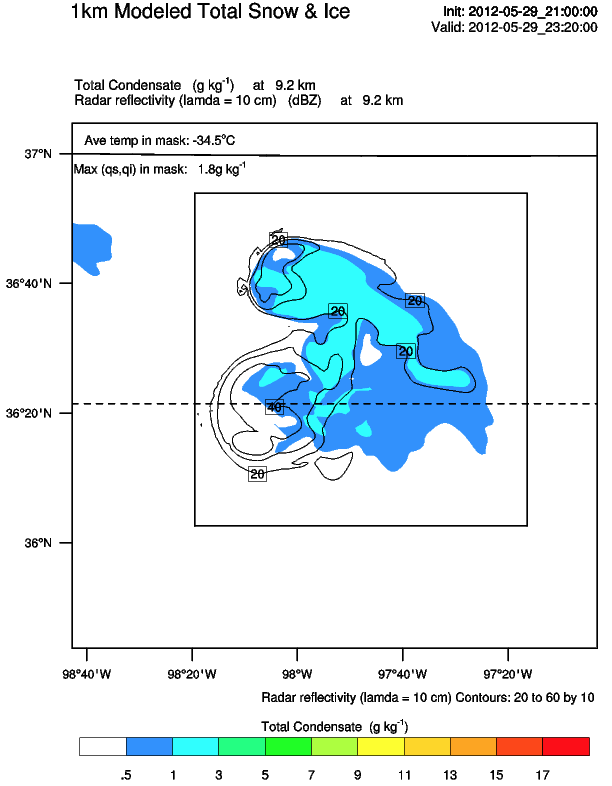 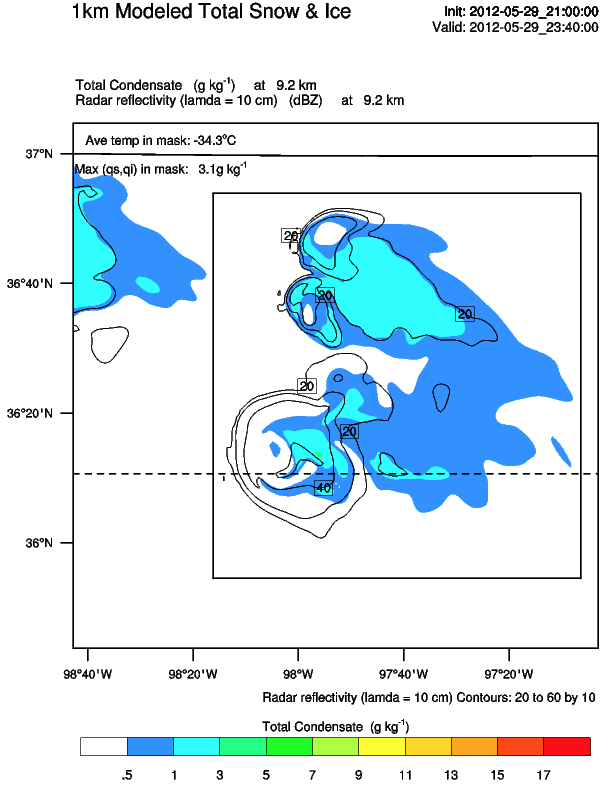 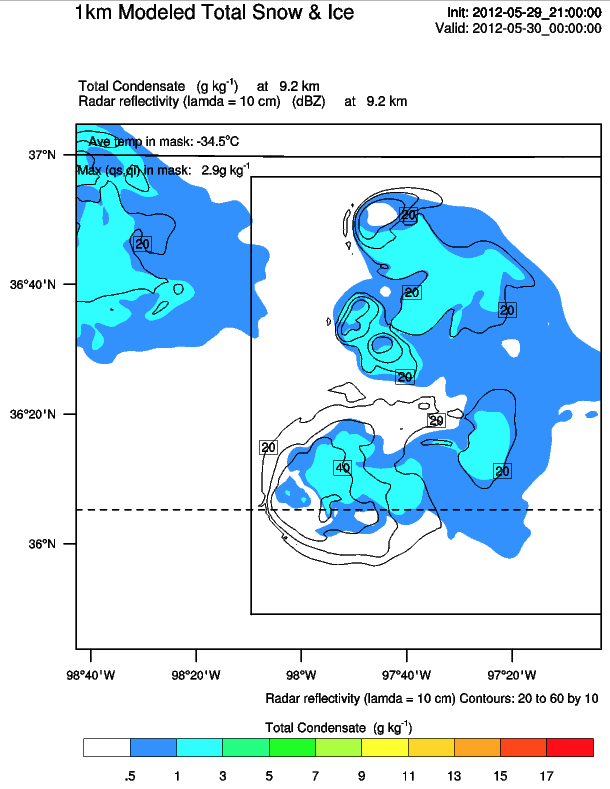 In WRF (above) at 23:20-00:00Z, cloud ice/snow appears in storm core with maximum values less than 3.1 g kg-1 at 9.2 km
6
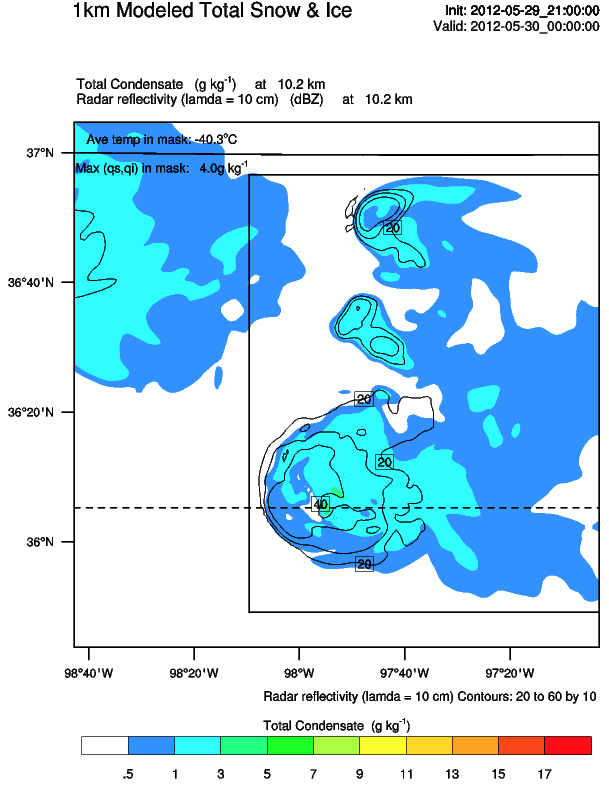 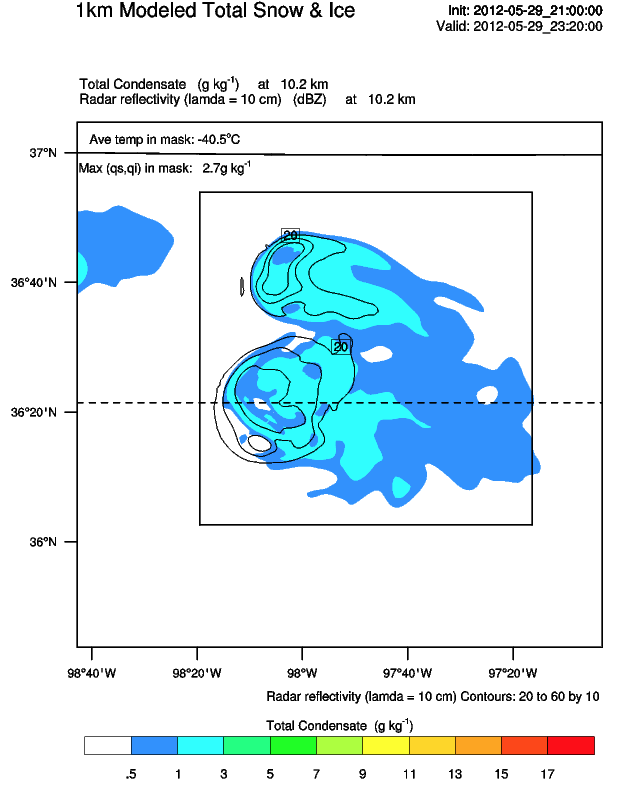 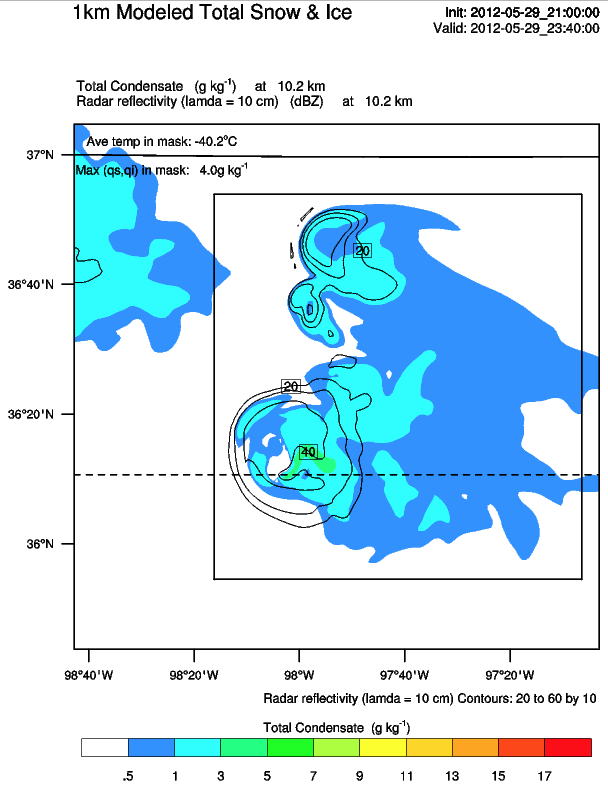 In DLA (slide 2) at 23:21Z, cloud ice/snow is concentrated in and around the high flash densities northeast of the bounded weak lightning region, but also extends into eastern anvil and storm core. 
Max values at 10.2 km are 6.0-7.0 g kg-1.
In WRF (above) at 23:20-00:00Z, cloud ice/snow appears in storm core with maximum values less than 4.0 g kg-1 at 10.2 km
Higher values appear on the east/southeast side of storm core
7
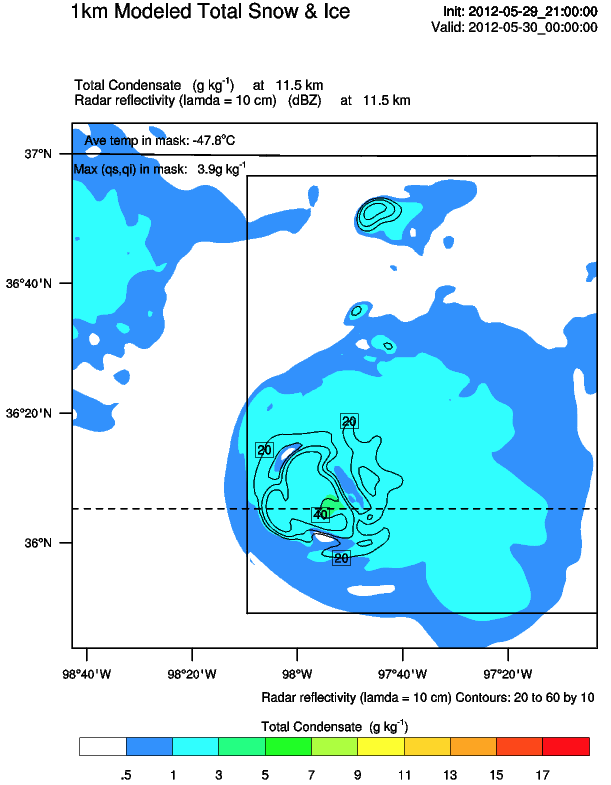 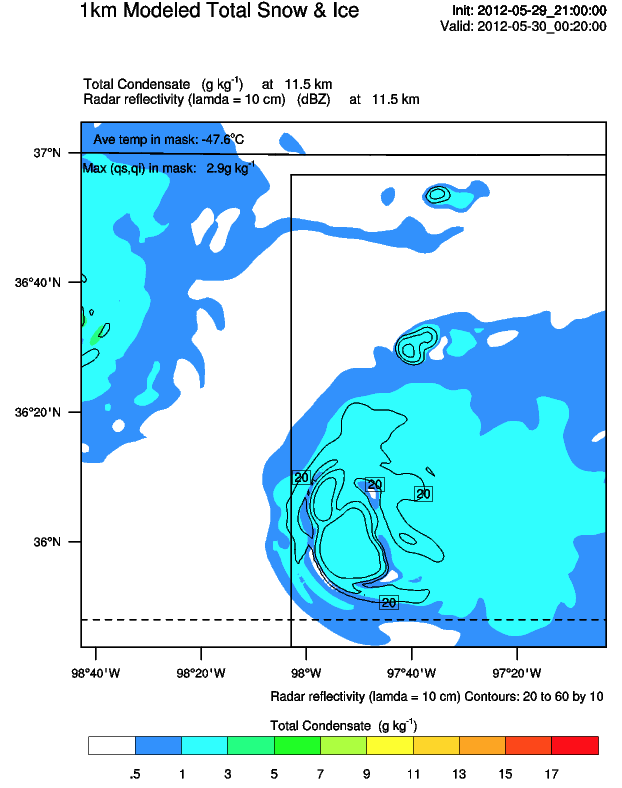 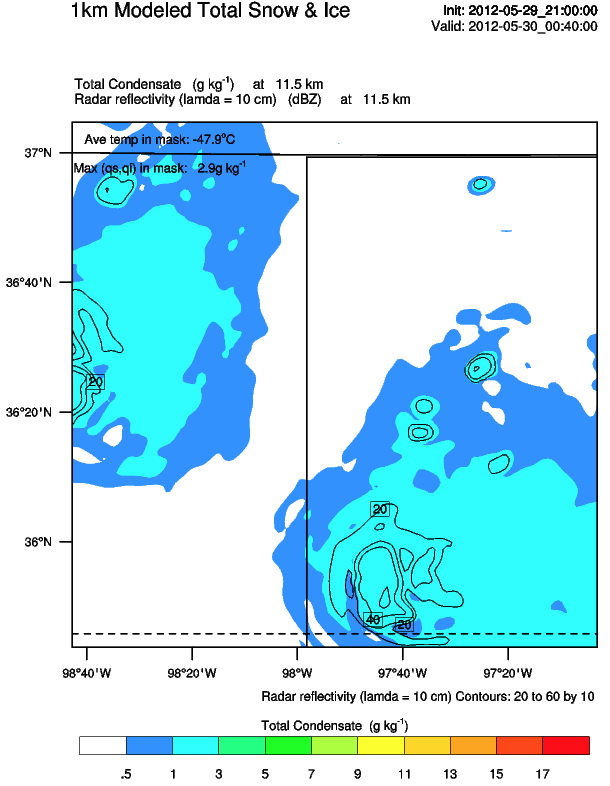 In DLA (slide 3) at 00:00Z, cloud ice/snow concentrations between 11.2-11.7 km are 6.0-7.0 g kg-1.
In WRF (above) at 00:00Z-00:40Z, cloud ice/snow appears in storm core with maximum values less than 3.9 g kg-1 at 11.5 km
8
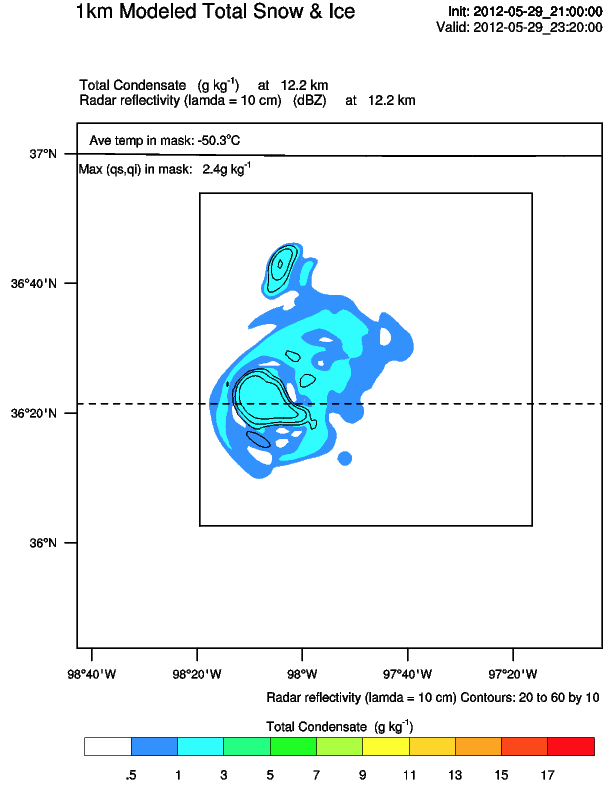 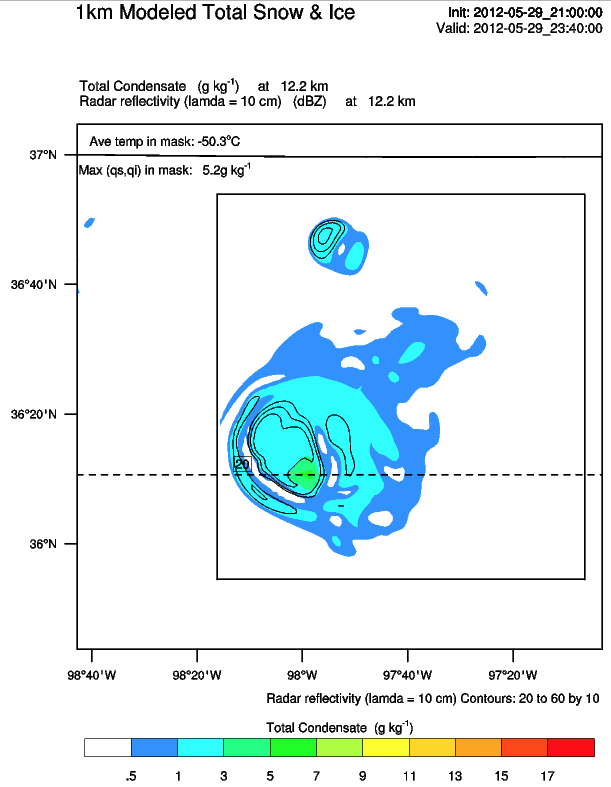 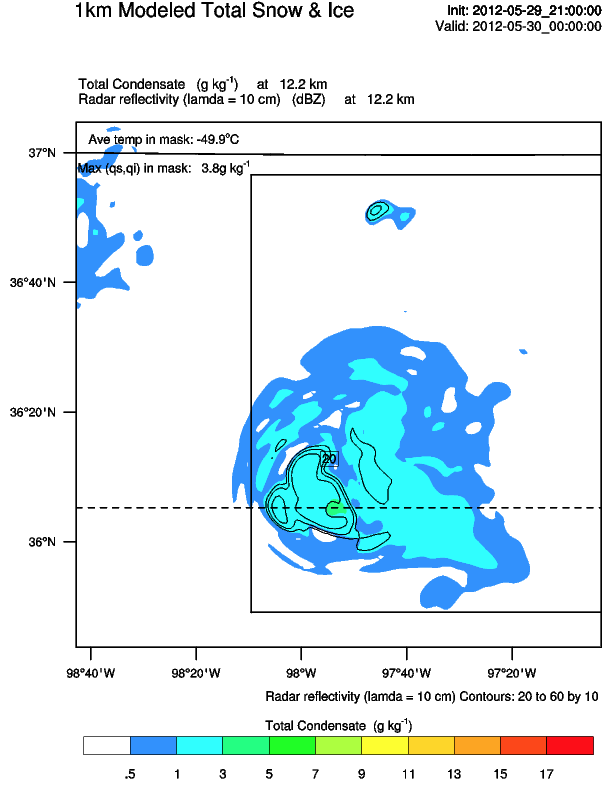 Max from 11.2-12.2km: 2.8 g kg-1
Max from 11.2-12.2km: 4.0 g kg-1
Max from 11.2-12.2km: 5.2 g kg-1
Max from 11.7-13.7km: 2.7 g kg-1
Max from 11.7-13.7km: 3.9 g kg-1
Max from 11.7-13.7km: 5.2 g kg-1
In DLA (slide 2) at 23:21Z, cloud ice/snow concentrations increased with altitude on the eastern edge of the bounded weak lightning region. 
Between 11.2 to 12.2 km the snow/ice increased to 10.0 g kg-1.
Between 11.7 to 13.7 km the snow/ice were greater than or equal to 7.0 g kg-1.
In WRF (above) at 23:20-00:00Z, cloud ice/snow appears in storm core with maximum values less than 5.2 g kg-1 at 12.2 km
9
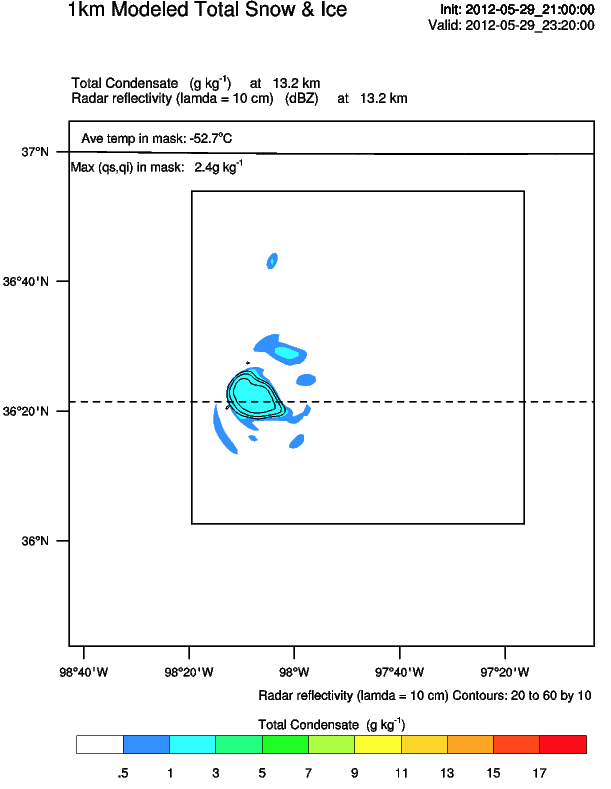 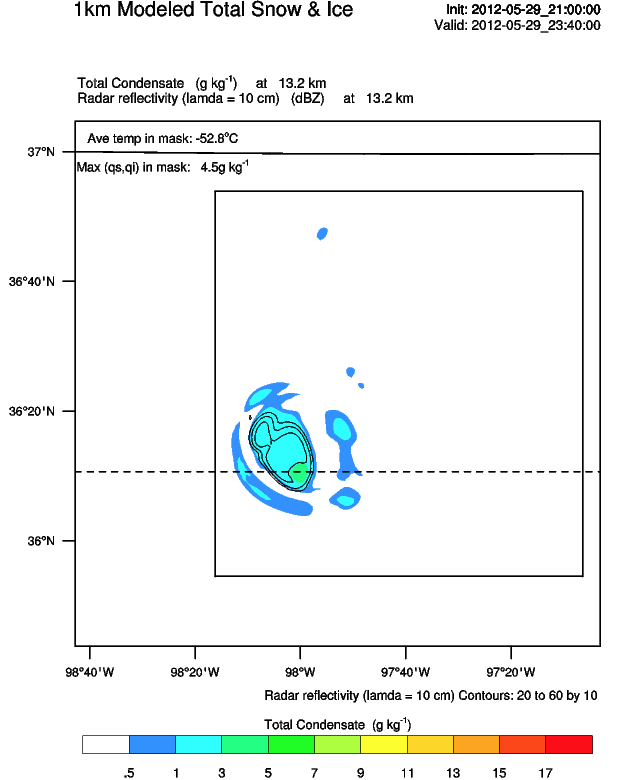 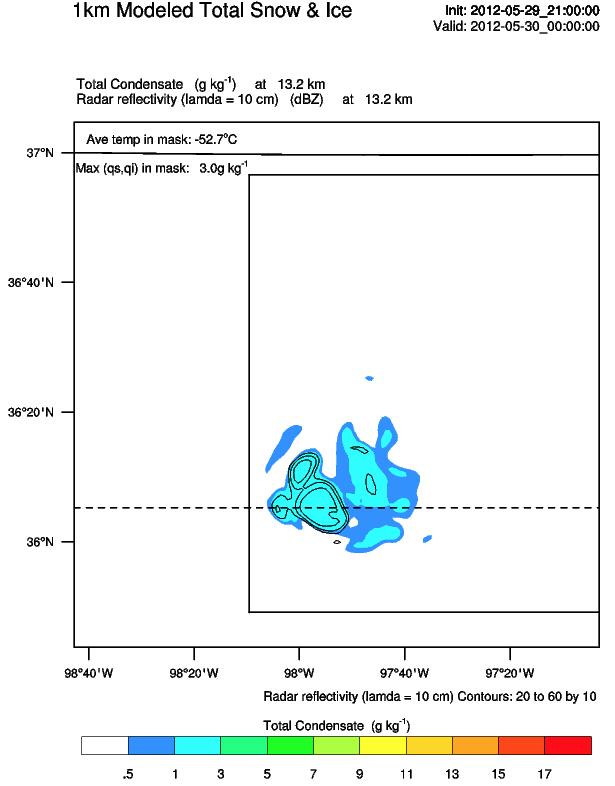 Max from 11.2-12.2km: 2.8 g kg-1
Max from 11.2-12.2km: 4.0 g kg-1
Max from 11.2-12.2km: 5.2 g kg-1
Max from 11.7-13.7km: 2.7 g kg-1
Max from 11.7-13.7km: 3.9 g kg-1
Max from 11.7-13.7km: 5.2 g kg-1
In DLA (slide 2) at 23:21Z, cloud ice/snow concentrations increased with altitude on the eastern edge of the bounded weak lightning region. 
Between 11.7 to 13.7 km the snow/ice were greater than or equal to 7.0 g kg-1.
Maximum snow/ice concentrations were between 8.0-9.0 g kg-1.
In WRF (above) at 23:20-00:00Z, cloud ice/snow appears in storm core with maximum values less than 4.5 g kg-1 at 13.2 km
10
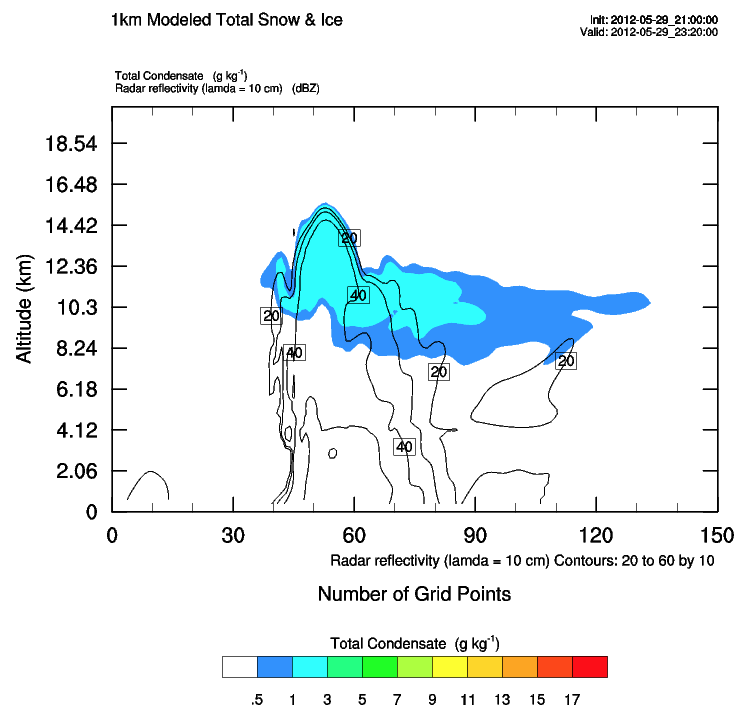 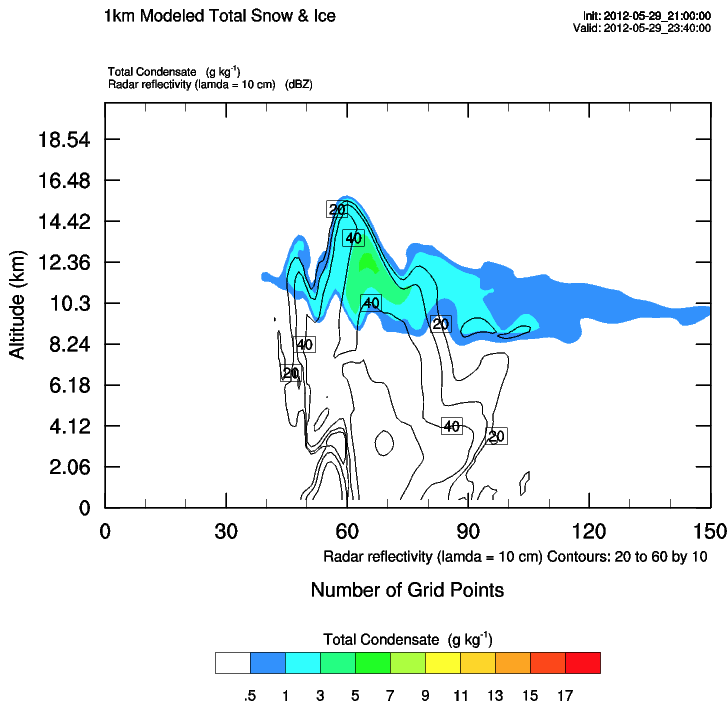 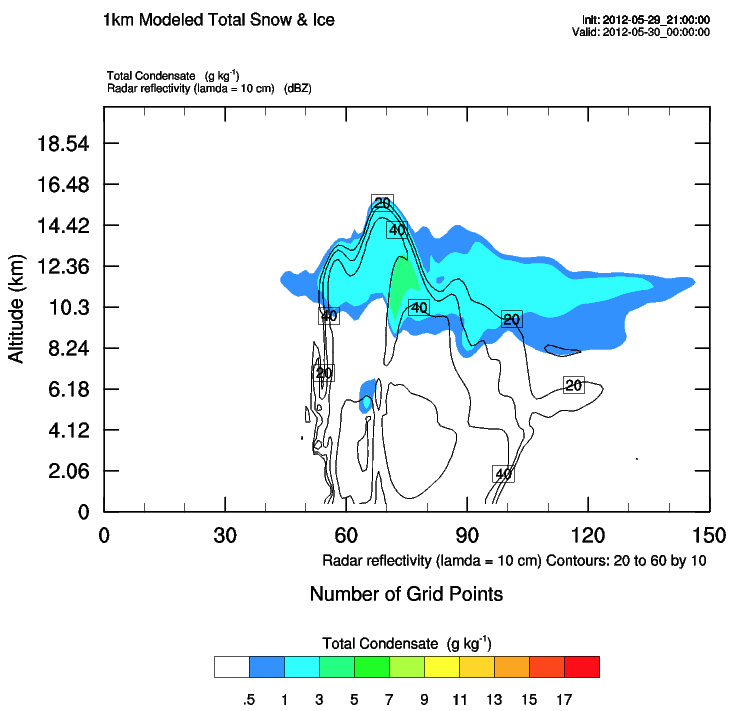 In DLA at 23:21Z, cloud ice/snow concentrations 
First appear at 6.7 km
Disappear above 15.7 km
In WRF (above) at 23:20-00:00Z, cloud ice/snow concentrations 
First appear ~8.2 km, with a pocket around 6.0 km
Disappear above ~15.4 km
11
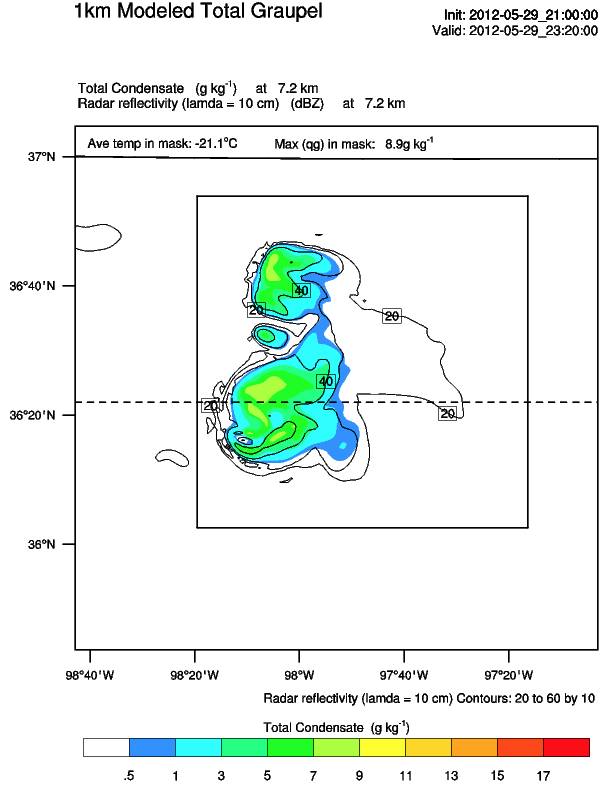 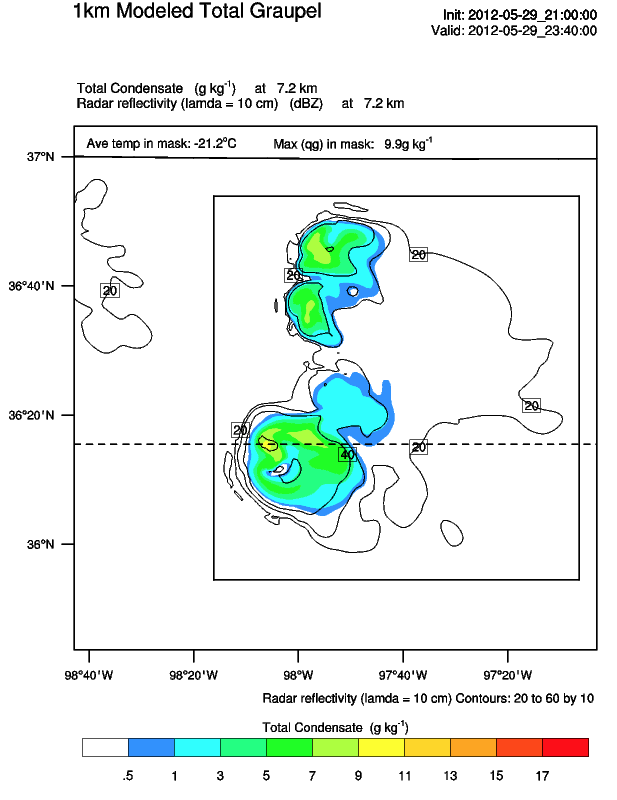 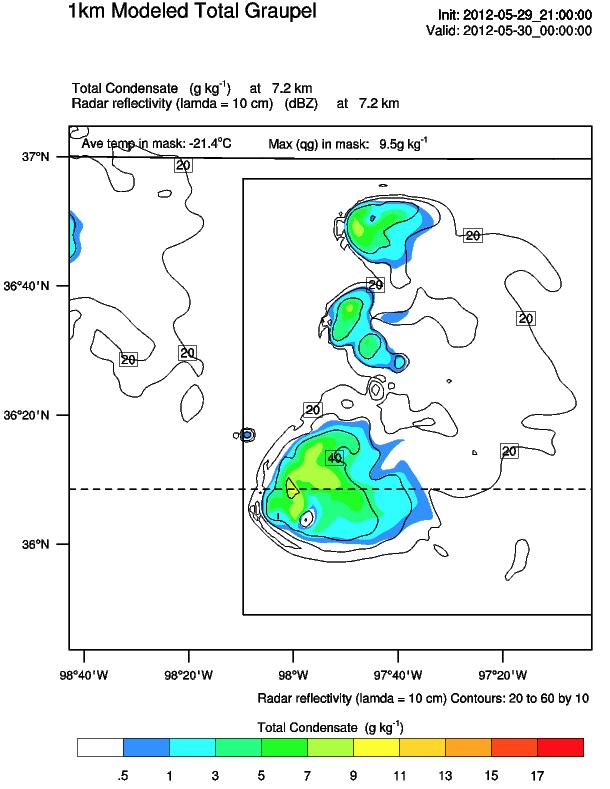 In DLA (slide 2) at 23:21Z, higher values of graupel concentrations were noticeable with the high flash density on the southwest side of the bounded weak lightning region
Contours appear to show concentrations up to 5.0 g kg-1
In WRF (above) at 23:20-00:00Z, graupel appears in storm core with maximum values less than 9.9 g kg-1 at 7.2 km
12
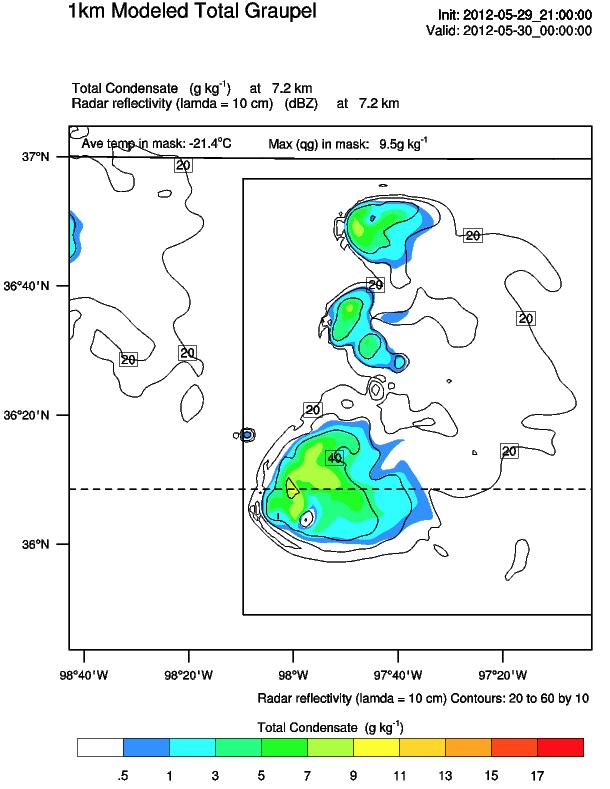 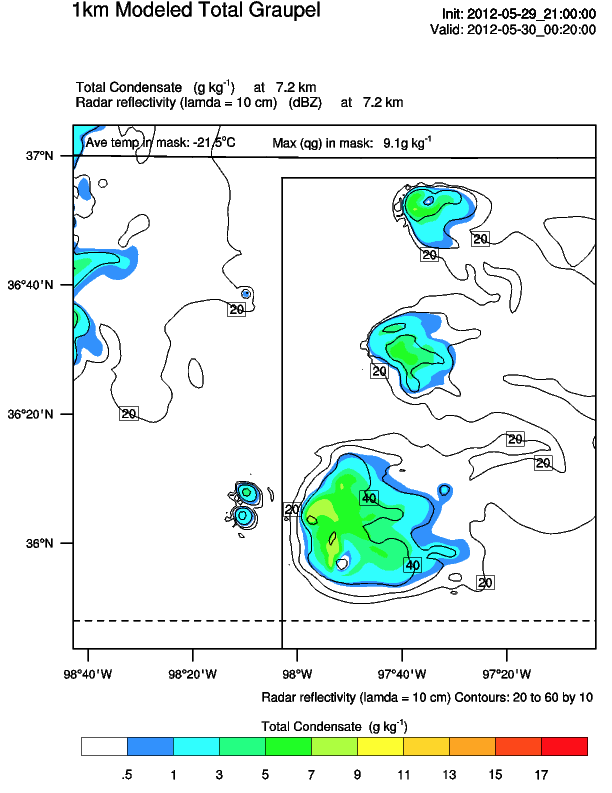 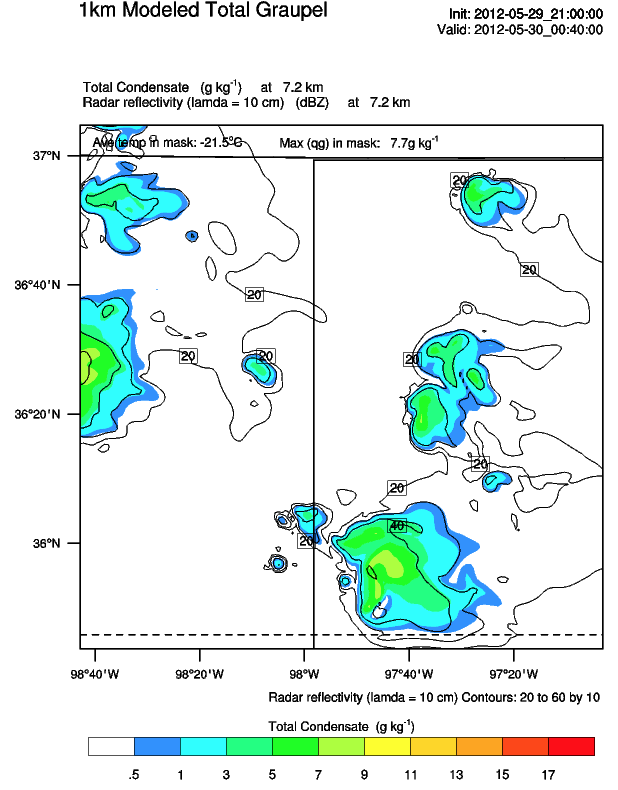 In DLA (slide 3) at 00:00Z, higher values of graupel concentrations were noticeable within, west and northwest of the bounded weak lightning region
Maximum concentrations at 7.2 km are 11.0-12.0 g kg-1
In WRF (above) at 00:00-00:40Z, graupel appears in storm core with maximum values less than 9.5 g kg-1 at 7.2 km
13
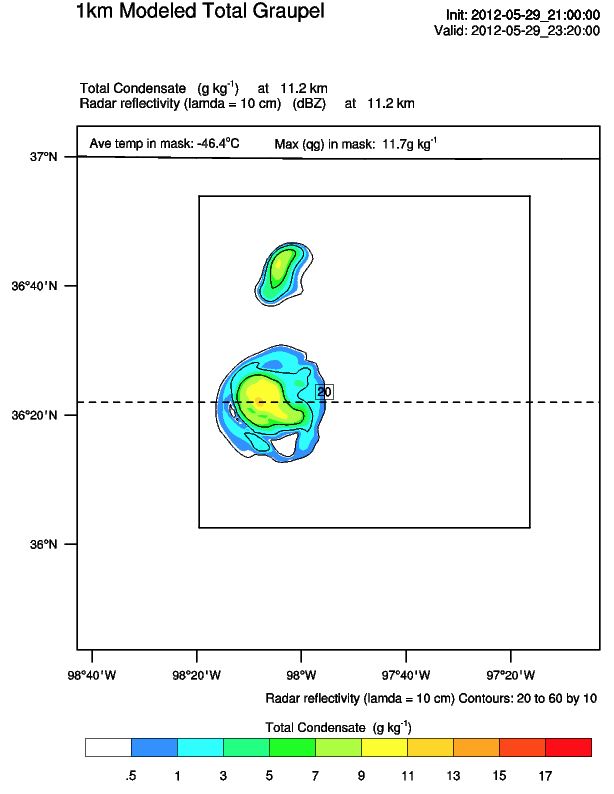 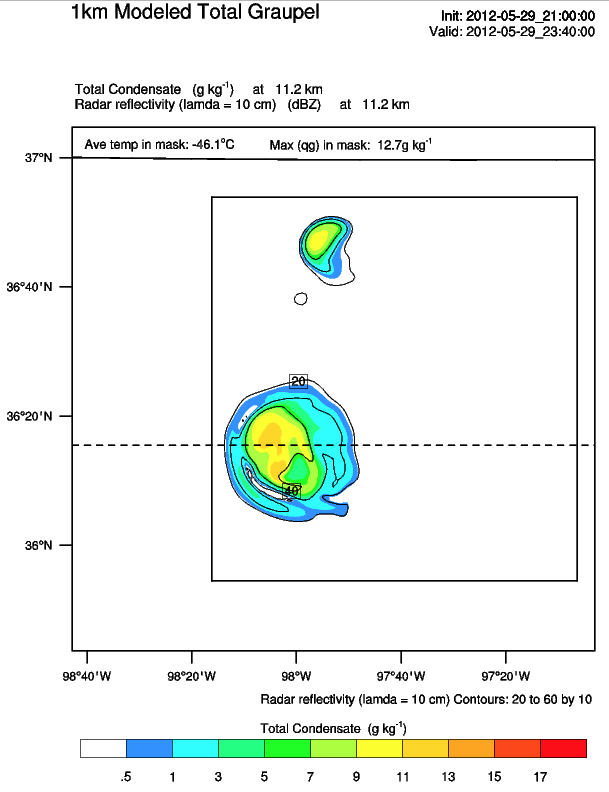 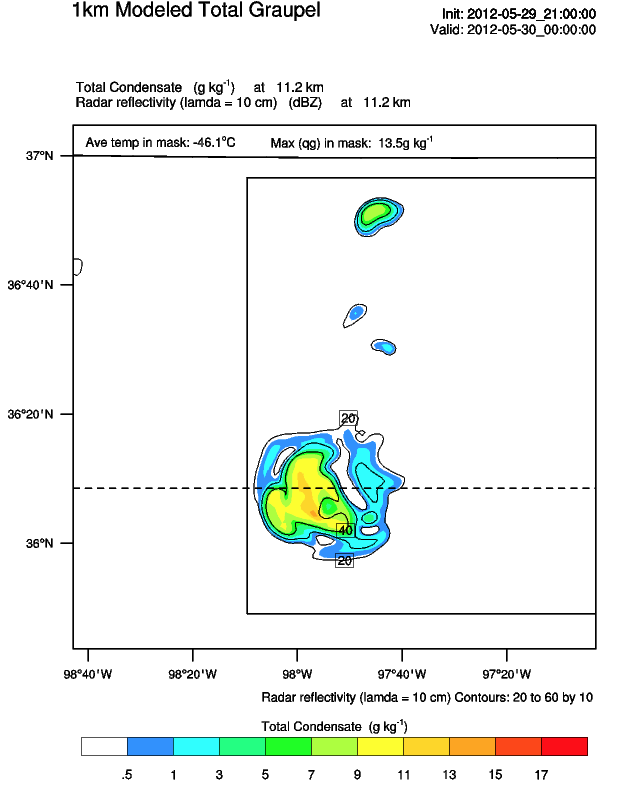 Max from 11.2-12.2km: 11.8 g kg-1
Max from 11.2-12.2km: 13.6 g kg-1
Max from 11.2-12.2km: 12.8 g kg-1
Max from 11.7-13.7km: 11.8 g kg-1
Max from 11.7-13.7km: 13.5 g kg-1
Max from 11.7-13.7km: 12.9 g kg-1
In DLA (slide 2) at 23:21Z, graupel concentrations are mainly ≥ 1.0 g kg-1
Contours appear to show concentrations up to 7.0 g kg-1
In WRF (above) at 23:20-00:00Z, graupel appears in storm core with maximum values less than 13.5 g kg-1 at 11.2 km
Graupel values approach 15 g kg-1 near 02:00Z model time between 11.7-13.7km
14
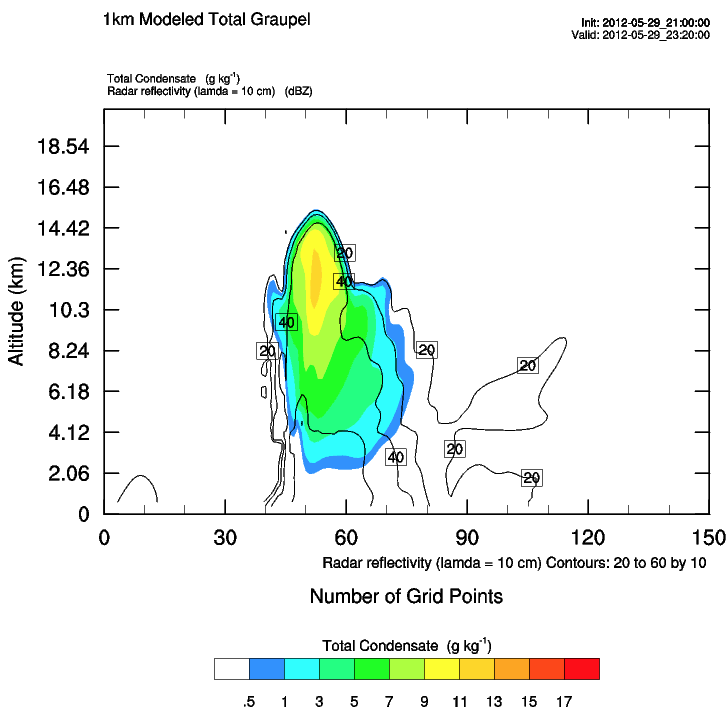 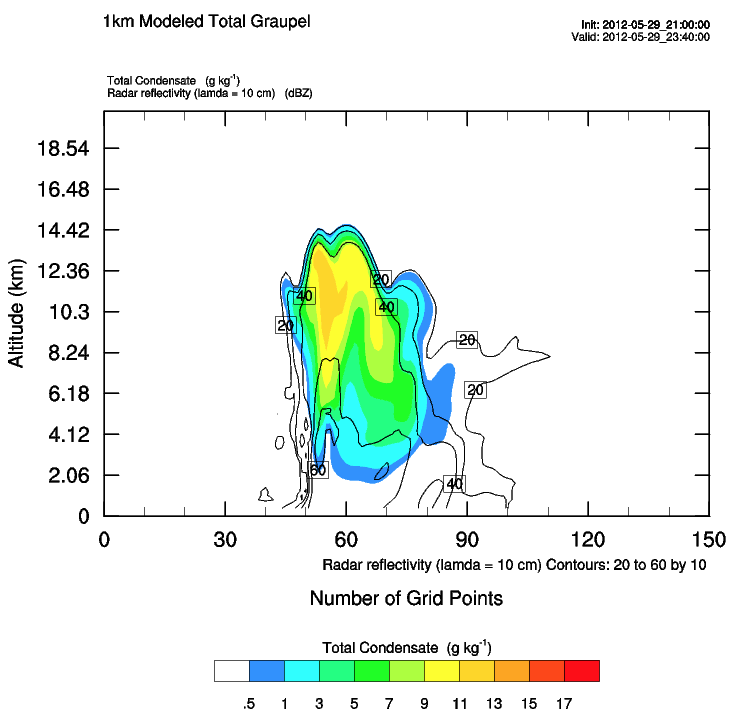 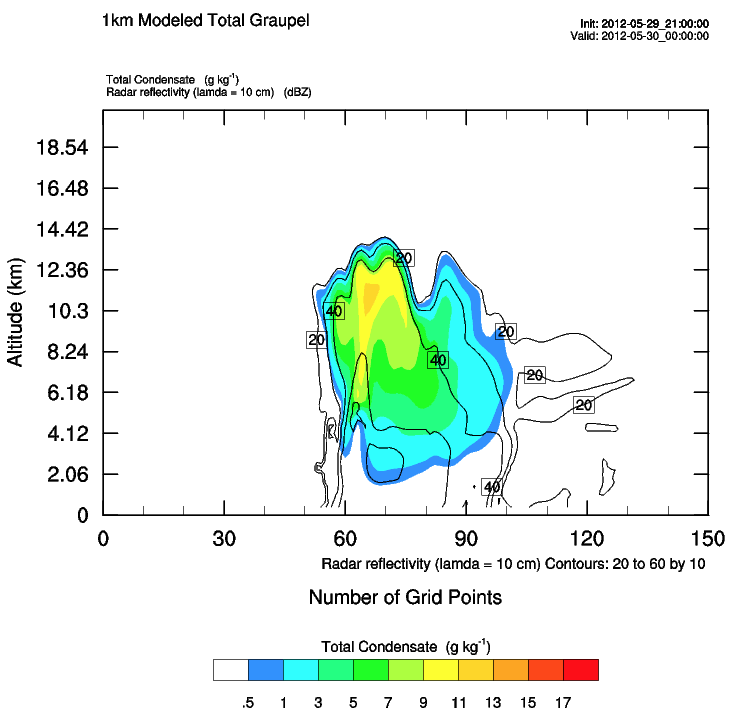 In DLA at 23:21Z, graupel concentrations 
Existed from 0.2 to 15.2 km
High values near at or near surface are likely hail
Hail core eastern side of bounded weak lightning region from 0.7 to 2.2 km with maximum concentrations from 8.0-9.0 g kg-1 at 1.2 km
High concentrations just above ~4.4 km (freezing level)
In WRF (above) at 23:20-00:00Z, graupel concentrations
Location of these vertical cross sections are not the same as those for cloud ice/snow 
First appear ~2.0 km
Disappear above ~15.4 km
15
Conclusions
WRF cloud ice/snow 
Appears to be in the same location as the DLA
Similar values at 6.7 km
WRF concentrations are roughly half that of the DLA at altitudes above 10.2 km
This is opposite of what the Precip Ice Mass plots showed, where the WRF PIM was triple the DLA PIM estimate (~800x106 kg vs. ~275x106 kg, respectively).
Maybe the difference here is simply the application of the Deierling et al. (2008) PIM scheme in the output of the two models? Or differences in the two models and the non-hydrometeor variables/criteria that are being used in the PIM flash rate calculation?

WRF graupel
Does not extend as low in altitude as the DLA
At DLA time 23:21Z, the WRF concentrations from 23:20-00:00Z appear to be roughly twice that of the DLA (hard to count the contours in DLA plot)
At DLA time 00:00Z, the WRF concentrations from 00:00-00:40Z appear to be 1.5 times that of the DLA concentrations 
This is similar to the Graupel Echo Volume plots, where the WRF GEV mass was similar to the DLA estimate of GEV mass (~220 km3 vs. ~200 km3, respectively)
16
Adjusting WRF Hydrometeors
If WRF graupel concentrations are roughly twice the DLA mixing ratios, then decrease WRF graupel by half

If WRF snow/ice concentrations are roughly half the DLA mixing ratios, then double the snow concentrations

Tested different combinations of the above

Discovered that if decrease the WRF graupel concentrations by half and don’t modify the snow concentrations, then the precipitation ice mass is only two times that of the DLA

I think the graupel echo volume is similar between the WRF and the DLA because you simply count up the number of grid cells that meet the criteria, while with the precipitation ice mass you are actually using the mixing ratios of the graupel and snow

It appears based on the comparison between the WRF and DLA hydrometeors and the comparisons with the visible satellite images, that the WRF is getting the size of the anvil correct, but there are differences in the hydrometeor concentrations
It doesn’t appear that the differences can simply be fixed by decreasing the WRF graupel by half and increasing the snow by two because the adjustments cancel each other out
17
Description of Hydrometeor Variables used for Computing FRPSs
PRECIPITATION ICE MASS (kg; Deierling et al., 2008)

Compute precipitation snow mass (qs_p_mass, kg) where T < 268.15 K) and qs > 1E-12 and w < vts_morr:

qs_p_mass = qs_p_mass + qs * rho * dx * dy *dz

Compute graupel mass (qg_mass, kg) where T < 268.15 K and qg > 1E-12:

qs_mass = qg_mass + qg * rho * dx * dy * dz

Compute precipitation ice mass where qg_mass > 0 and qs_p_mass > 0:

precip_ice_mass = precip_ice_mass + qs_p_mass + qg_mass
 
Compute flash rate (flashes/min):

total_fr = precip_ice_mass * 3.4E-8 -18.1
CSU GRAUPEL ECHO VOLUME (km3):

Compute flash rate (flashes/min) within charging region where qg > 0 and refl > specified threshold
18
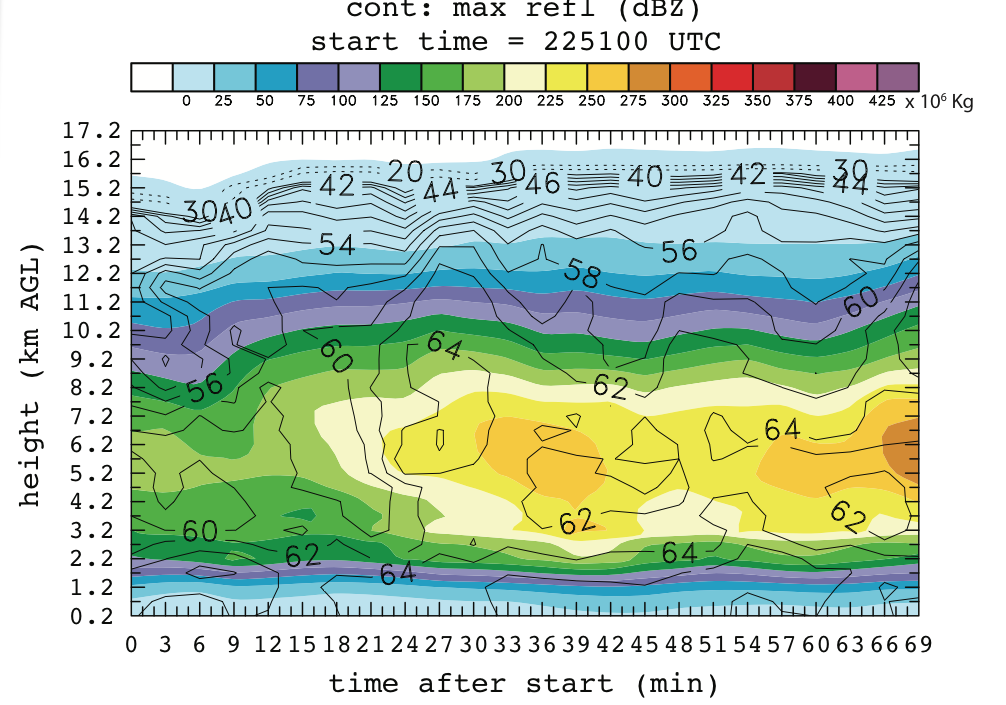 DLA
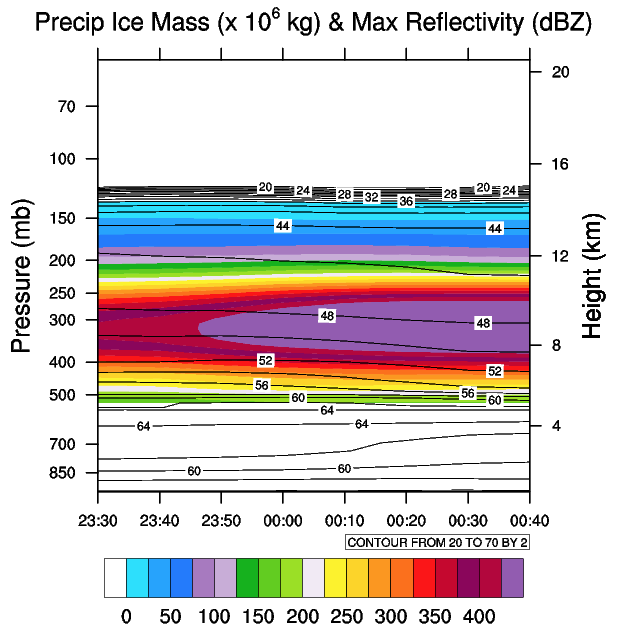 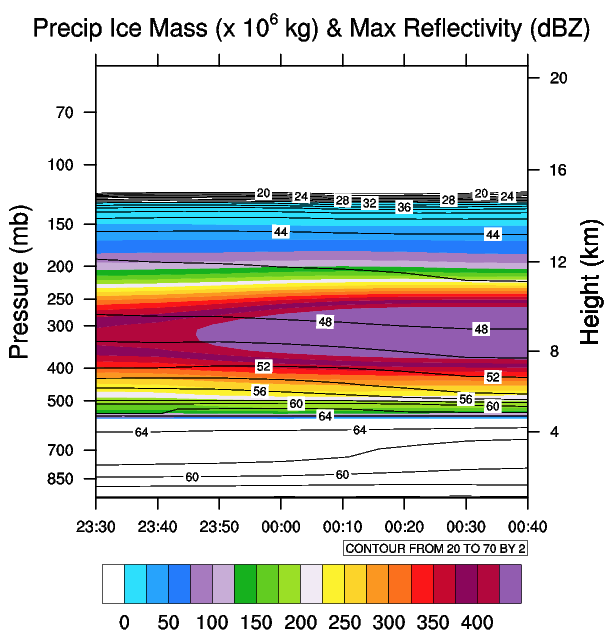 Max: 528 Min: 0.27
½ qg, 1 qs with “.and.”
Max: 528 Min: 0.01
½ qg, 1 qs with “.or.”
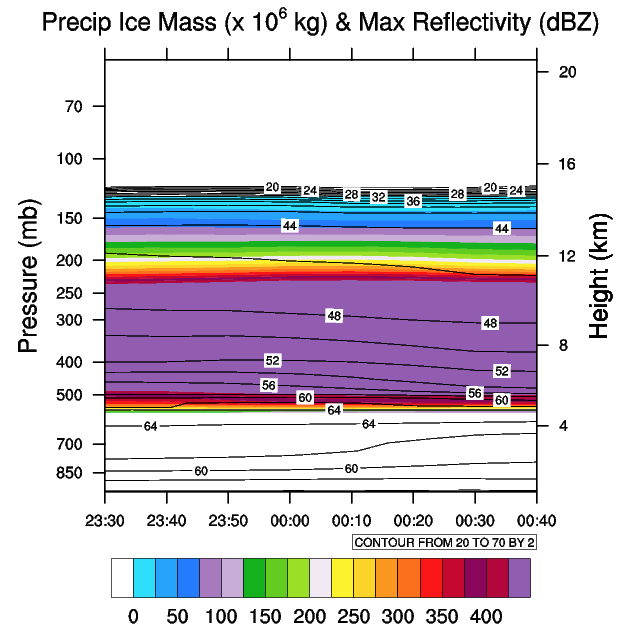 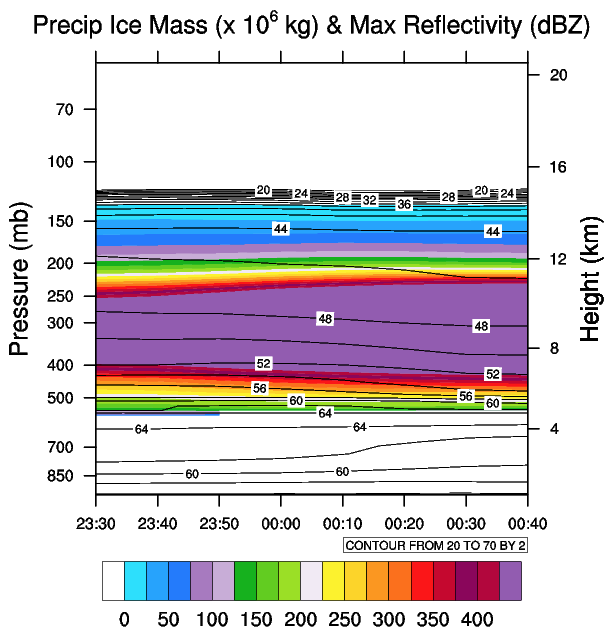 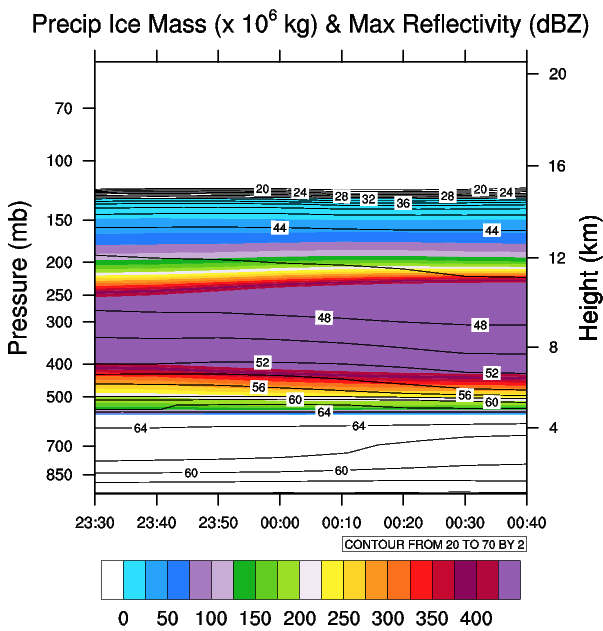 Max: 839 Min: 0.01
1 qg, 1 qs with “.and.”
Max: 858 Min: 0.54
½ qg, 2 qs with “.and.”
Max: 858 Min: 0.01
½ qg, 2 qs with “.or.”
19
Comparison with Smart-R reflectivity
20
Reflectivity / Storm Rel. Winds / Vert. Vel. 1.6 km asl
I’m not sure what this box represents
SMART
WRF no LDA (exp327)
WRF LDA (exp318)
2312 UTC
2350 UTC
2350 UTC
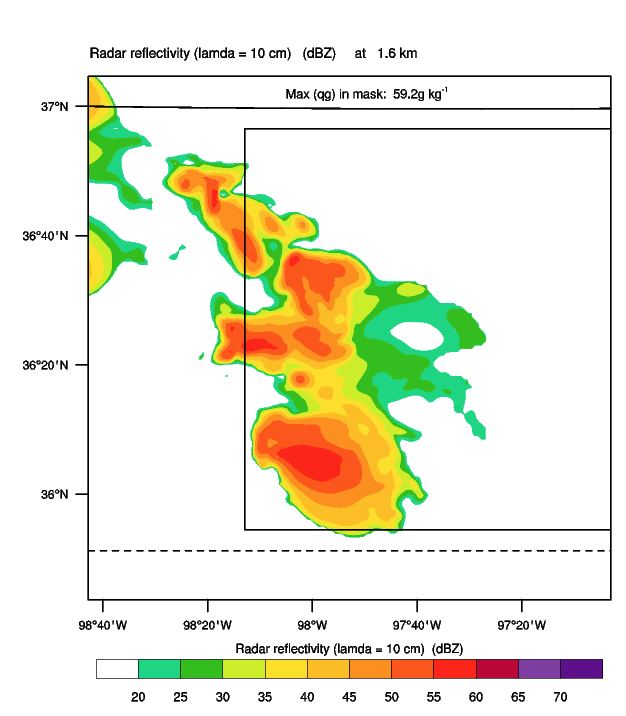 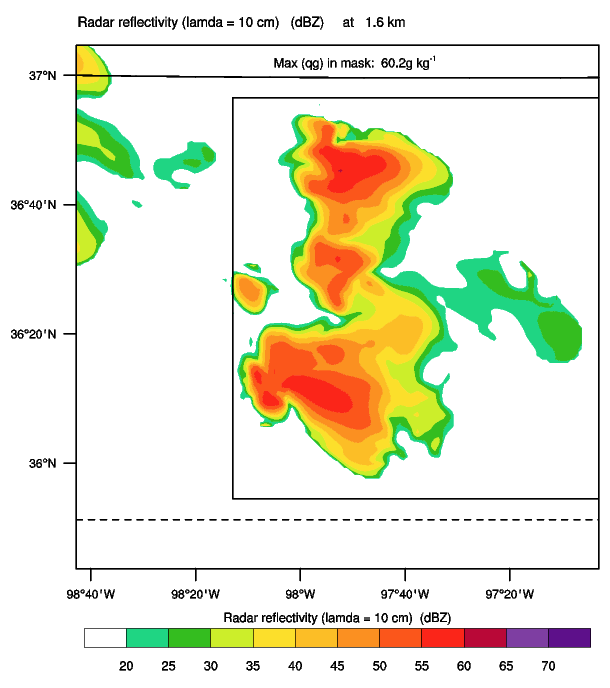 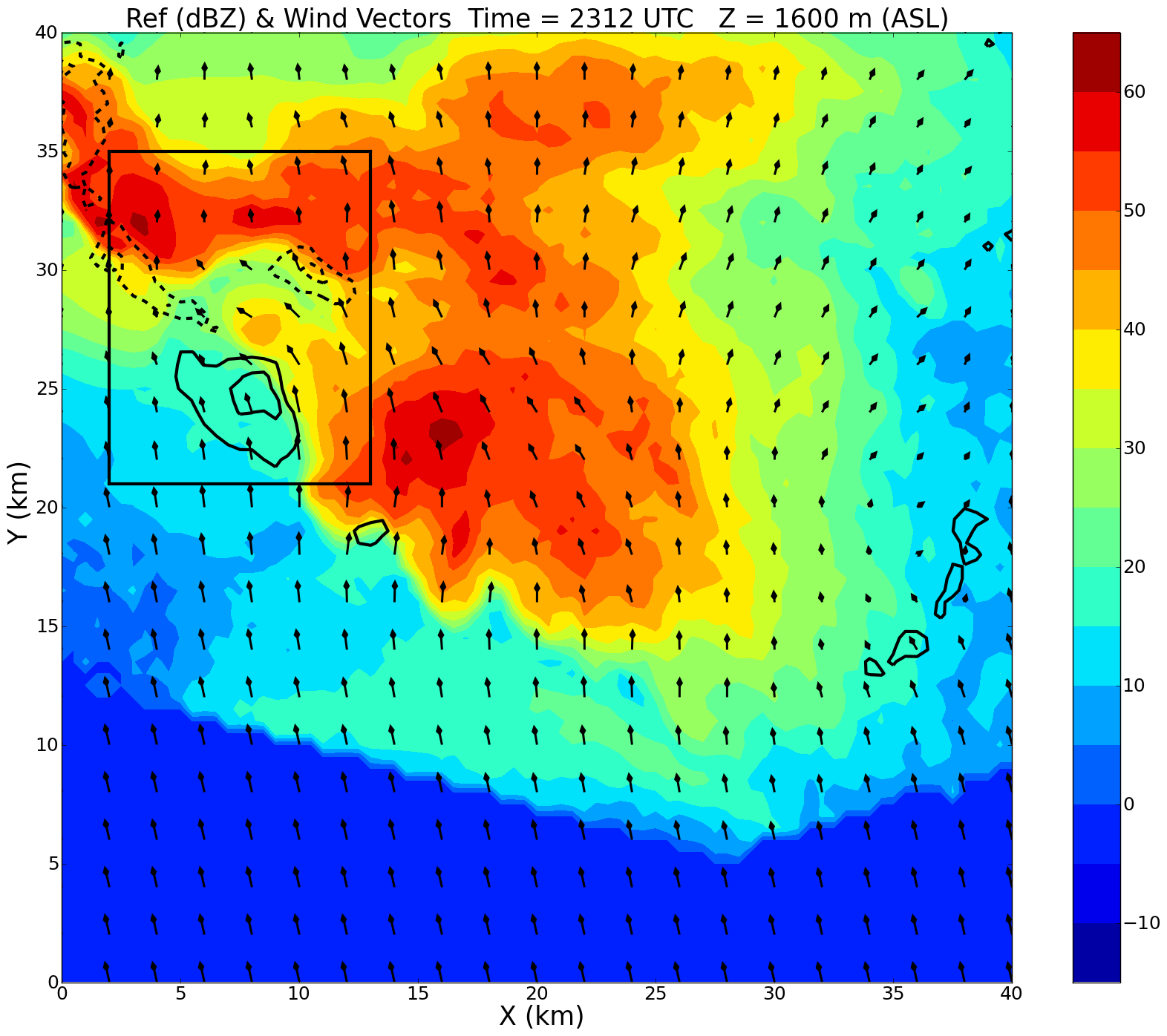 10-min mask
Kingfisher storm
vert x-sec line
x/y axes are grid points with 500 m resolution
Origin of SMART plots: 
       (35.84343, -98.27846)
Observed max refl > 60 dBZ
WRF max refl in mask is 59.2 dBZ (no LDA) and 60.2 dBZ (with LDA)
Model-simulated refl represents obs well at 1.6 km
Biggerstaff
Reflectivity / Storm Rel. Winds / Vert. Vel. 1.6 km asl
I’m not sure what this box represents
WRF no LDA (exp327)
WRF LDA (exp318)
SMART
0010 UTC
0010 UTC
2330 UTC
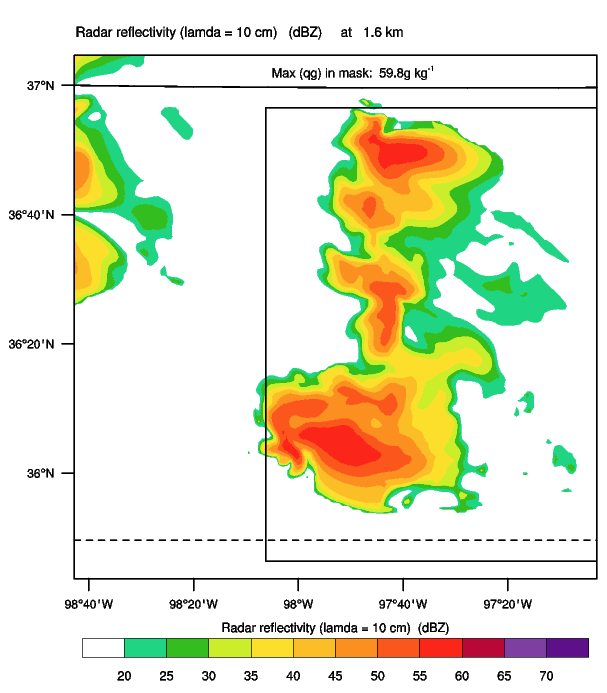 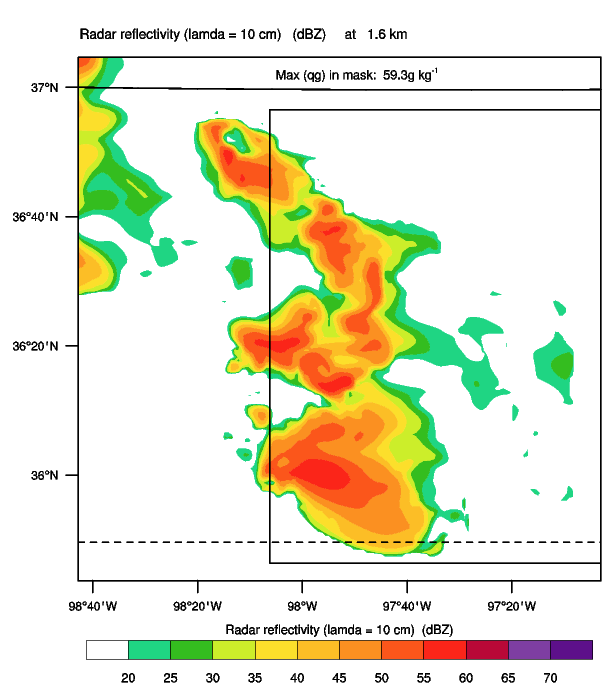 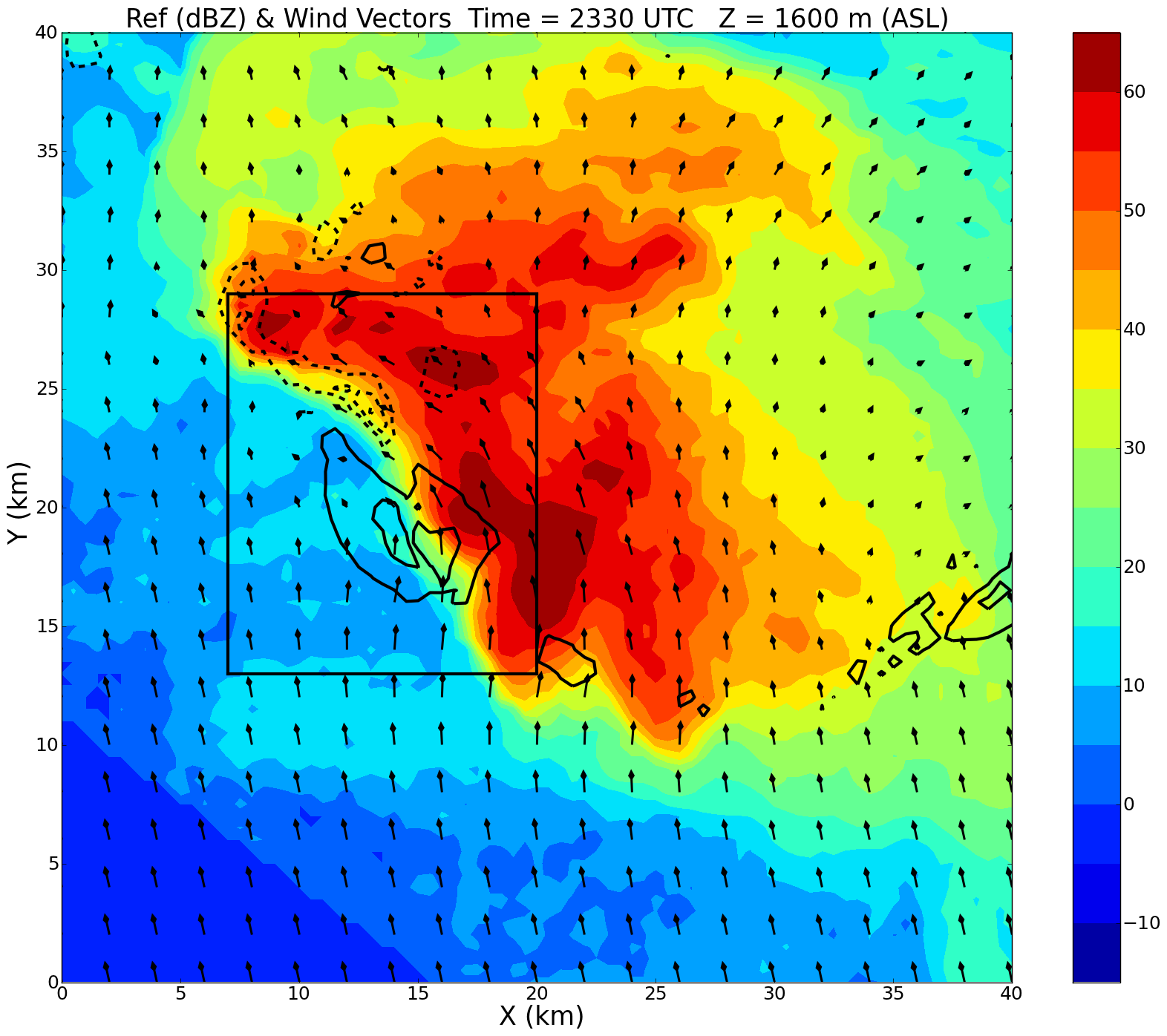 10-min mask
vert x-sec line
x/y axes are grid points with 500 m resolution
Origin of SMART plots: 
       (35.84343, -98.27846)
Observed max refl > 60 dBZ
WRF max refl in mask is 59.3 dBZ (no LDA) and 59.8 dBZ (with LDA)
Model-simulated refl represents obs well at 1.6 km
Biggerstaff
Reflectivity / Storm Rel. Winds / Vert. Vel. 1.6 km asl
I’m not sure what this box represents
WRF no LDA (exp327)
WRF LDA (exp318)
SMART
0040 UTC
0040 UTC
2357 UTC
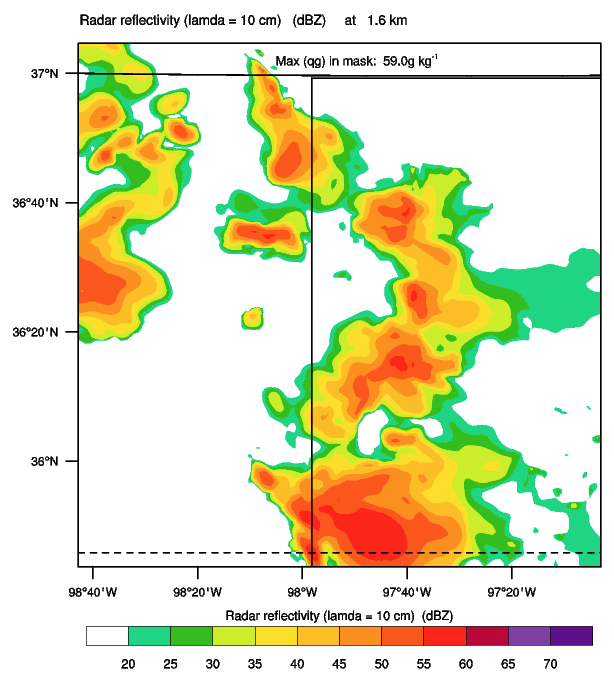 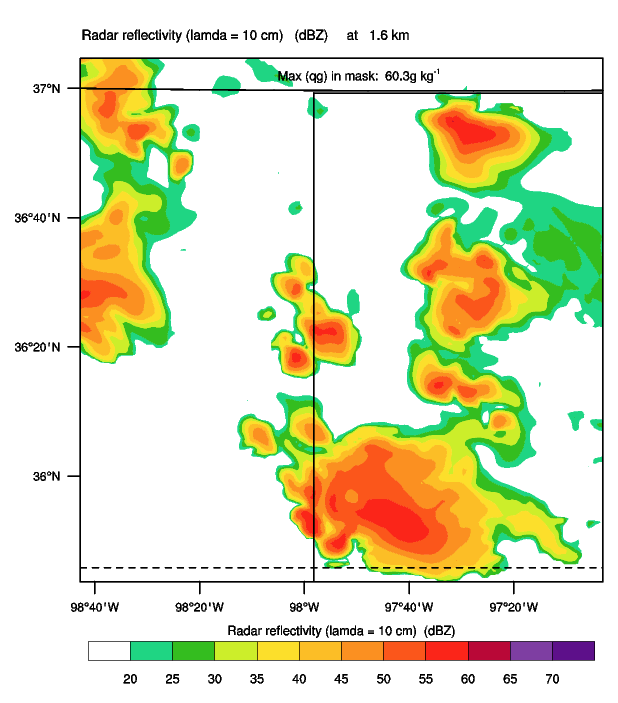 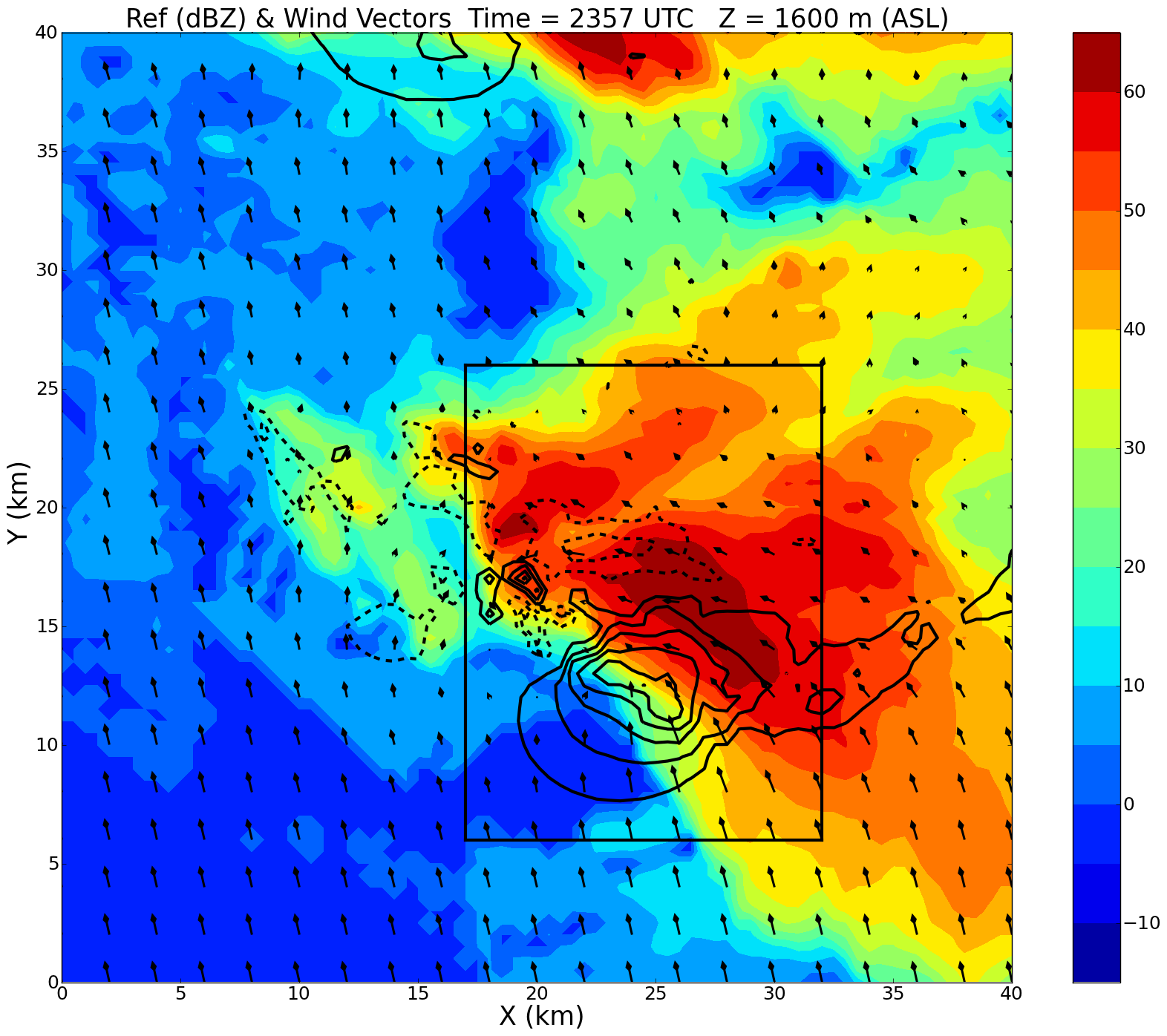 10-min mask
vert x-sec line
x/y axes are grid points with 500 m resolution
Origin of SMART plots: 
       (35.84343, -98.27846)
Observed max refl > 60 dBZ
WRF max refl in mask is 59.0 dBZ (no LDA) and 60.3 dBZ (with LDA)
Model-simulated refl represents obs well at 1.6 km
Biggerstaff
Reflectivity / Vert. Vel. 10.6 km asl
SMART
WRF no LDA (exp327)
WRF LDA (exp318)
0010 UTC
2330 UTC
0010 UTC
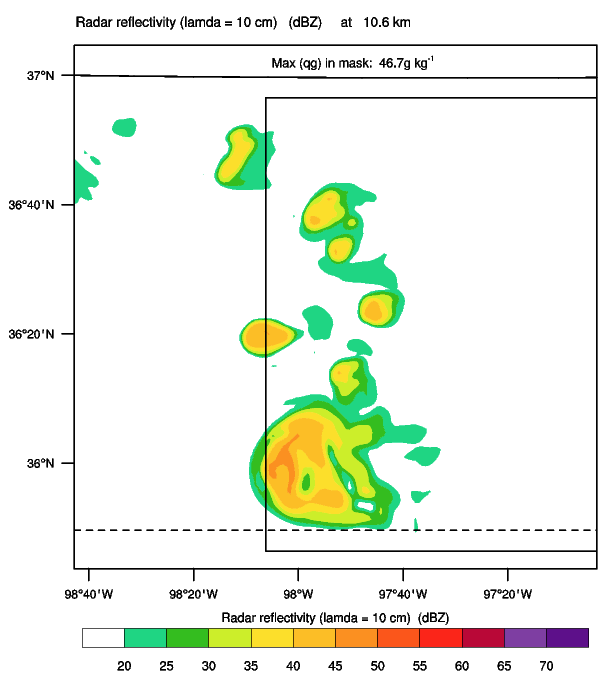 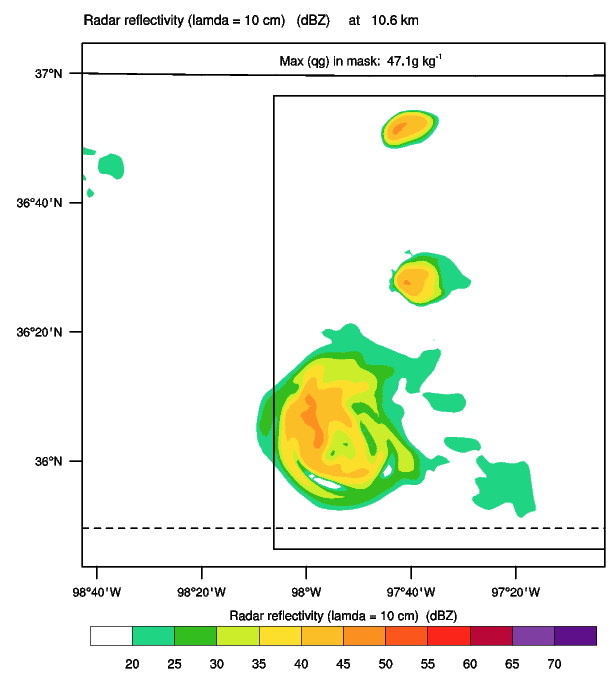 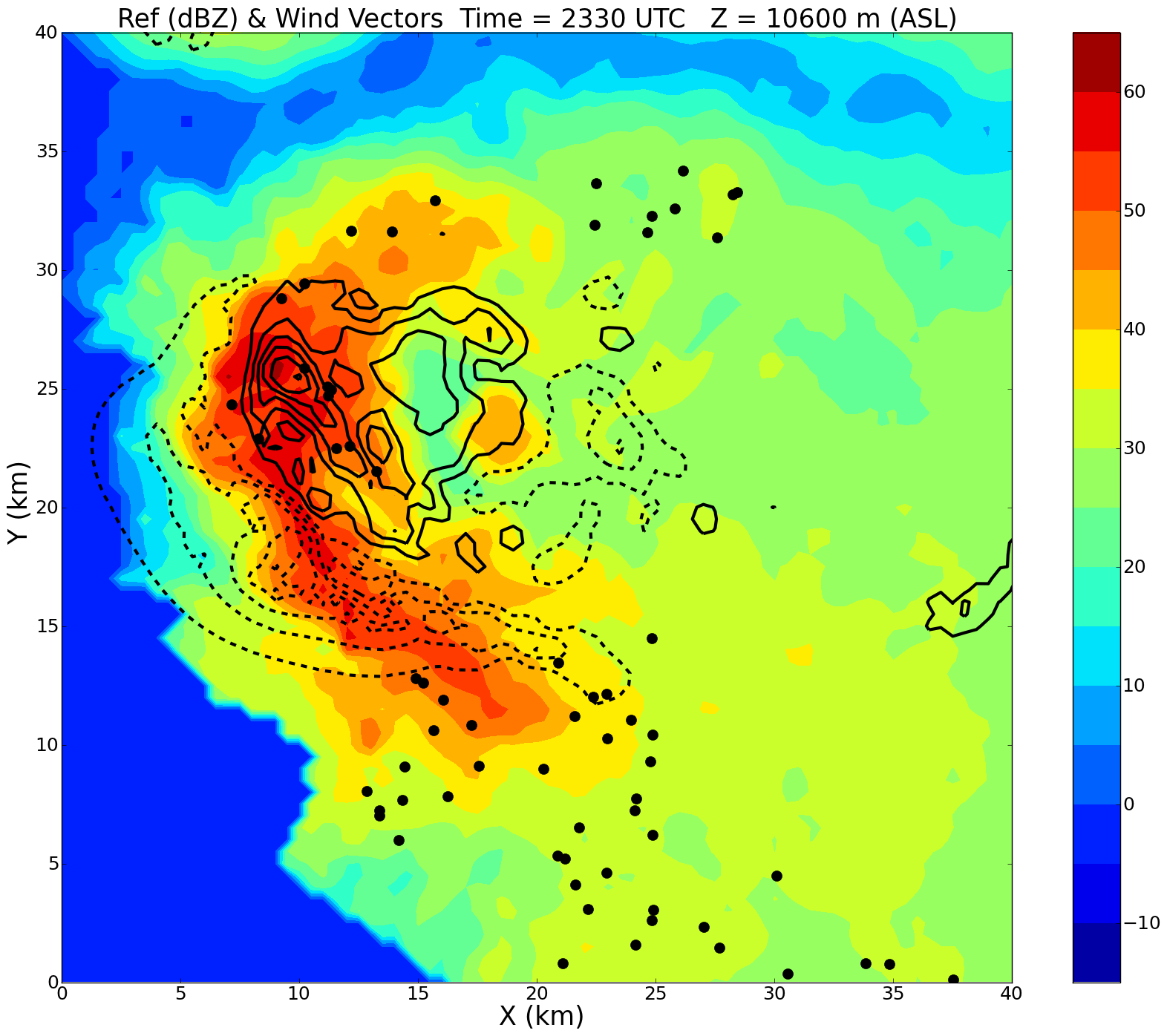 10-min mask
vert x-sec line
x/y axes are grid points with 500 m resolution
Origin of SMART plots: 
       (35.84343, -98.27846)
Observed max refl > 60 dBZ
WRF max refl in mask is 46.7 dBZ (no LDA) and 47.1 dBZ (with LDA)
Model-simulated refl within 25% of obs at 10.6 km
Biggerstaff
Reflectivity / Vert. Vel. 10.6 km asl
SMART
WRF no LDA (exp327)
WRF LDA (exp318)
0020 UTC
2342 UTC
0020 UTC
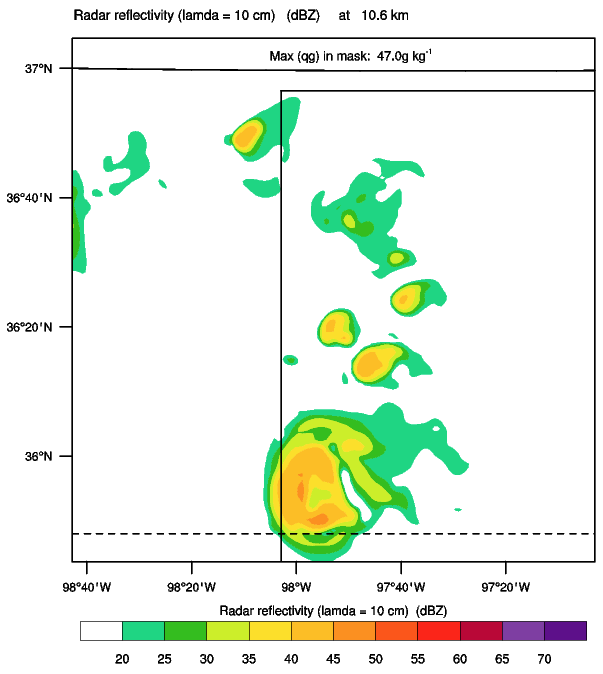 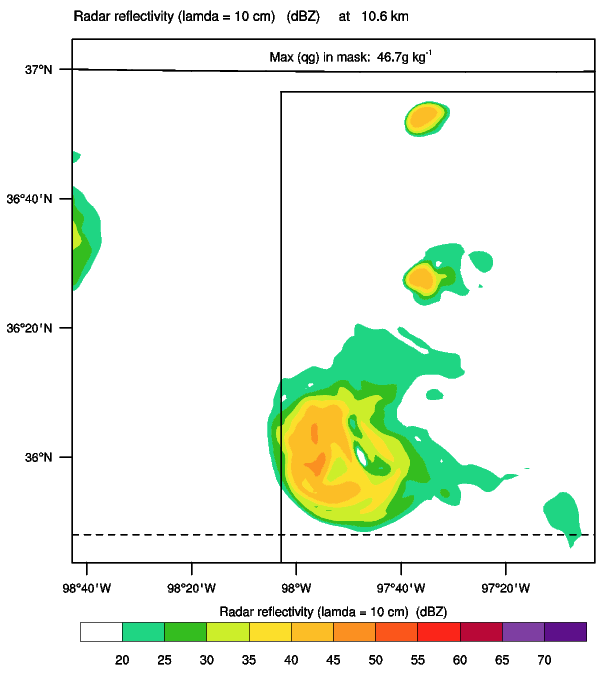 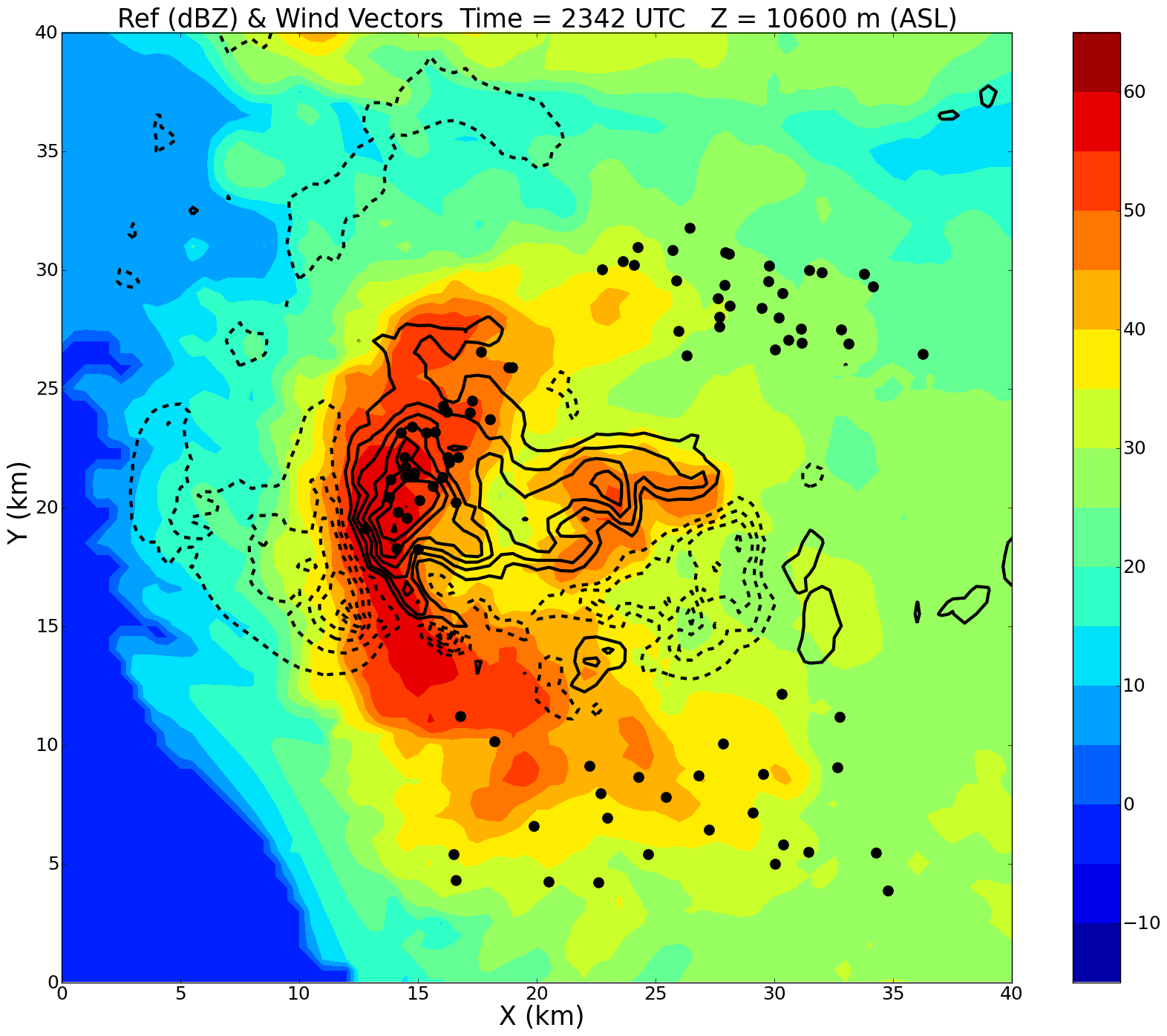 10-min mask
vert x-sec line
x/y axes are grid points with 500 m resolution
Origin of SMART plots: 
       (35.84343, -98.27846)
Observed max refl 55-60 dBZ
WRF max refl in mask is 47.0 dBZ (no LDA) and 46.7 dBZ (with LDA)
Model-simulated refl within 25% of obs at 10.6 km
Biggerstaff
Reflectivity / Vert. Vel. 10.6 km asl
SMART
WRF no LDA (exp327)
WRF LDA (exp318)
2357 UTC
0040 UTC
0040 UTC
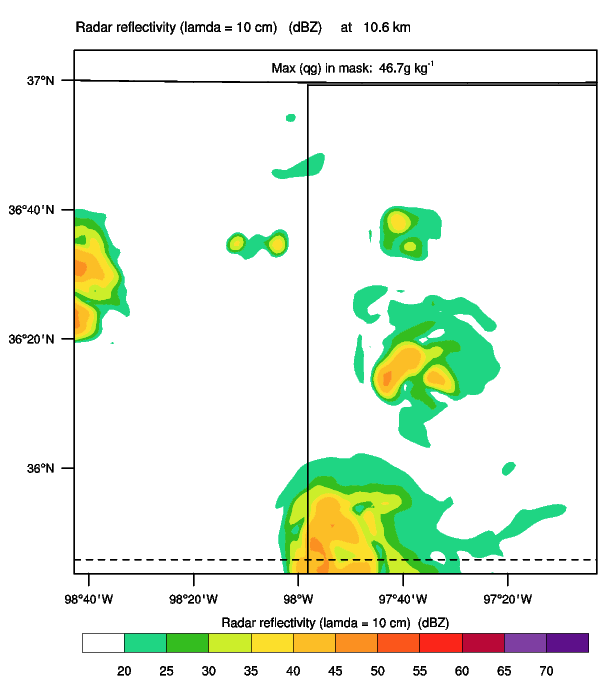 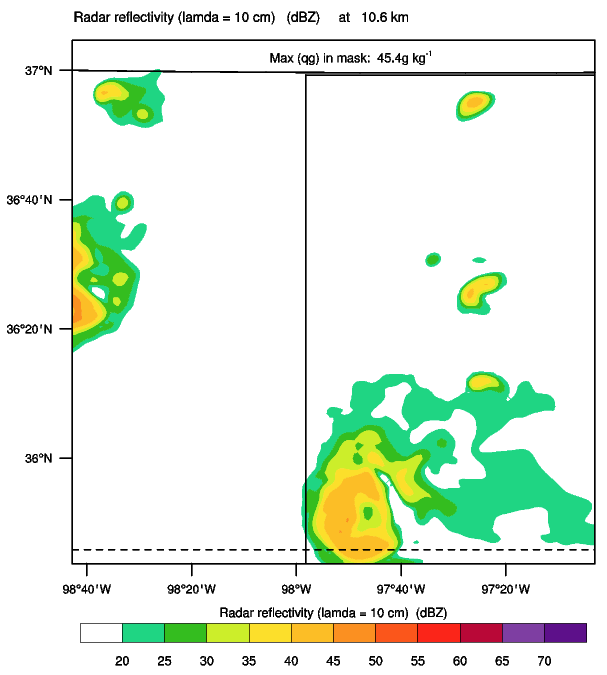 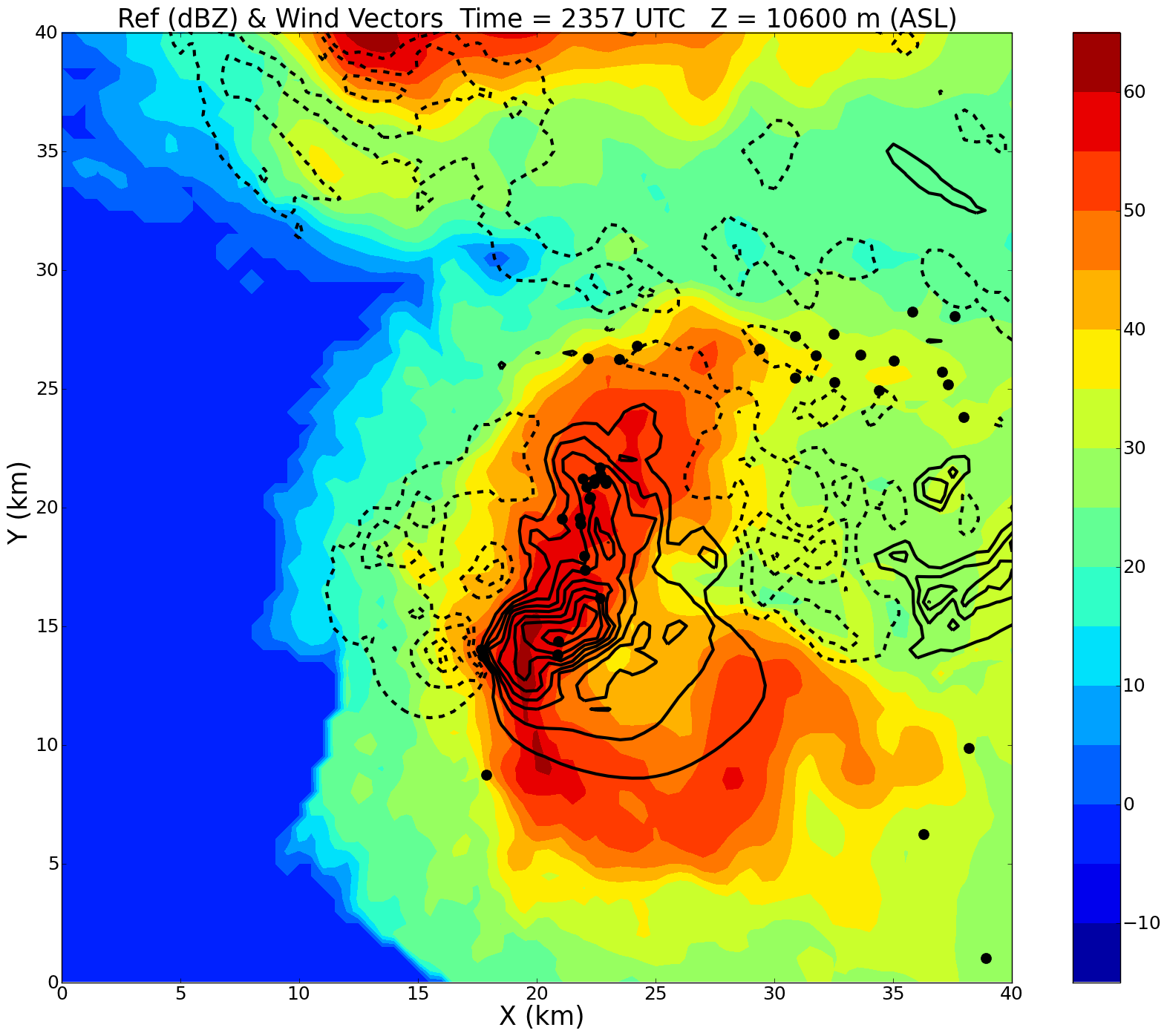 10-min mask
vert x-sec line
x/y axes are grid points with 500 m resolution
Origin of SMART plots: 
       (35.84343, -98.27846)
Observed max refl > 60 dBZ
WRF max refl in mask is 46.7 dBZ (no LDA) and 45.6 dBZ (with LDA)
Model-simulated refl within 25% of obs at 10.6 km
Biggerstaff
WRF no LDA (exp327)
WRF LDA (exp318)
0000 UTC
0000 UTC
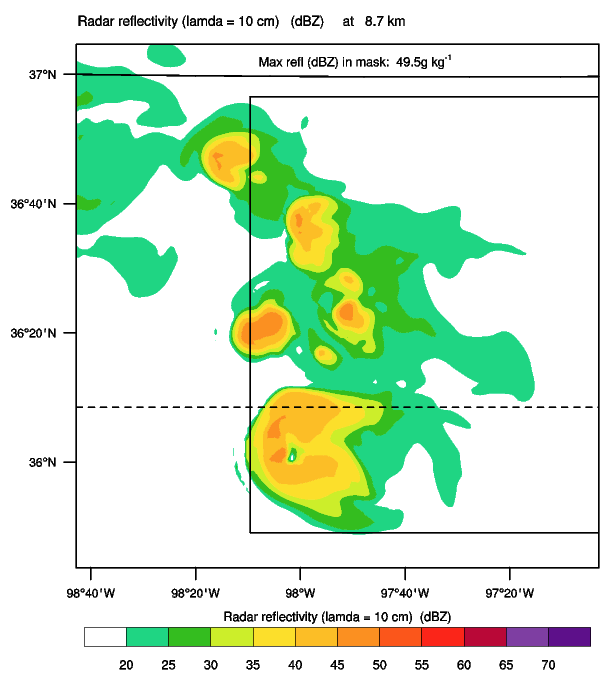 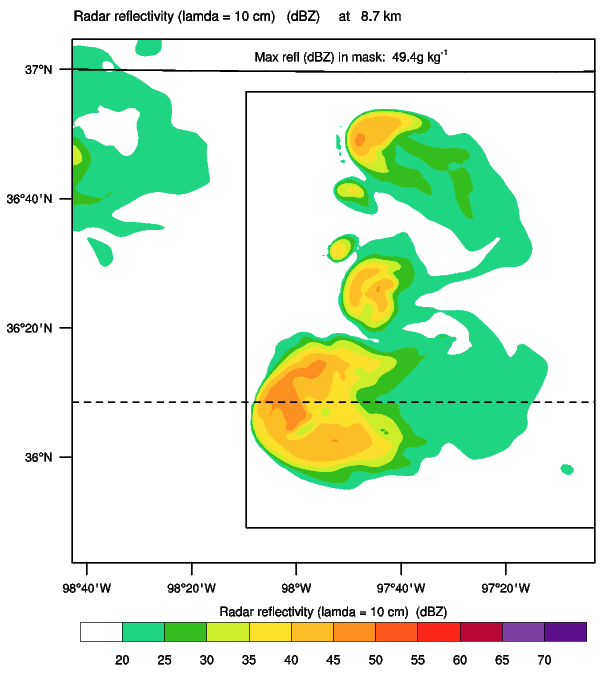 Observed max refl 65-70 dBZ
WRF max refl in mask is 49.5 dBZ (no LDA) and 49.4 dBZ (with LDA)
Model-simulated refl within ~25% of obs at 8.7 km
27
DiGangi, 2014
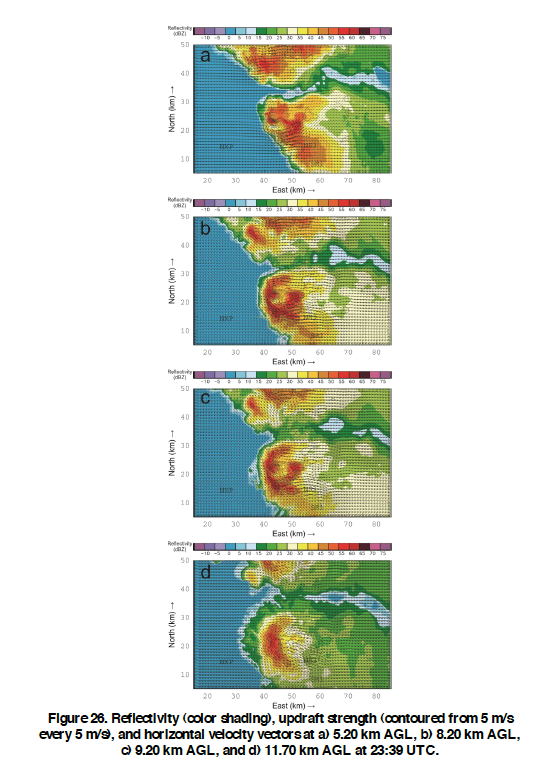 WRF no LDA (exp327)
WRF LDA (exp318)
0020 UTC
0020 UTC
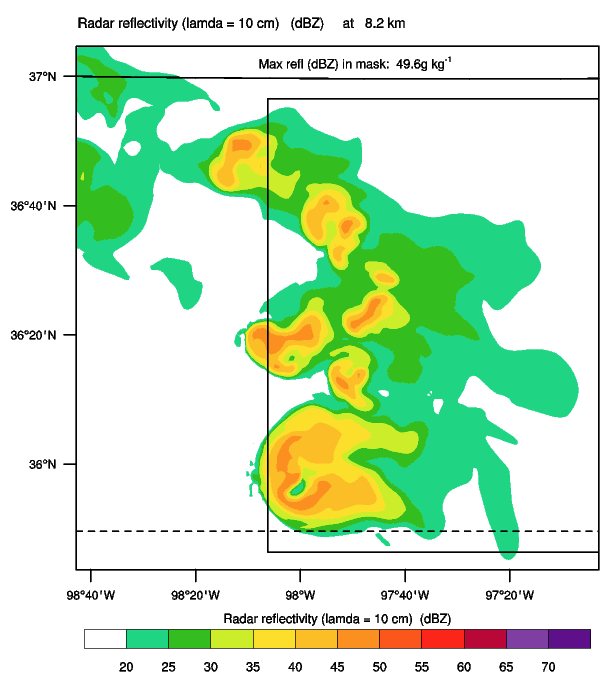 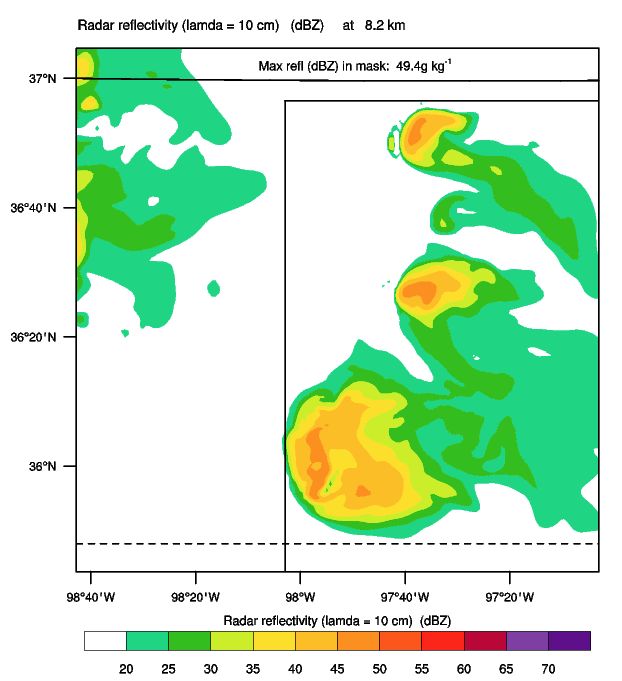 Observed max refl 65-70 dBZ
WRF max refl in mask is 49.6 dBZ (no LDA) and 49.4 dBZ (with LDA)
Model-simulated refl within ~25% of obs at 8.2 km
28
DiGangi, 2014
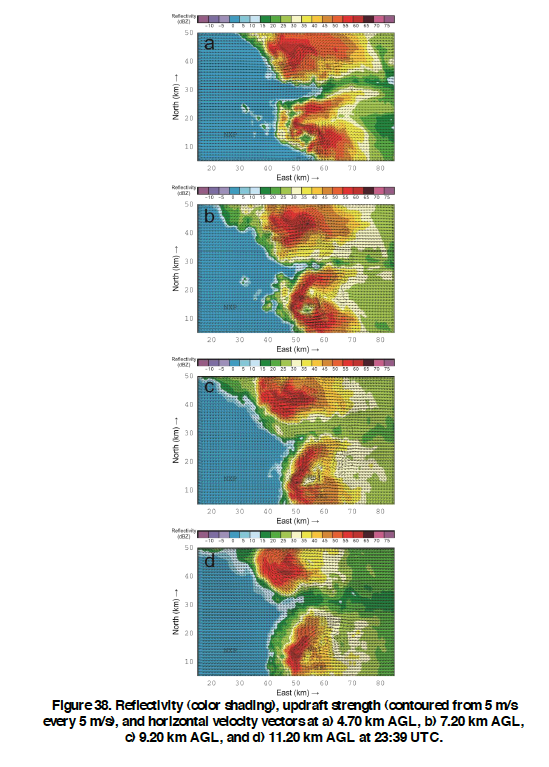 WRF no LDA (exp327)
WRF LDA (exp318)
0040 UTC
0040 UTC
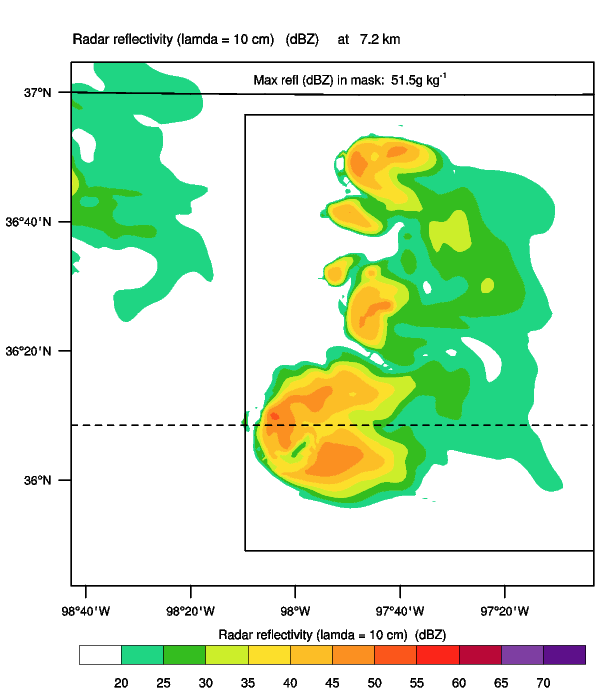 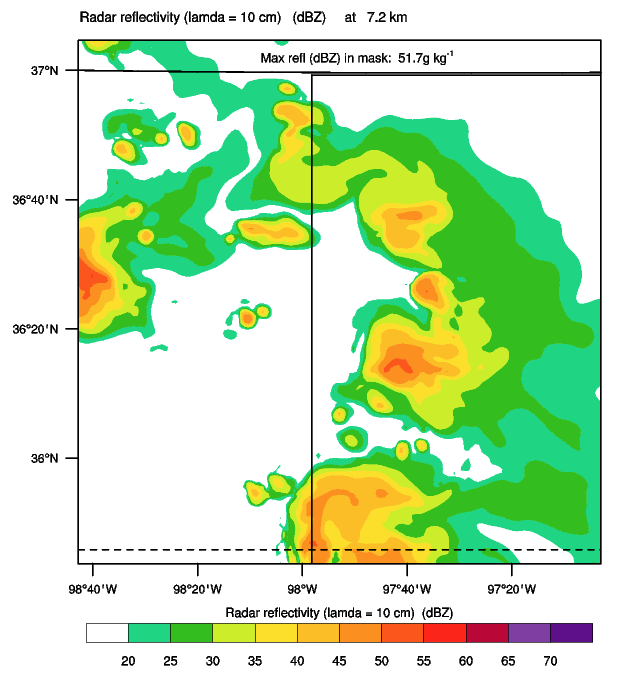 Observed max refl 65-70 dBZ
WRF max refl in mask is 51.7 dBZ (no LDA) and 51.5 dBZ (with LDA)
Model-simulated refl within 25% of obs at 7.2 km
00:00 UTC
29
DiGangi, 2014
DLA Rain Water Mixing Ratios
23:21Z:
Found throughout mixed phase region above ~4.7 km
Supercooled rain existed as high as ~7.2 km in main updraft
Max supercooled rain water observed at 4.7 km (5-6 g kg-1)
23:39Z:
Existed at every level through 7.2 km
Max within updraft from 4.7-6.2 km with 4-5 g kg-1
00:00Z:
Max of 5-6 g kg-1 from 4.2-5.7 km
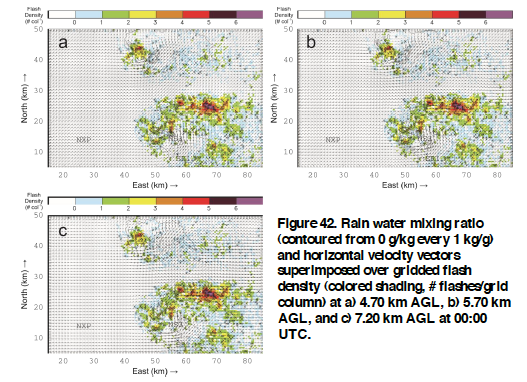 30
DiGangi, 2014
WRF no LDA (exp327)  23:40Z  Max qr:  6.4 g kg-1
WRF no LDA (exp327)  00:00Z  Max qr:  7.2 g kg-1
WRF no LDA (exp327) 00:40Z  Max qr: 9.1 g kg-1
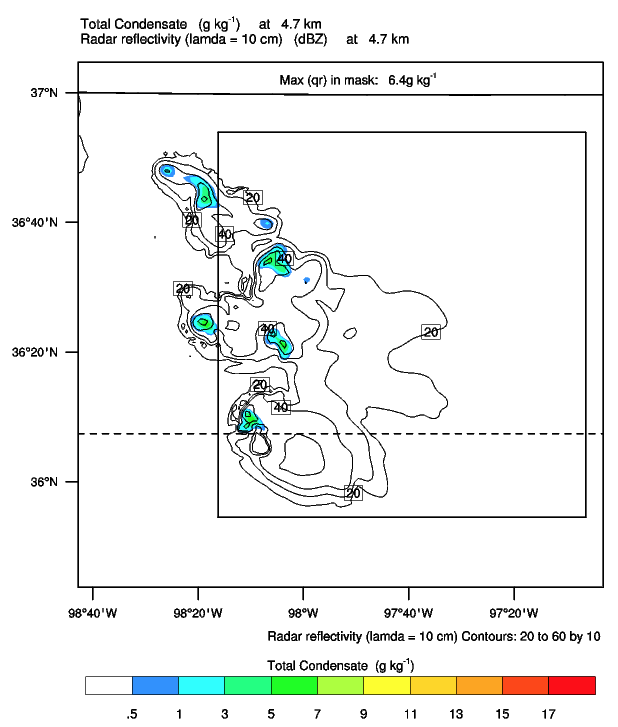 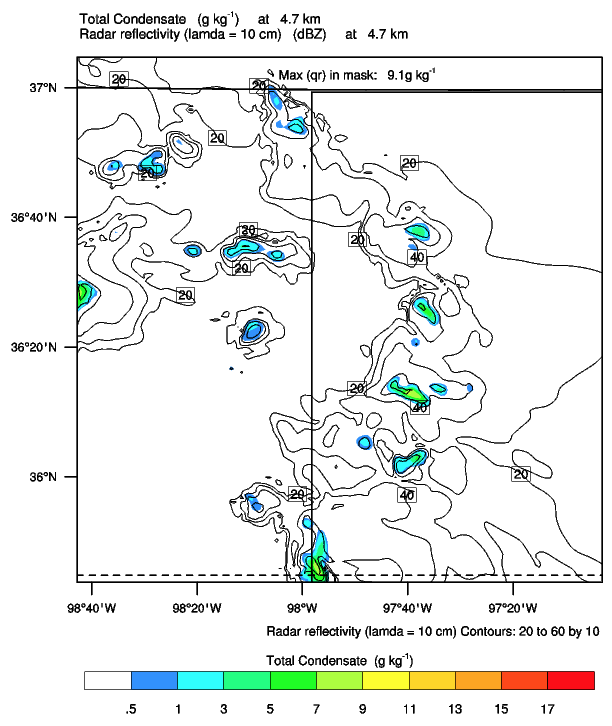 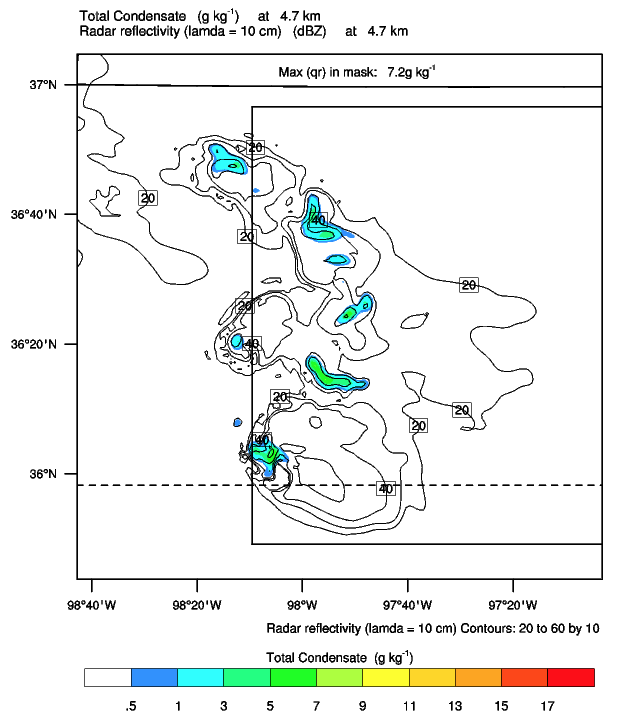 WRF LDA (exp318)   23:40Z   Max qr: 7.1 g kg-1
WRF LDA (exp318)  00:00Z  Max qr: 6.5 g kg-1
WRF LDA (exp318)  00:40Z  Max qr: 8.5 g kg-1
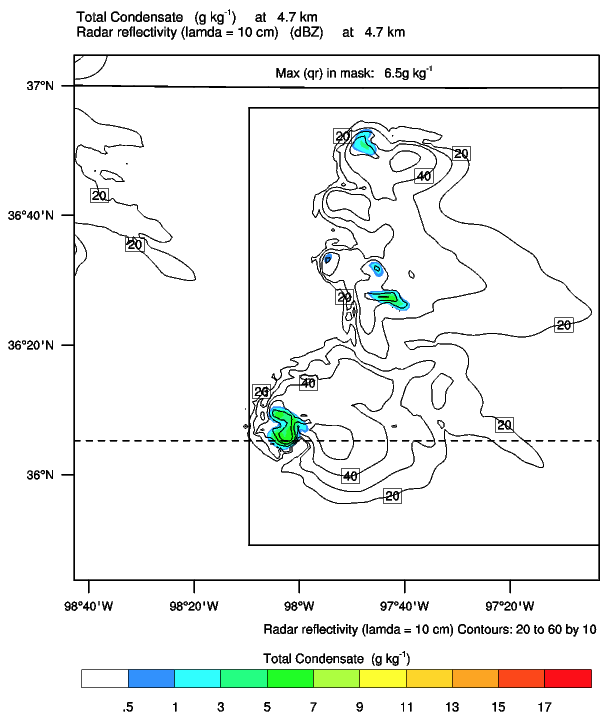 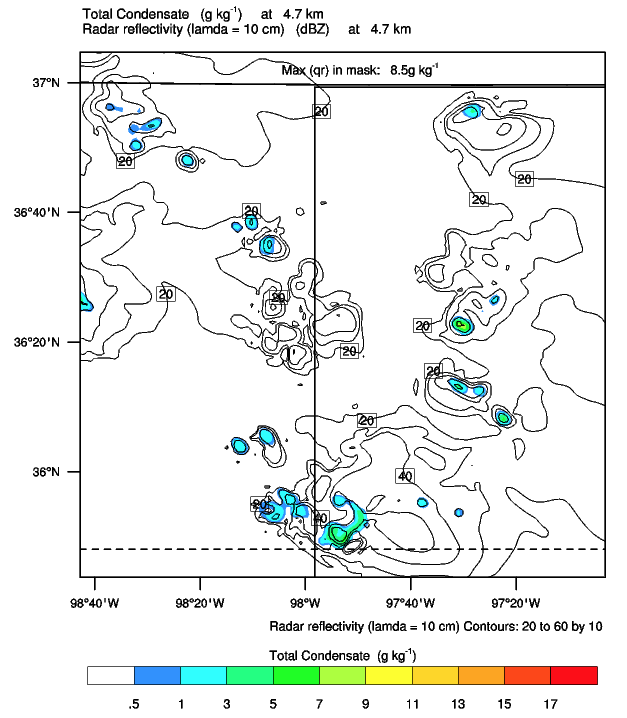 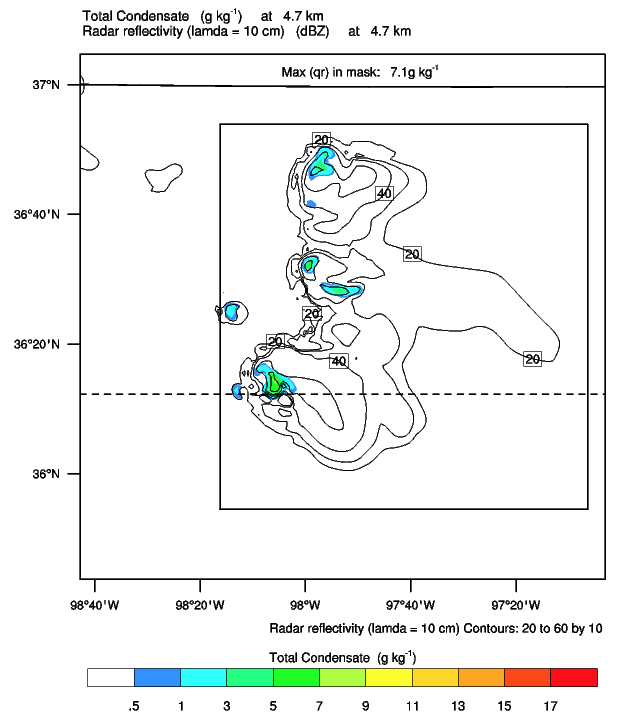 31
WRF no LDA (exp327)  23:40Z  Max qr: 9.4 g kg-1
WRF no LDA (exp327)  00:00Z  Max qr: 8.1 g kg-1
WRF no LDA (exp327) 00:40Z  Max qr: 8.1 g kg-1
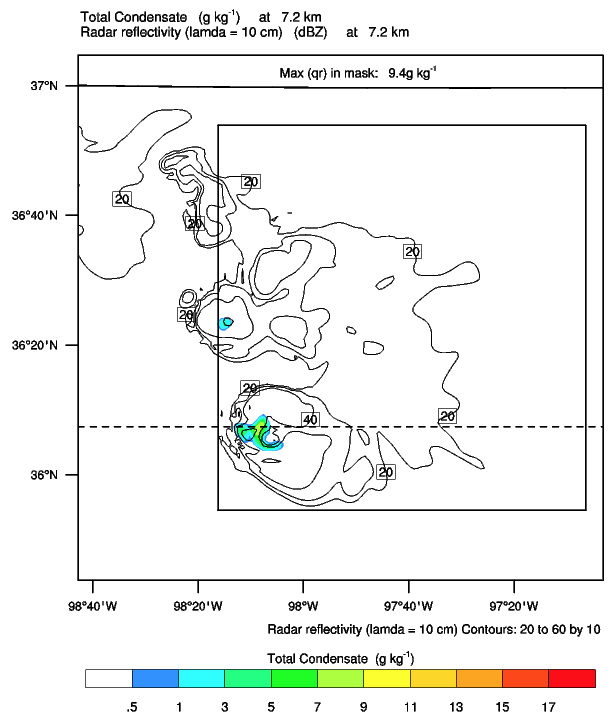 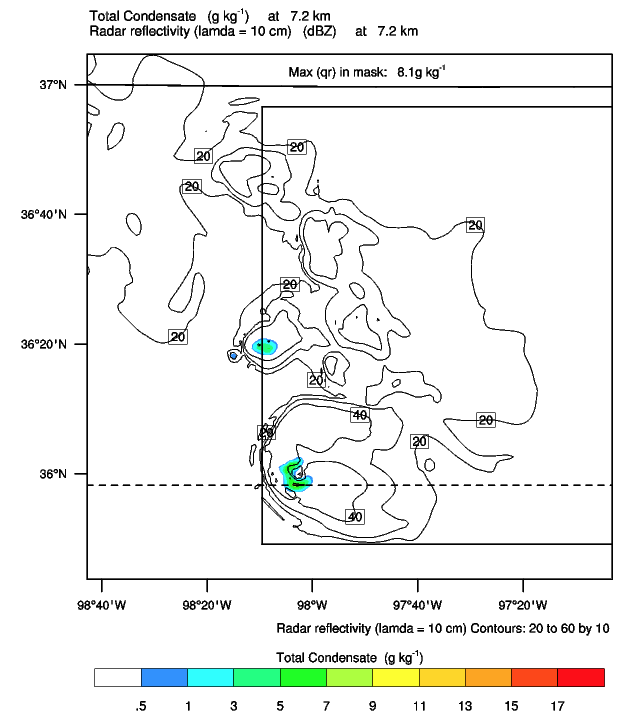 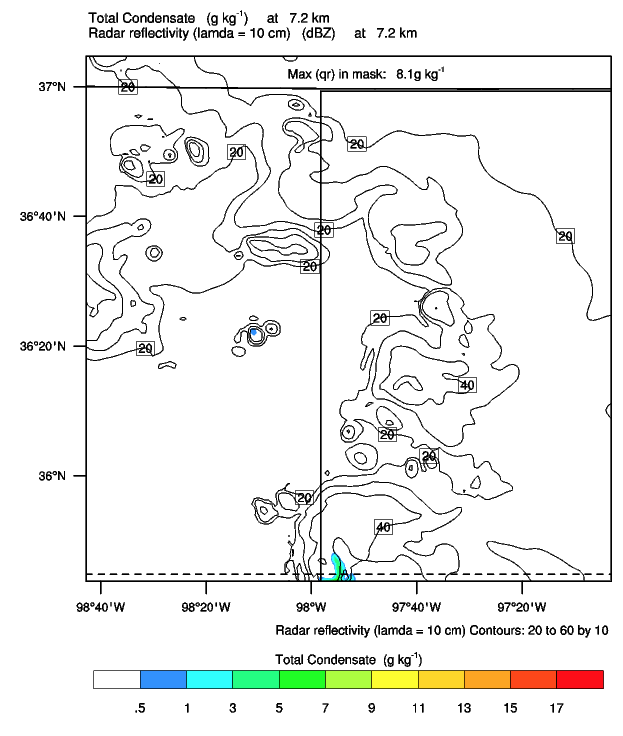 WRF LDA (exp318)   23:40Z   Max qr: 5.7 g kg-1
WRF LDA (exp318)  00:00Z  Max qr: 6.2 g kg-1
WRF LDA (exp318)  00:40Z  Max qr: 7.2 g kg-1
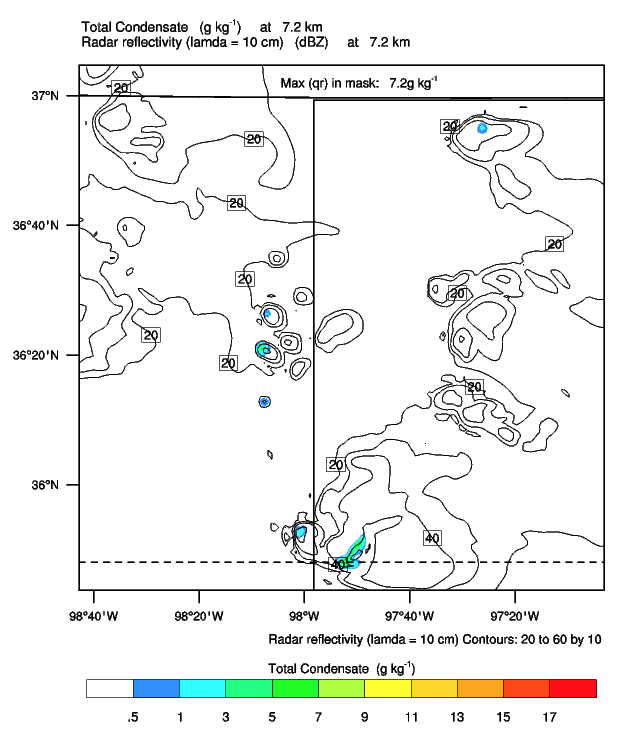 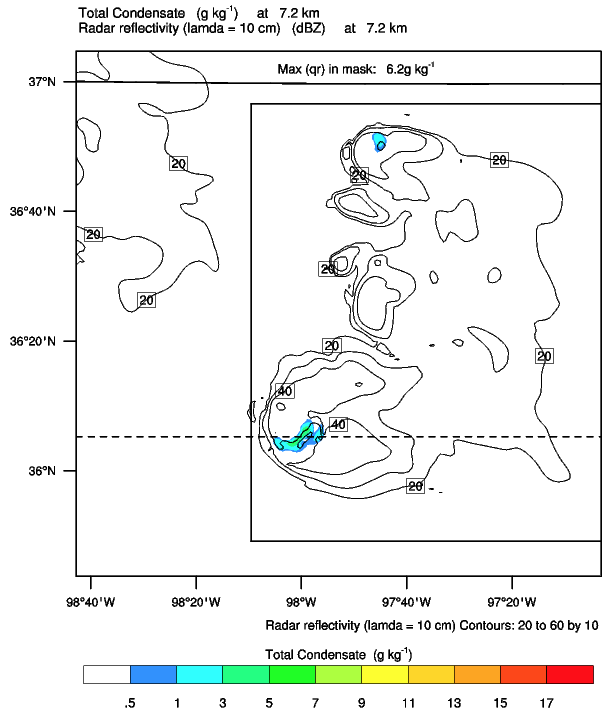 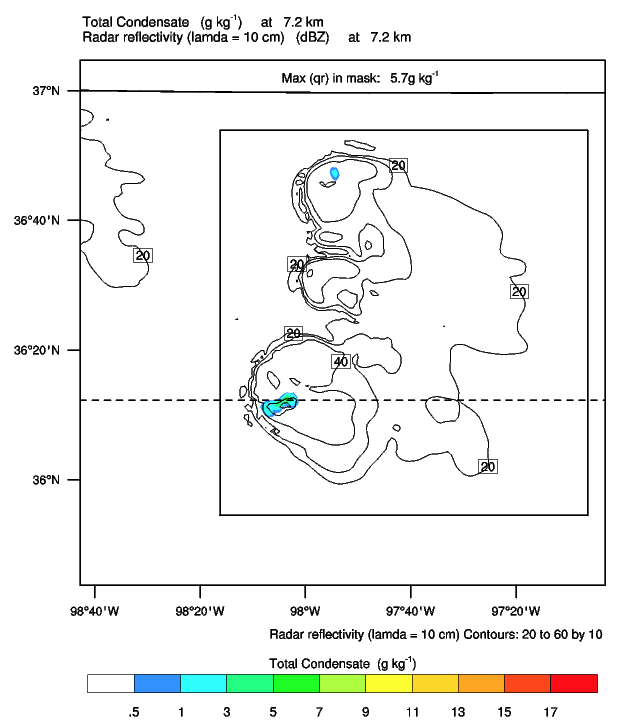 32
WRF no LDA (exp327)  23:40Z  Max qr: 10.1 g kg-1
WRF no LDA (exp327)  00:00Z  Max qr: 8.0 g kg-1
WRF no LDA (exp327) 00:40Z Max qr: 8.1 g kg-1
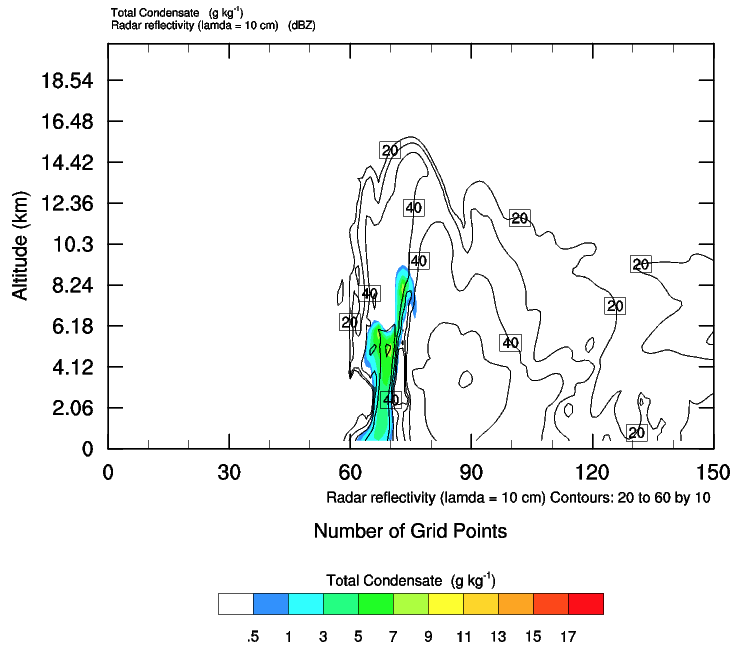 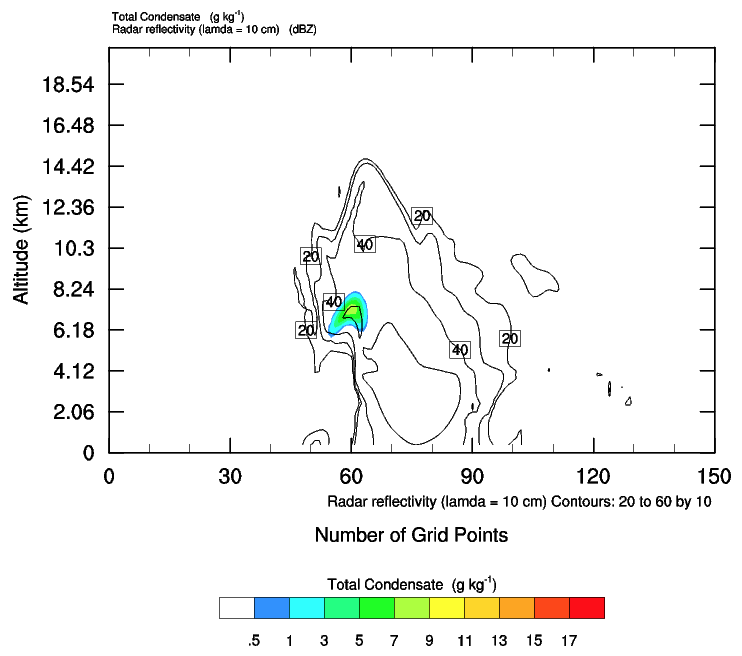 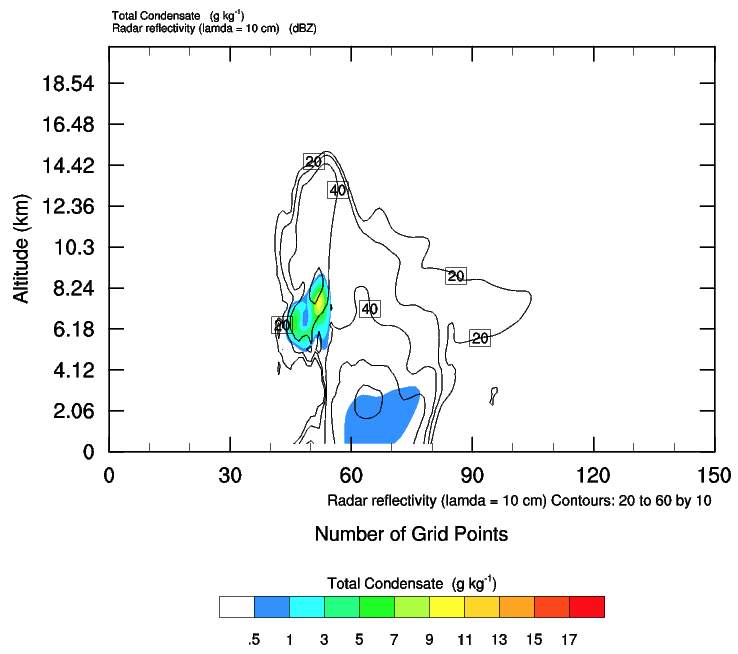 WRF LDA (exp318)   23:40Z Max qr: 8.9 g kg-1
WRF LDA (exp318)  00:00Z  Max qr: 7.5 g kg-1
WRF LDA (exp318)  00:40Z Max qr: 7.9 g kg-1
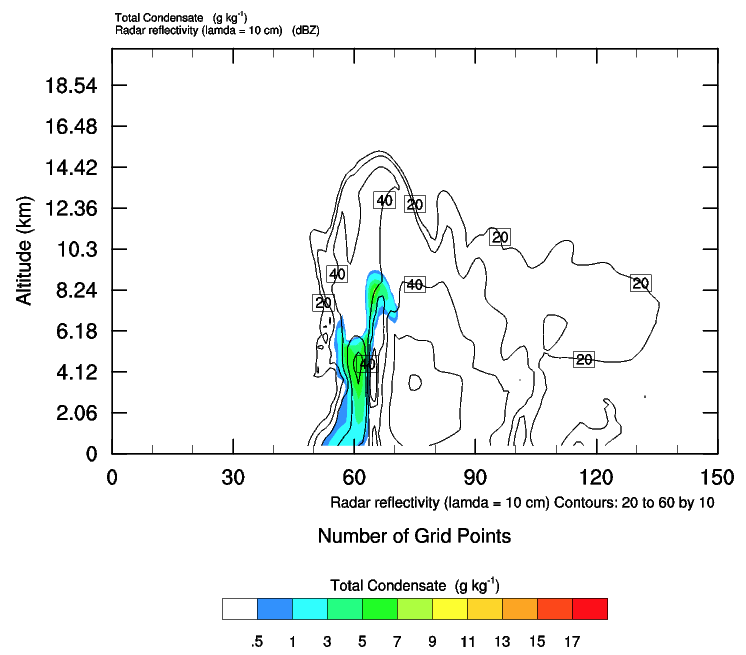 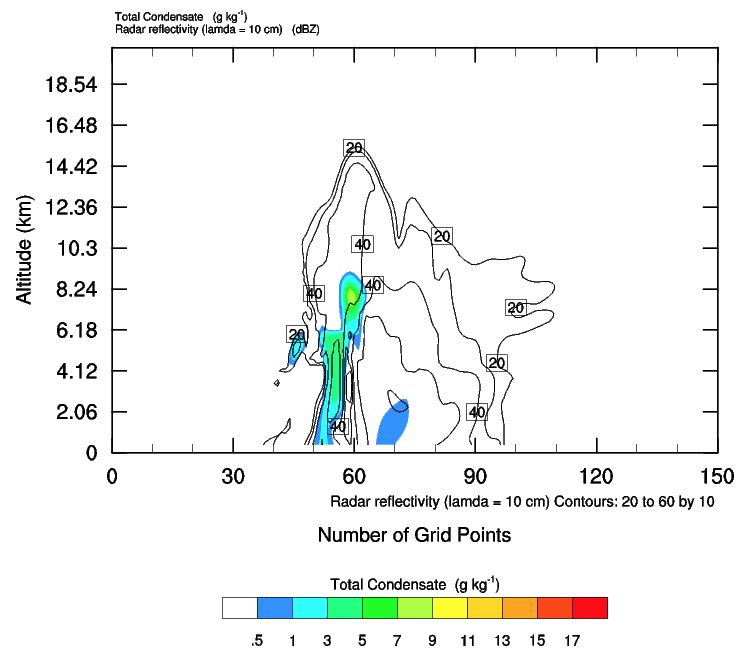 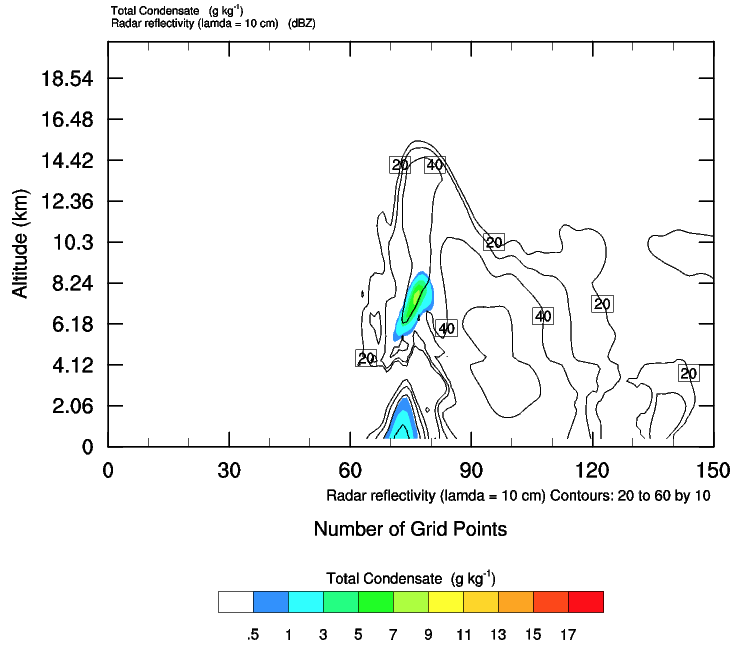 33
DLA Cloud Water Mixing Ratios
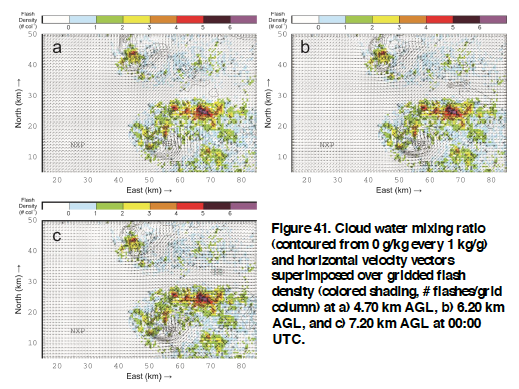 23:21Z:
Found throughout mixed phase region above ~4.7 km
Supercooled cloud water found as high as ~11 km in main updraft
Max supercooled cloud water observed at 7.2 km (11-12g kg-1)
23:39Z:
Existed at every level through 7.2 km
At 7.2 km, max values of 9-10 g kg-1
At and above 6.2 km, a secondary max formed
00:00Z:
Max cloud water values of 10-11 g kg-1 from 6.7-7.2 km
34
DiGangi, 2014
WRF no LDA (exp327)  23:40Z  Max qc: 5.3 g kg-1
WRF no LDA (exp327)  00:00Z  Max qc: 5.6 g kg-1
WRF no LDA (exp327) 00:40Z  Max qc: 6.0 g kg-1
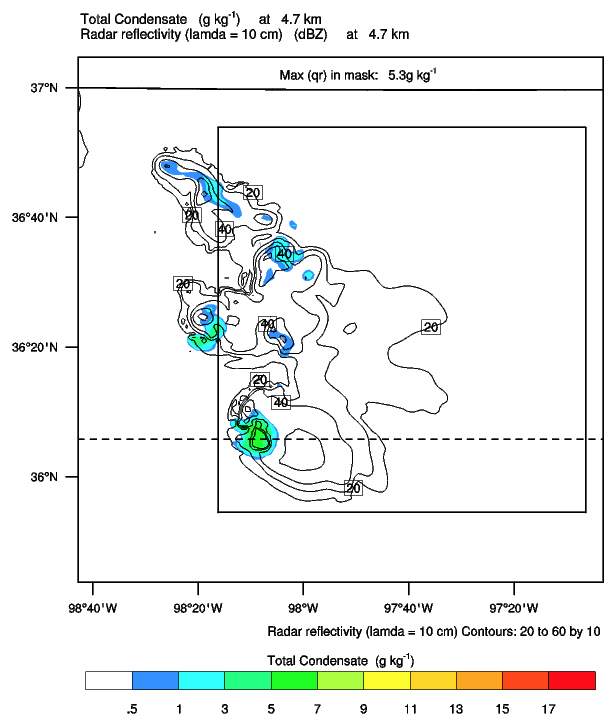 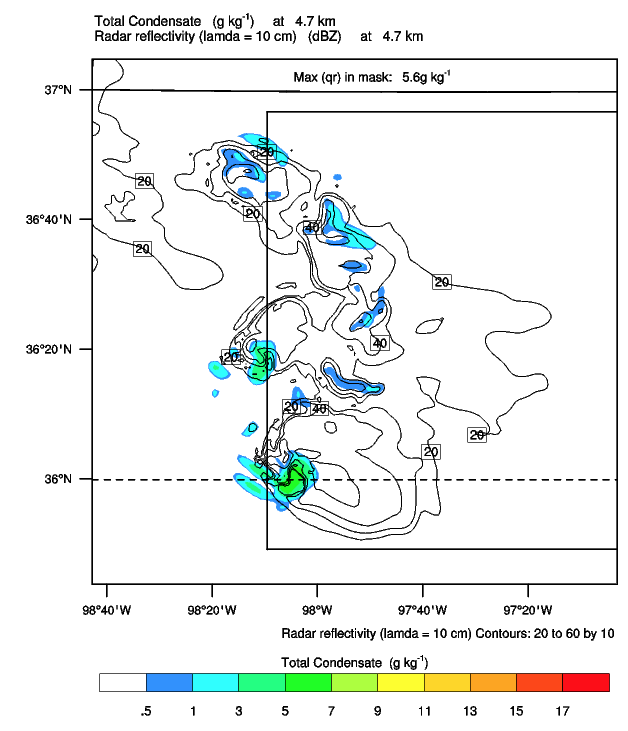 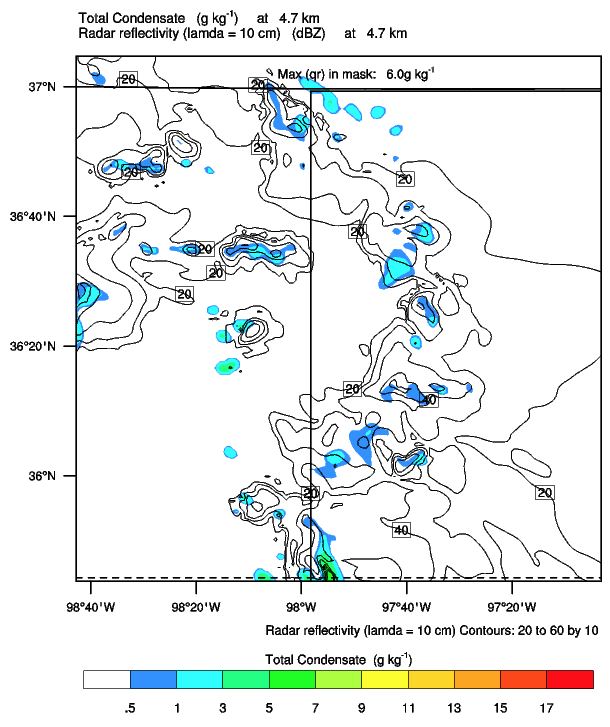 WRF LDA (exp318)   23:40Z   Max qc: 5.2 g kg-1
WRF LDA (exp318)  00:00Z  Max qc: 5.5 g kg-1
WRF LDA (exp318)  00:40Z  Max qc: 5.8 g kg-1
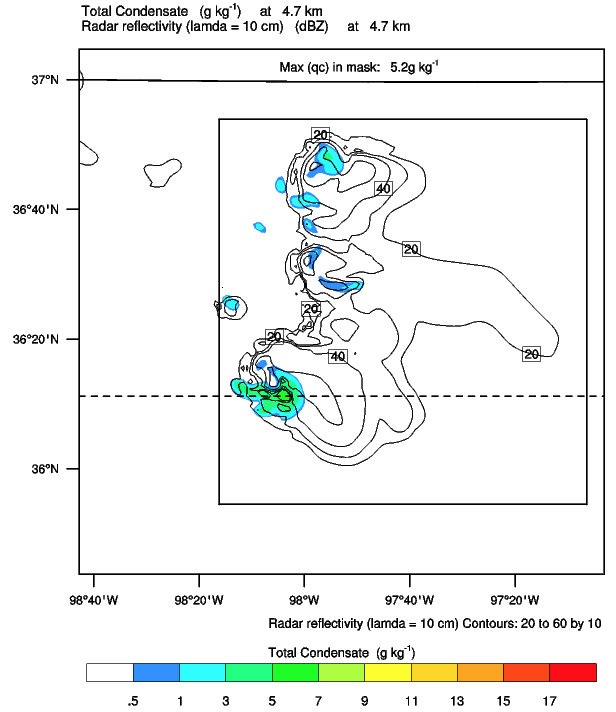 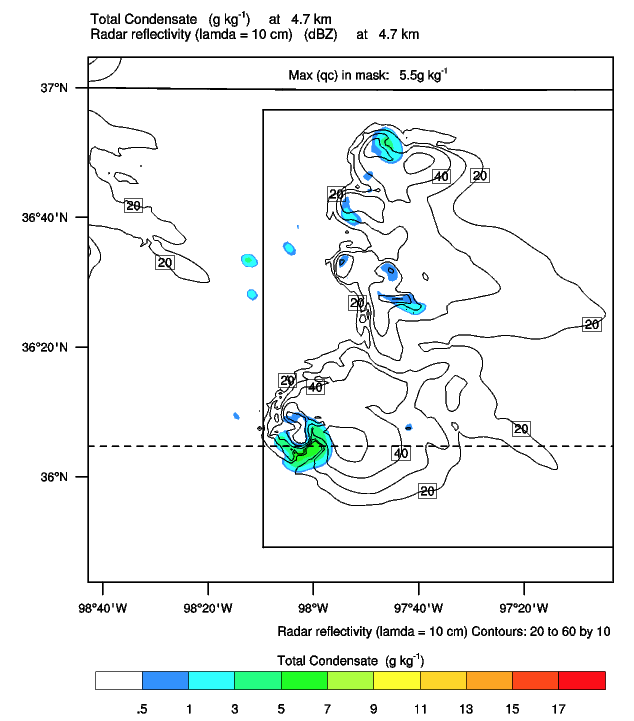 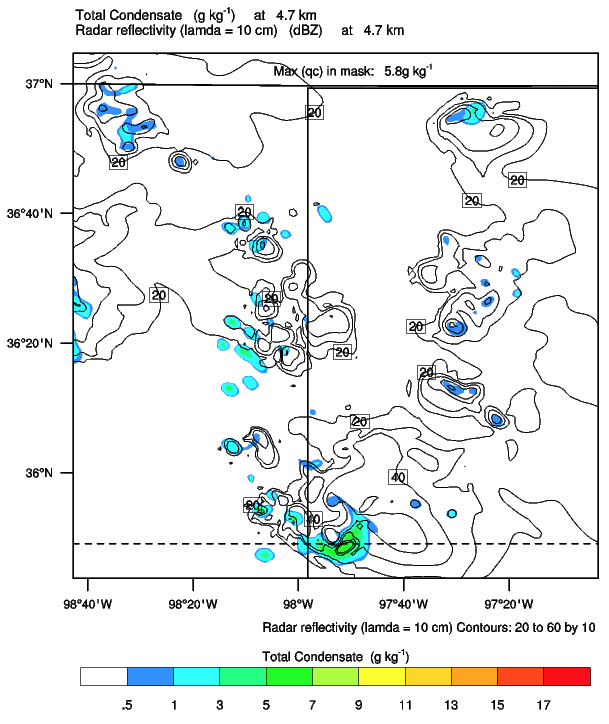 35
WRF no LDA (exp327)  23:40Z  Max qc: 8.8 g kg-1
WRF no LDA (exp327)  00:00Z  Max qc:  8.9 g kg-1
WRF no LDA (exp327) 00:40Z  Max qc: 8.7 g kg-1
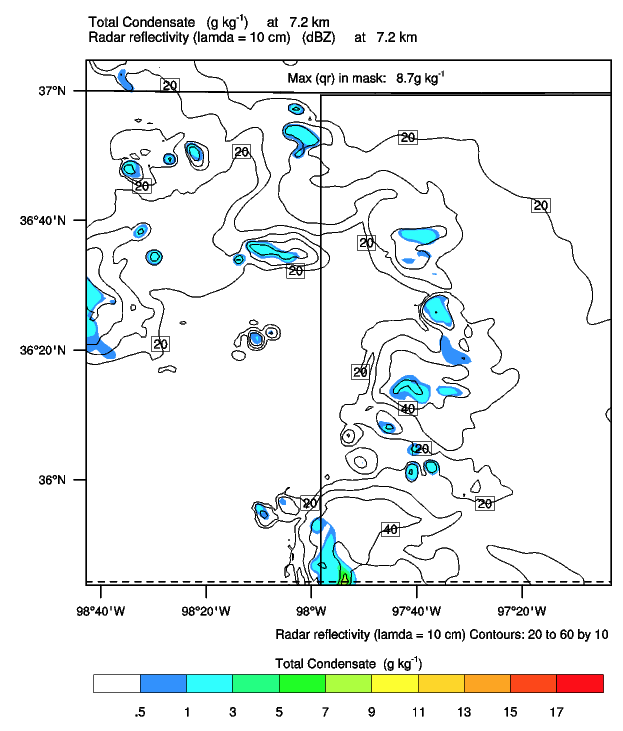 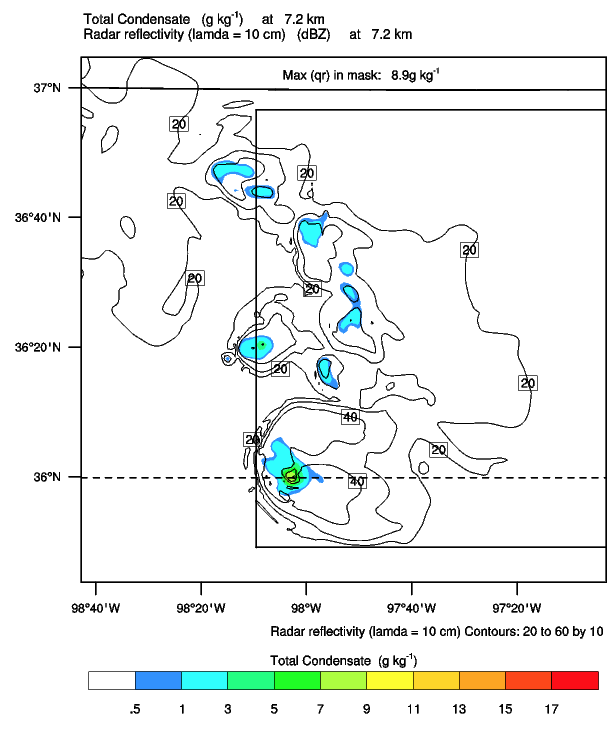 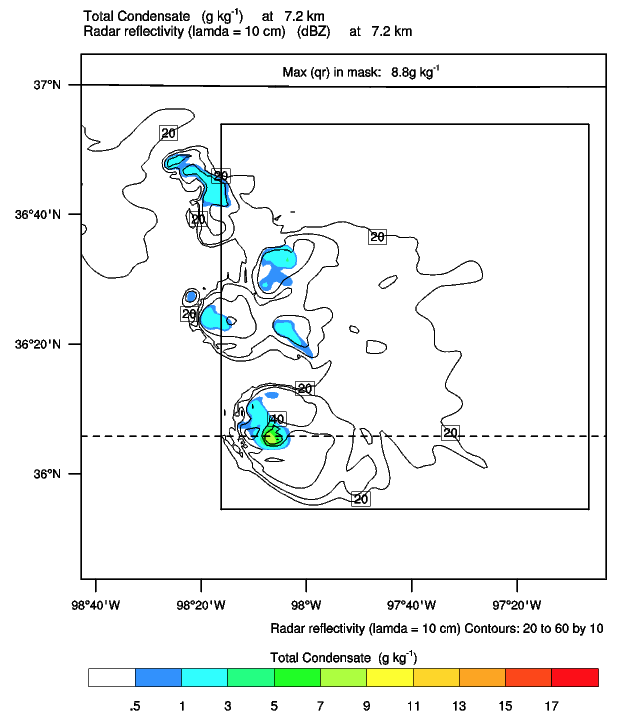 WRF LDA (exp318)   23:40Z   Max qc: 8.9 g kg-1
WRF LDA (exp318)  00:00Z  Max qc: 9.1 g kg-1
WRF LDA (exp318)  00:40Z  Max qc: 9.0 g kg-1
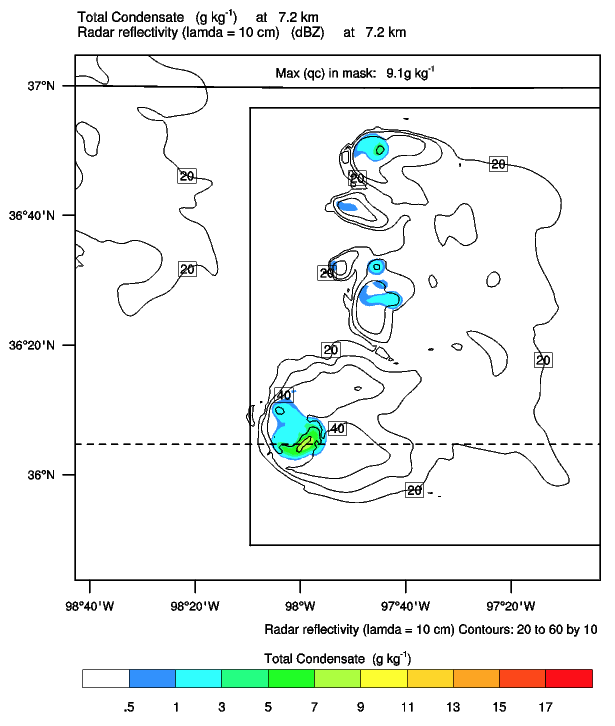 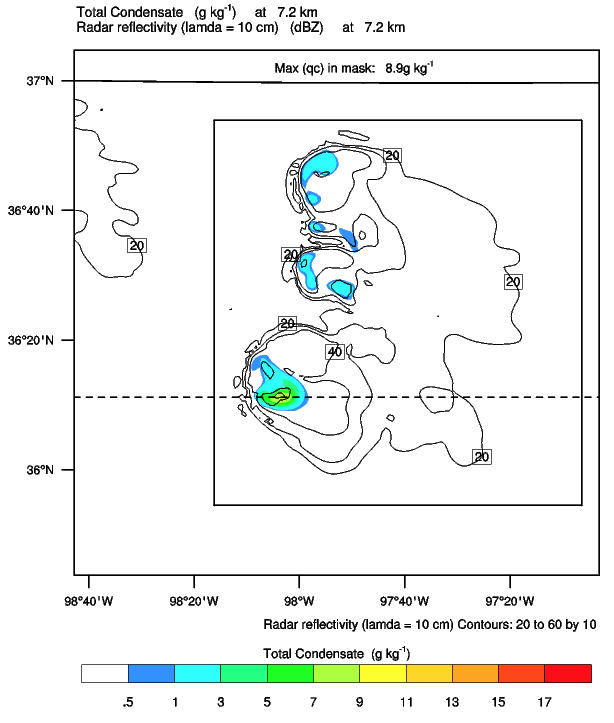 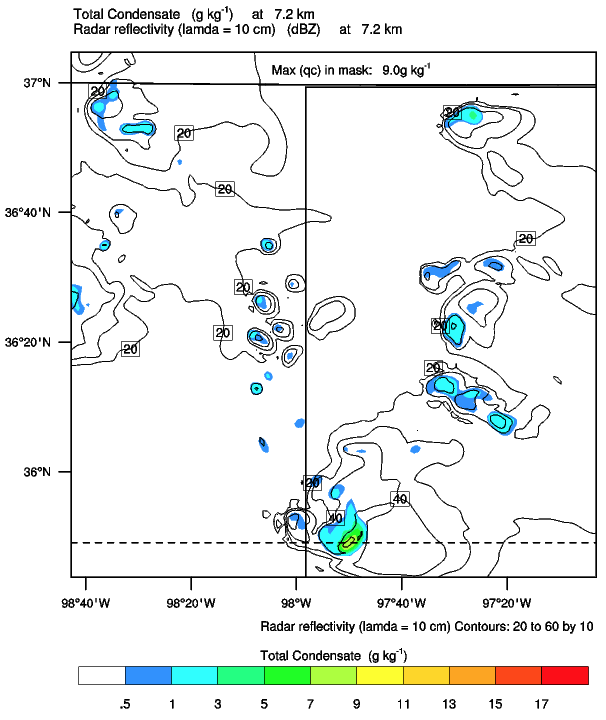 36
WRF no LDA (exp327)  23:40Z  Max qc: 8.5 g kg-1
WRF no LDA (exp327)  00:00Z  Max qc: 9.3 g kg-1
WRF no LDA (exp327) 00:40Z  Max qc: 8.7 g kg-1
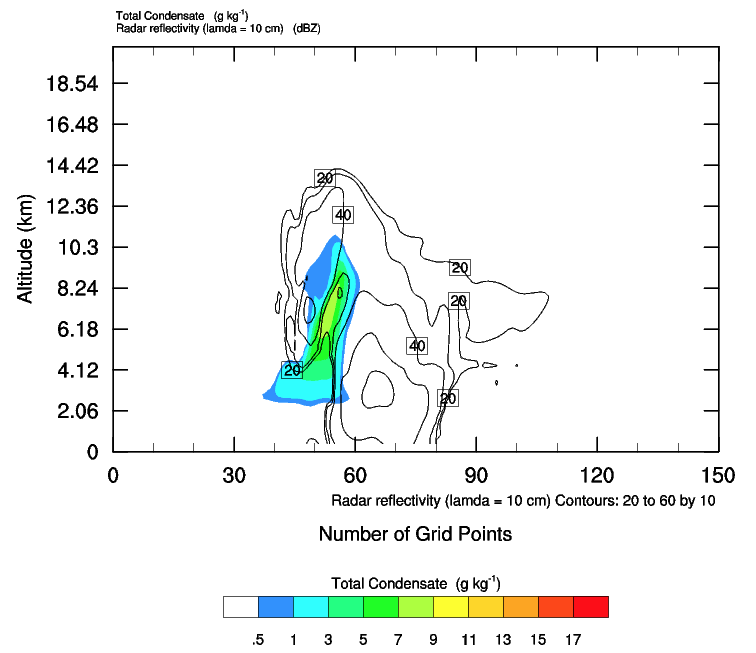 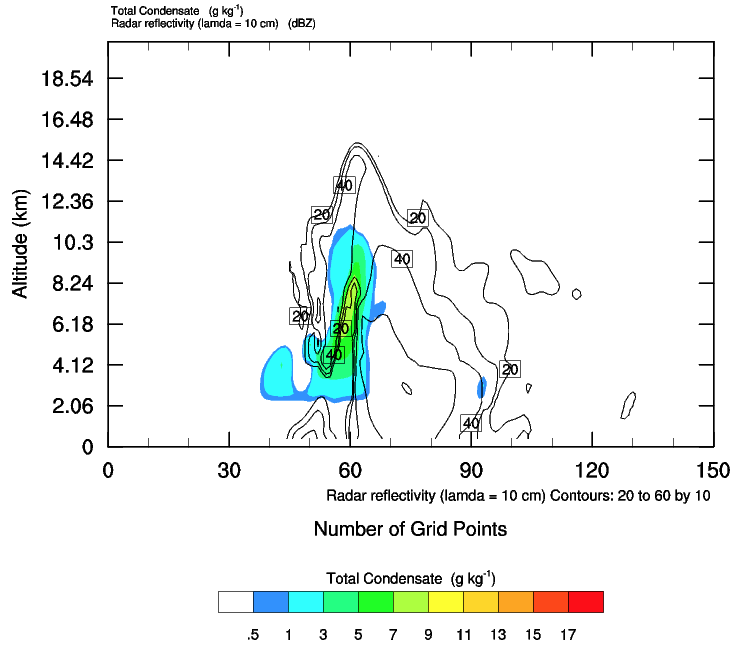 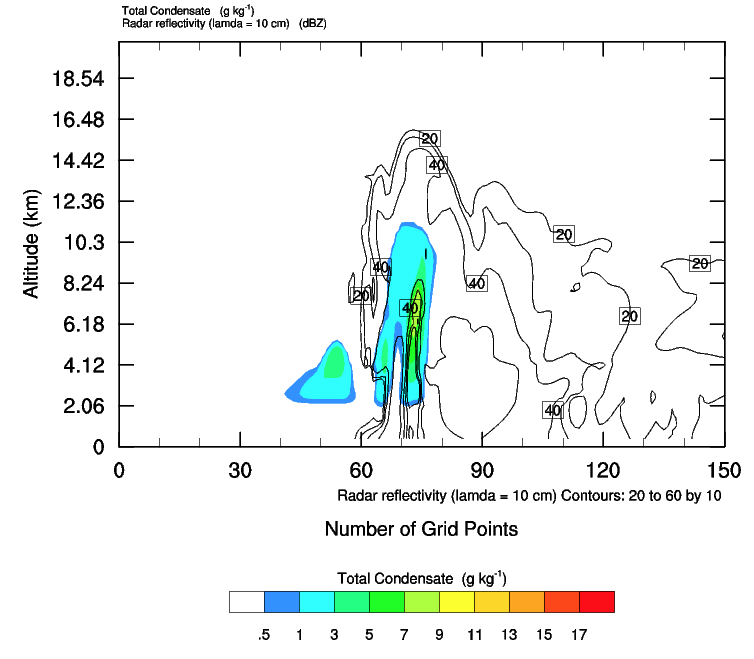 WRF LDA (exp318)   23:40Z   Max qc: 9.0 g kg-1
WRF LDA (exp318)  00:00Z  Max qc: 9.1 g kg-1
WRF LDA (exp318)  00:40Z  Max qc: 8.7 g kg-1
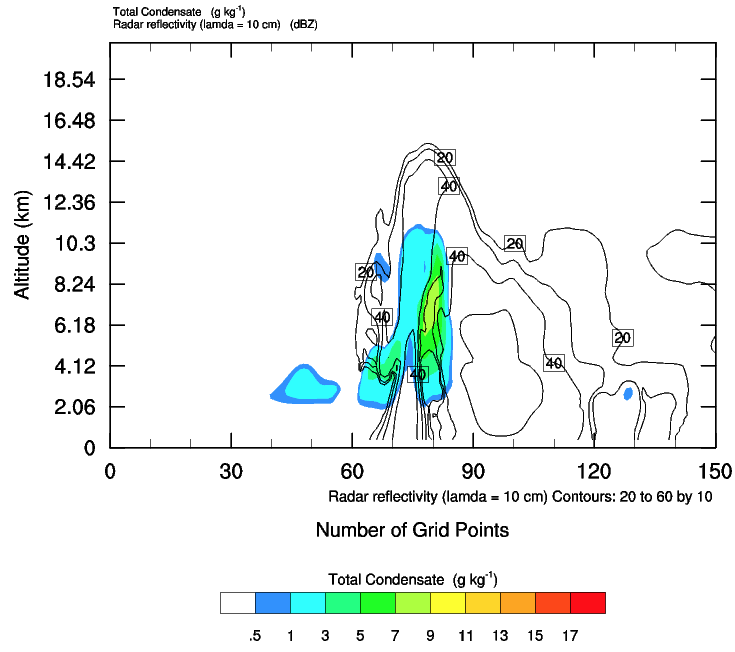 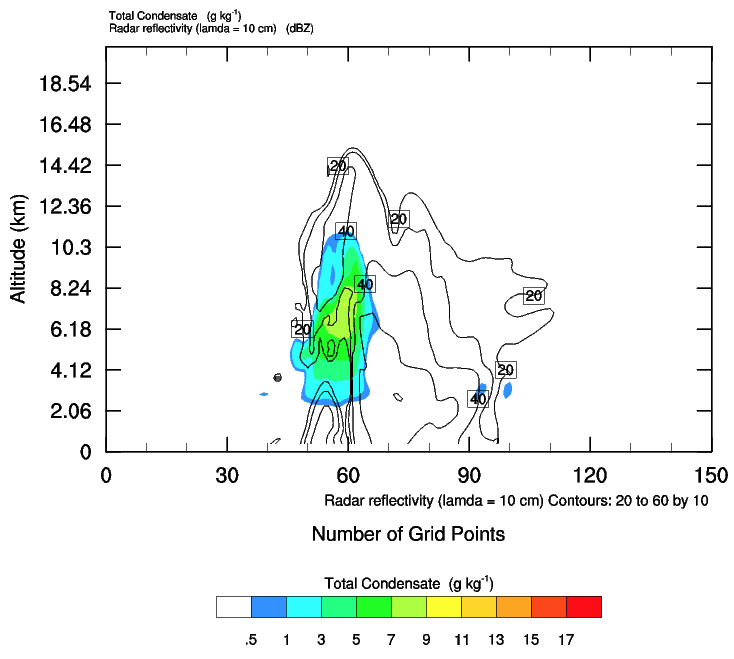 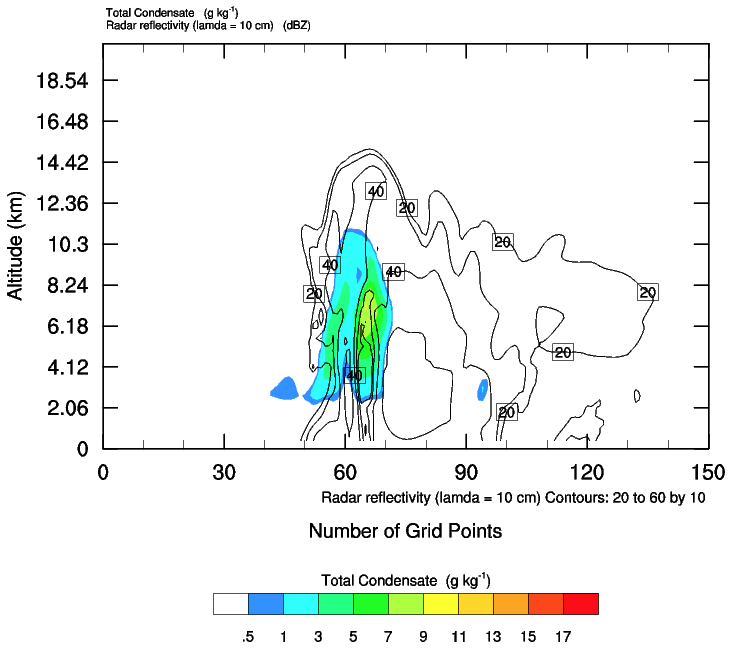 37
DLA Snow/Ice Mixing Ratios
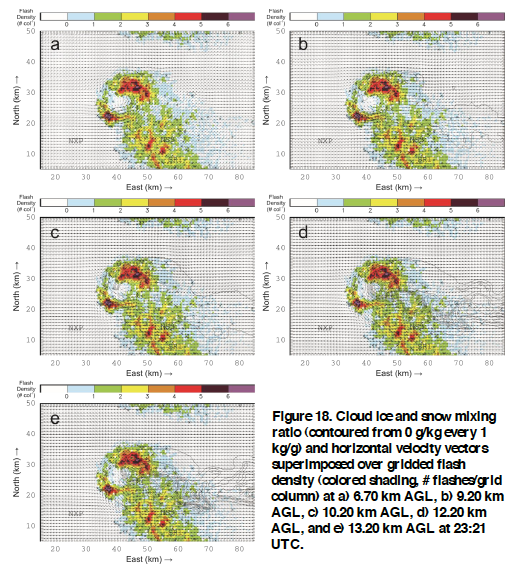 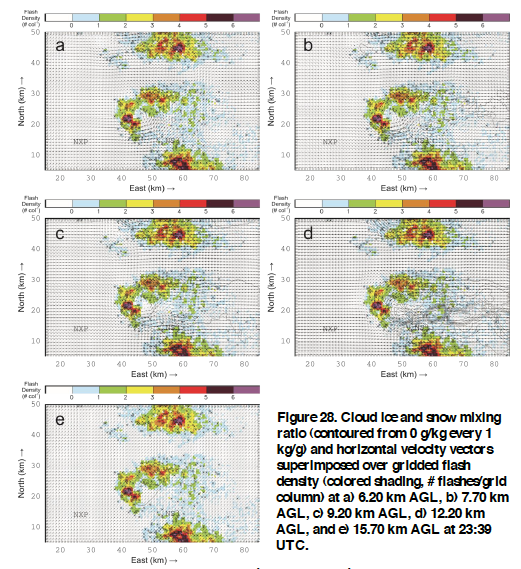 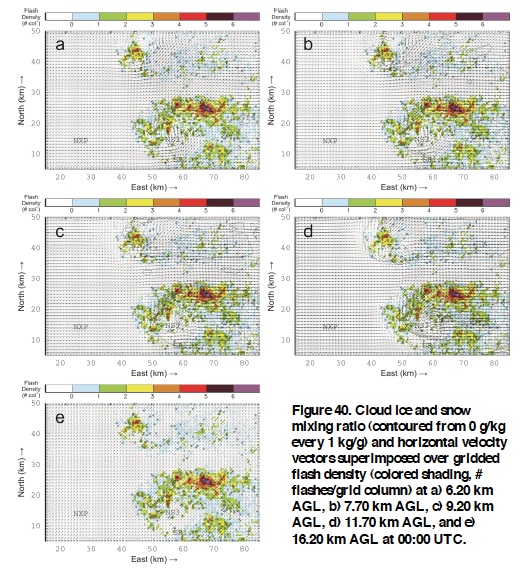 DiGangi, 2014
23:21Z:
Max values at 10.2 km were 6-7 g kg-1
Values increase to 10 g kg-1 from 11.2-12.2 km
From 11.7-13.7 km on the eastern edge of storm and anvil value were > 7 g kg-1
Max of 8-9 g kg-1 at 13.2 km
23:39Z:
Max values in main storm core were 8-9 g kg-1 from 11.7-12.7 km
Max values in the entire domain were 9-10 g kg-1 from 12.2-13.2 km
00:00Z:
Max values of 6-7 g kg-1 at 11.2-11.7 km
38
WRF no LDA (exp327)  23:40Z  Max qsi: 4.5 g kg-1
WRF no LDA (exp327)  00:00Z  Max qsi: 5.4 g kg-1
WRF no LDA (exp327) 00:40Z  Max qsi: 4.2 g kg-1
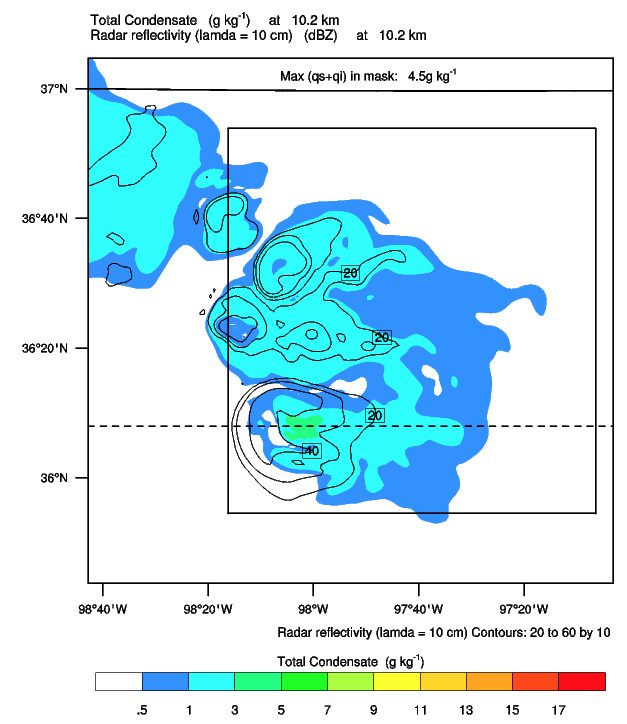 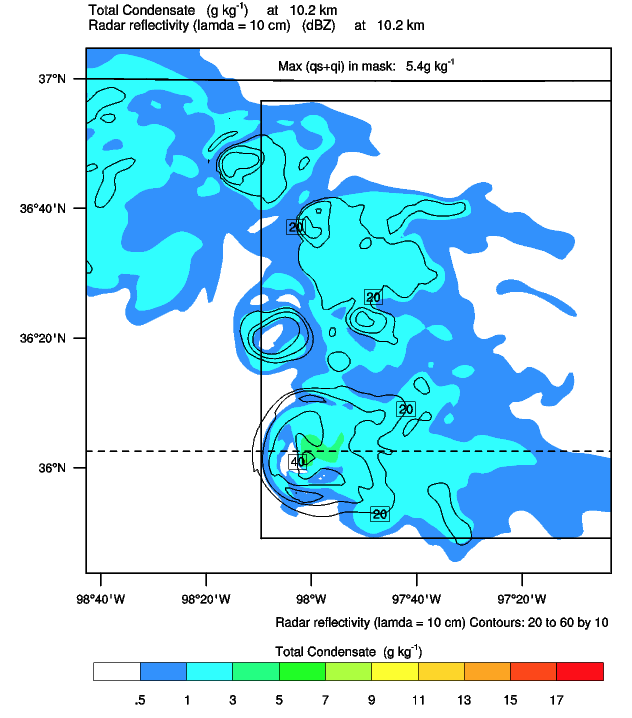 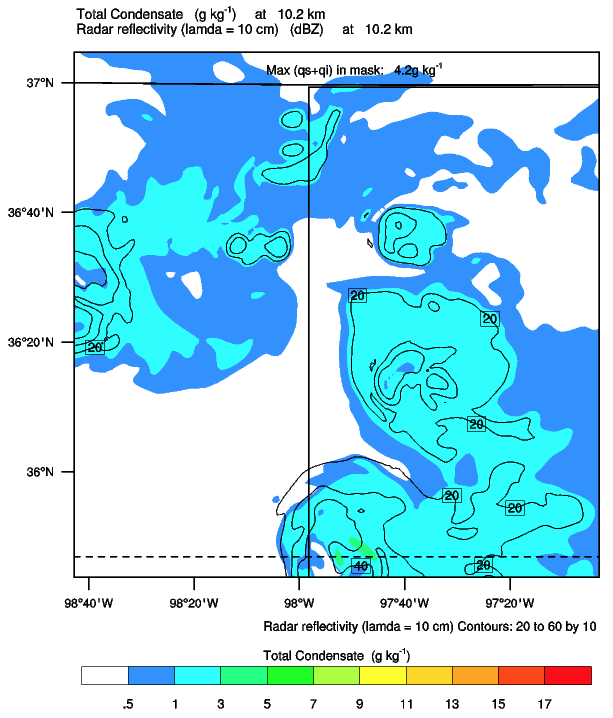 WRF LDA (exp318)   23:40Z   Max qsi: 4.7 g kg-1
WRF LDA (exp318)  00:00Z  Max qsi: 5.1 g kg-1
WRF LDA (exp318)  00:40Z  Max qsi: 4.5 g kg-1
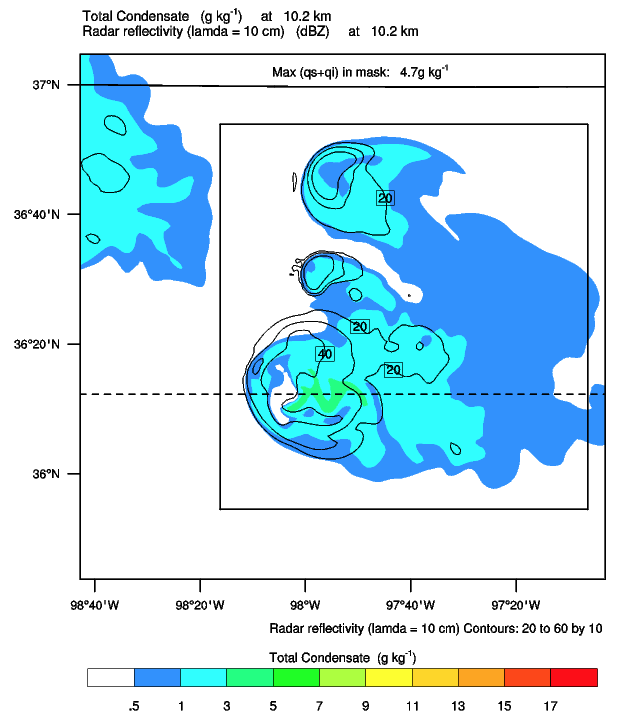 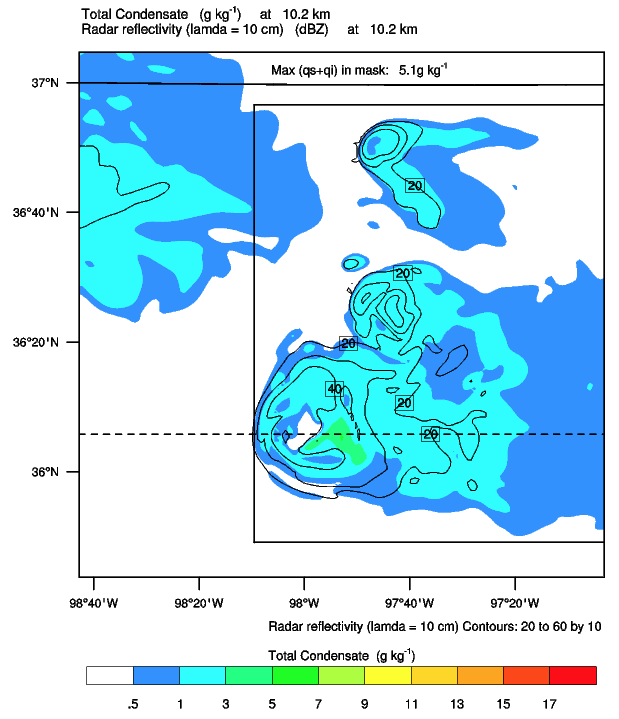 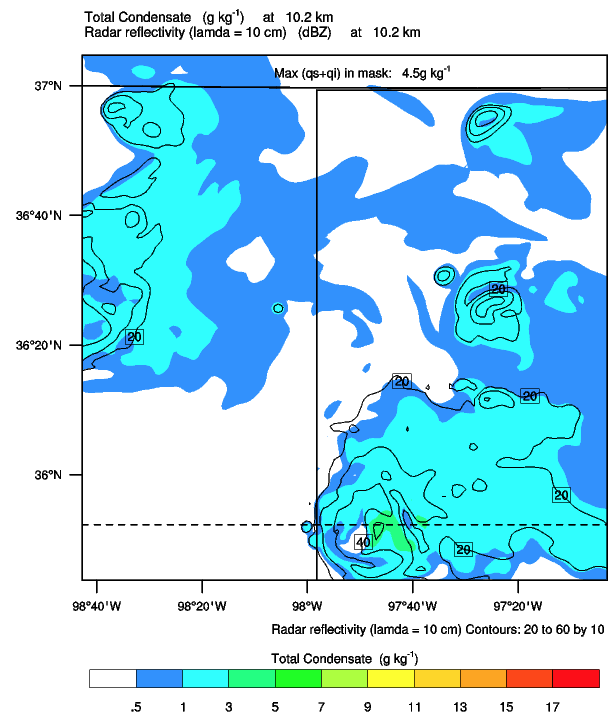 39
WRF no LDA (exp327)  23:40Z  Max qsi: 3.7 g kg-1
WRF no LDA (exp327)  00:00Z  Max qsi: 5.9 g kg-1
WRF no LDA (exp327) 00:40Z  Max qsi: 5.5 g kg-1
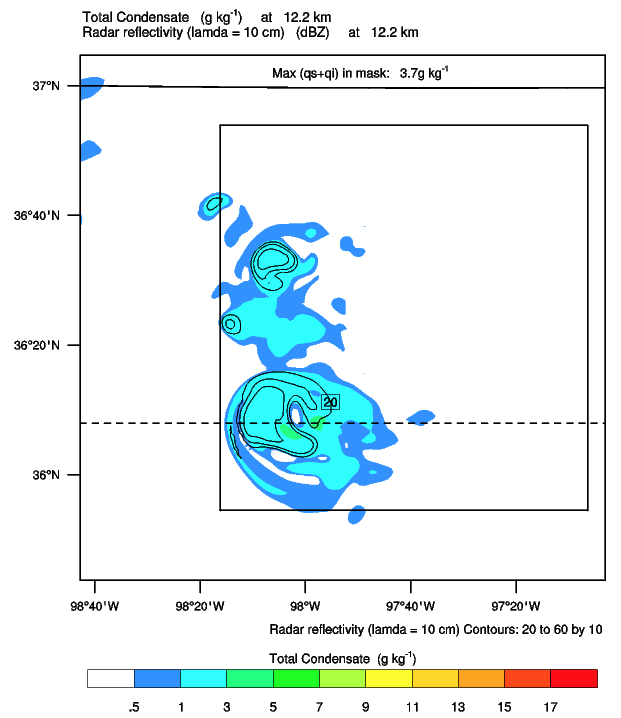 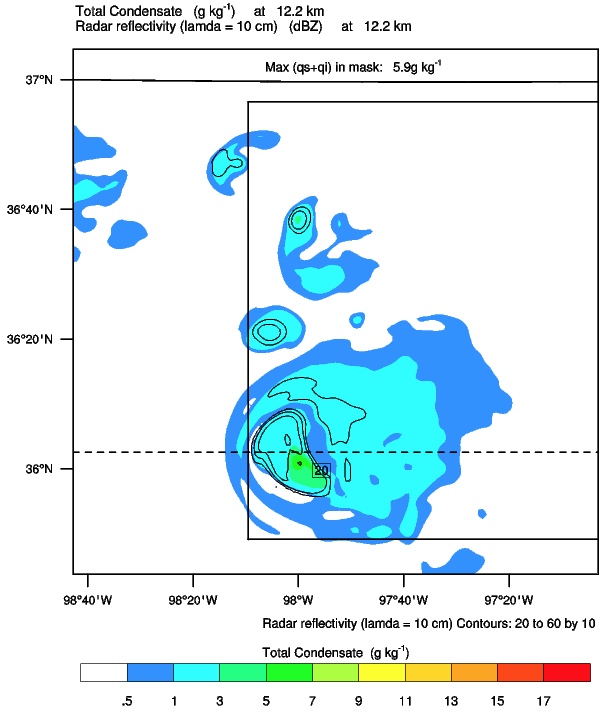 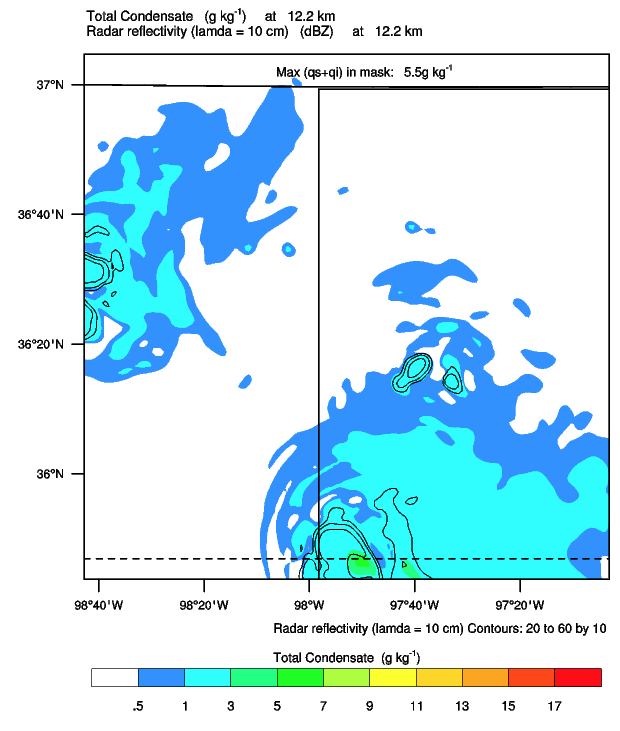 WRF LDA (exp318)   23:40Z   Max qsi: 5.5 g kg-1
WRF LDA (exp318)  00:00Z  Max qsi: 4.6 g kg-1
WRF LDA (exp318)  00:40Z  Max qsi: 5.2 g kg-1
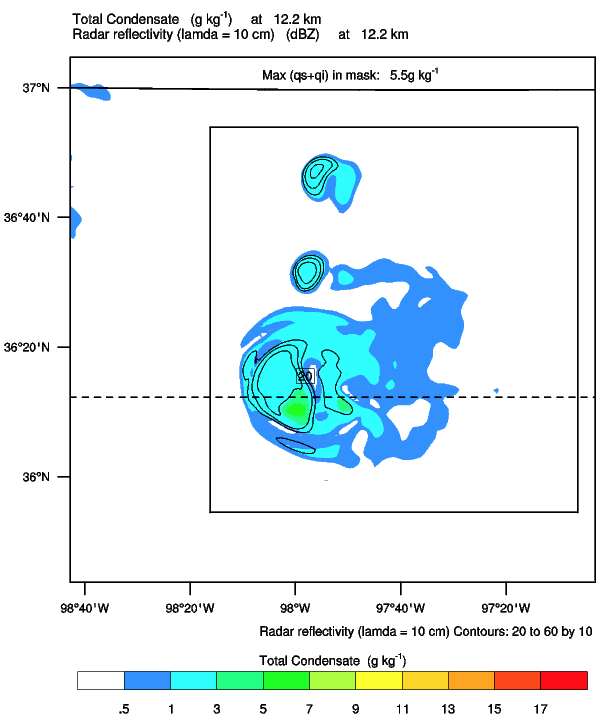 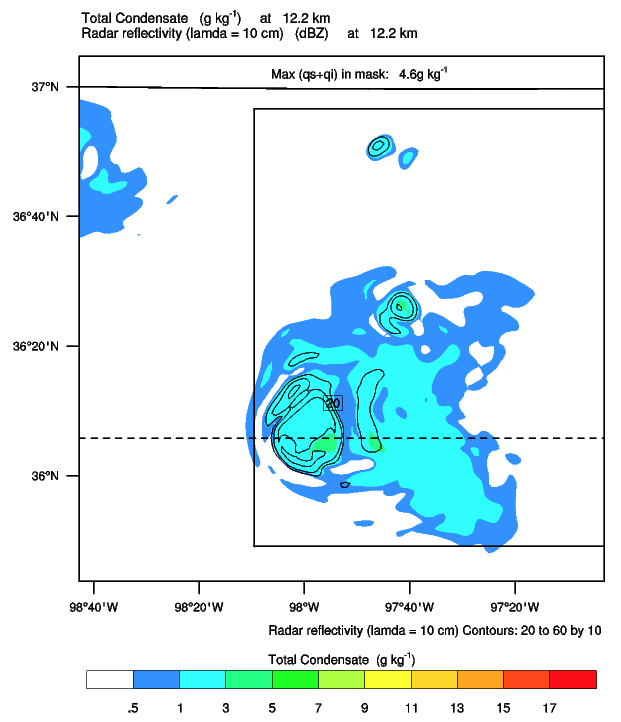 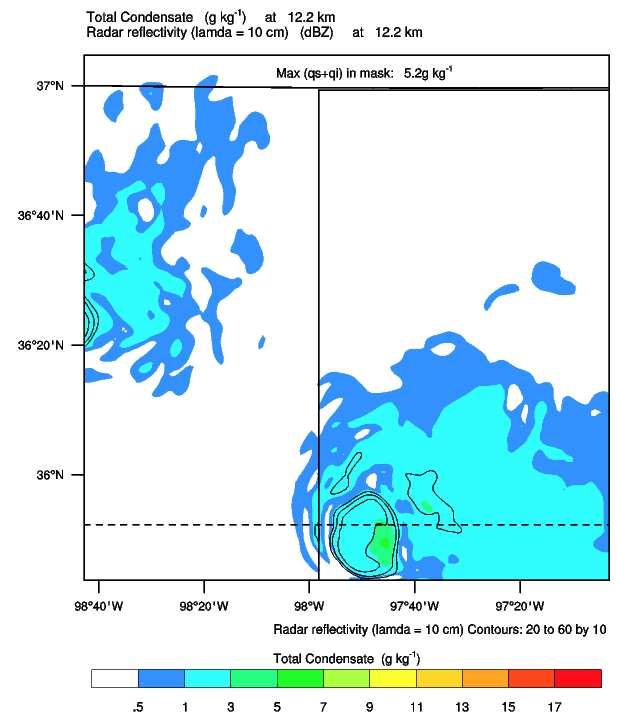 40
WRF no LDA (exp327)  23:40Z  Max qsi: 4.5 g kg-1
WRF no LDA (exp327)  00:00Z  Max qsi: 5.4 g kg-1
WRF no LDA (exp327) 00:40Z  Max qsi: 5.5 g kg-1
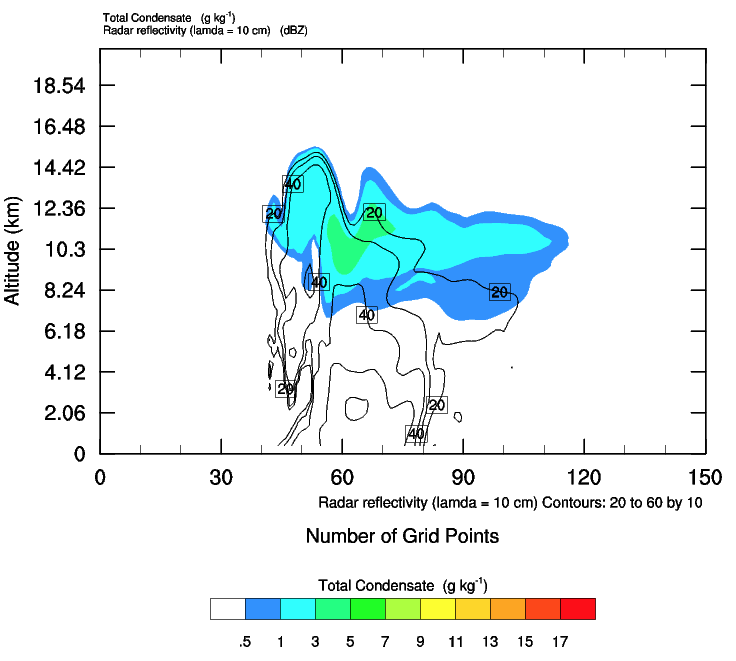 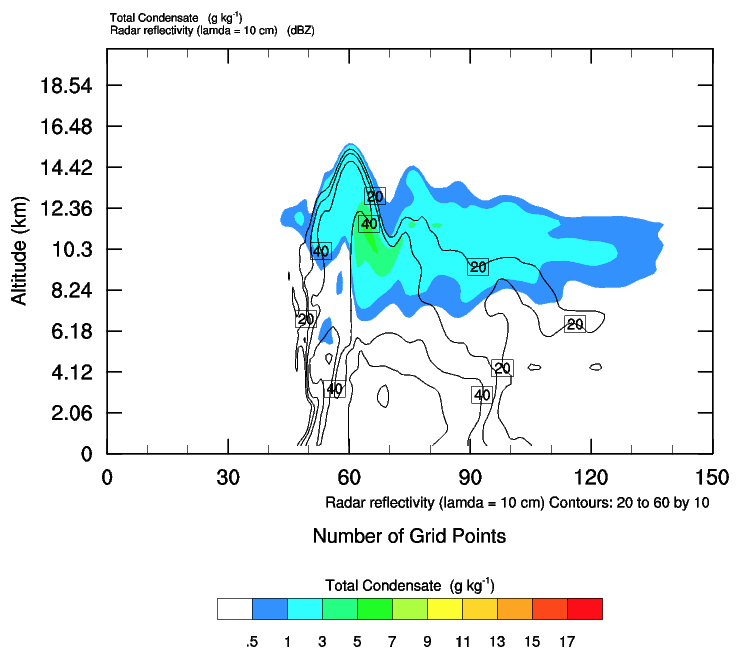 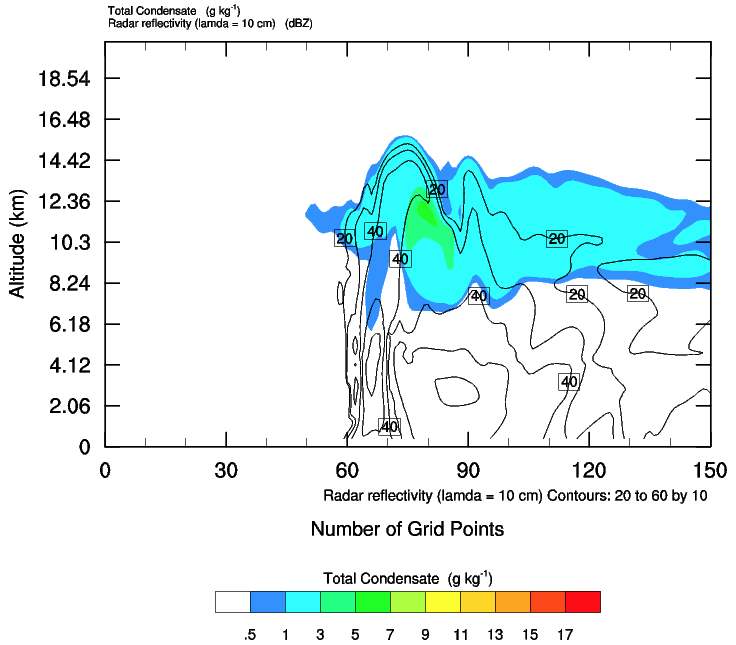 WRF LDA (exp318)   23:40Z   Max qsi: 4.3 g kg-1
WRF LDA (exp318)  00:00Z  Max qsi: 5.2 g kg-1
WRF LDA (exp318)  00:40Z  Max qsi: 4.9 g kg-1
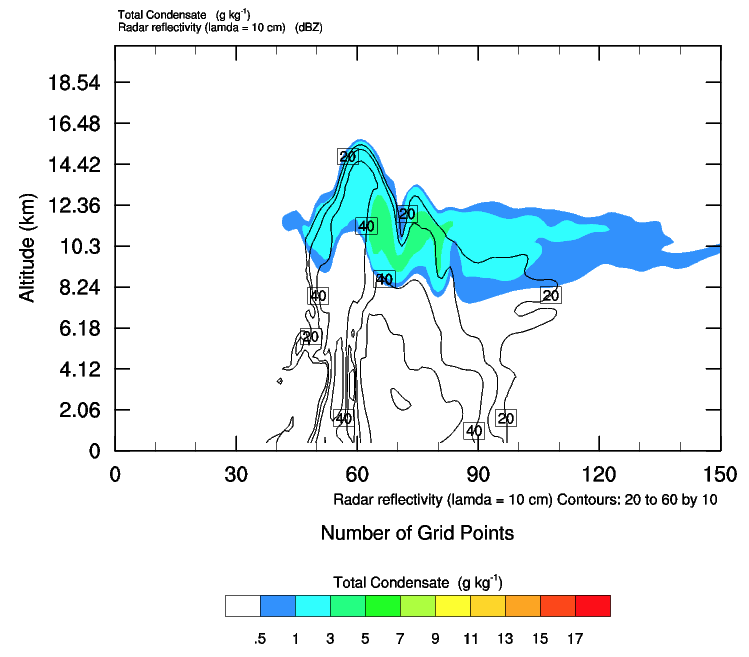 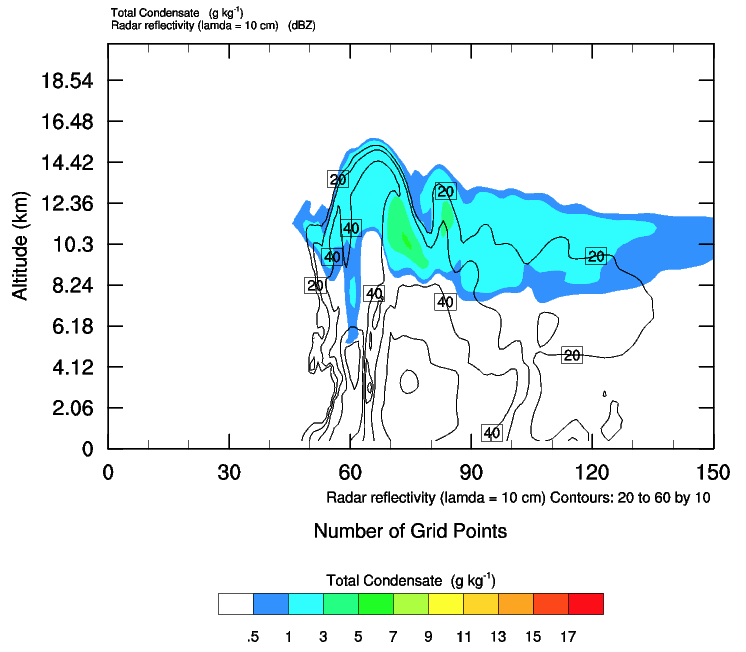 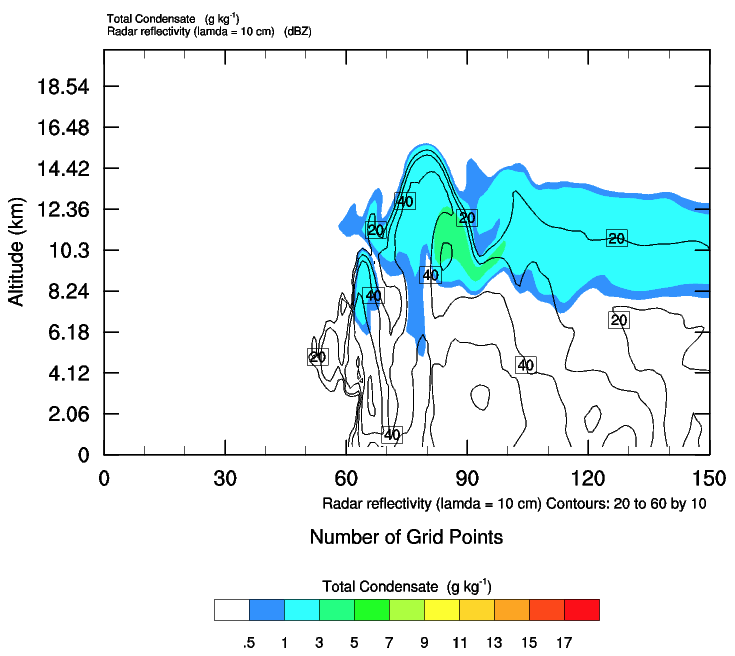 41
DLA Graupel Mixing Ratios
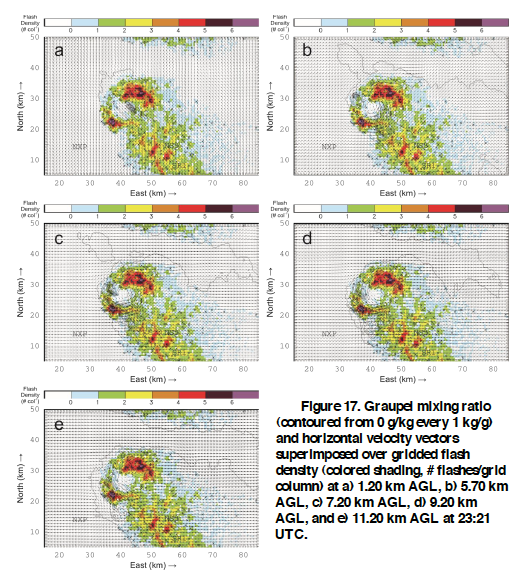 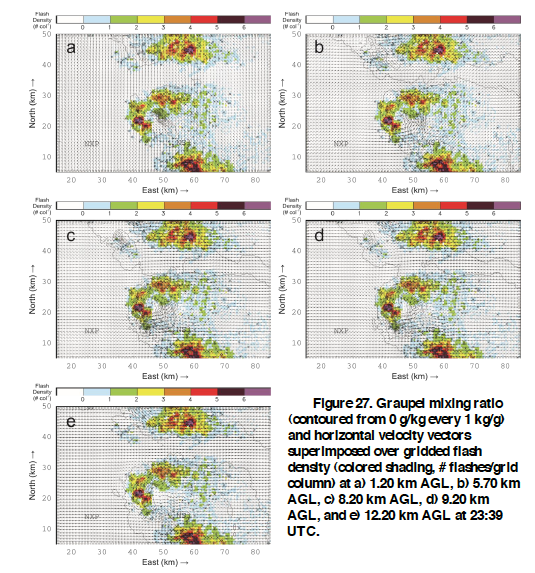 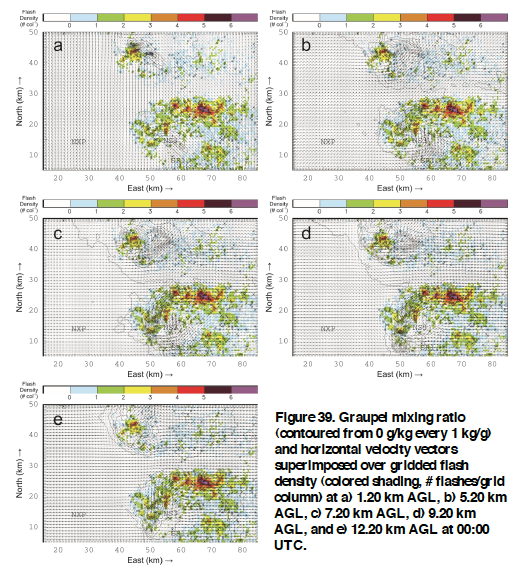 DiGangi, 2014
23:21Z:
Hail core indicated max values 8-9 g kg-1 at 1.2 km, with additional high values at 4.4 km
At and above 7.2 km higher values appear with high flash density
Starting at 11.2 km most values above 1 g kg-1
23:39Z:
Max in hail cores at 1.2 km was 10 g kg-1, with a secondary core outside of hail core (6-7 g kg-1) at same altitude
Max values above FL were at 8.2-8.7 km (9 g kg-1)
00:00Z:
Exceeded 4 g kg-1 at 4.2 km and increased with height above FL through 4.5 km
Max value 11-12 g kg-1 at 7.2 km
Max value at 9.2-9.7 km was 10-11 g kg-1
42
WRF no LDA (exp327)  23:40Z  Max qg: 8.8 g kg-1
WRF no LDA (exp327)  00:00Z  Max qg: 9.1 g kg-1
WRF no LDA (exp327) 00:40Z  Max qg: 10 g kg-1
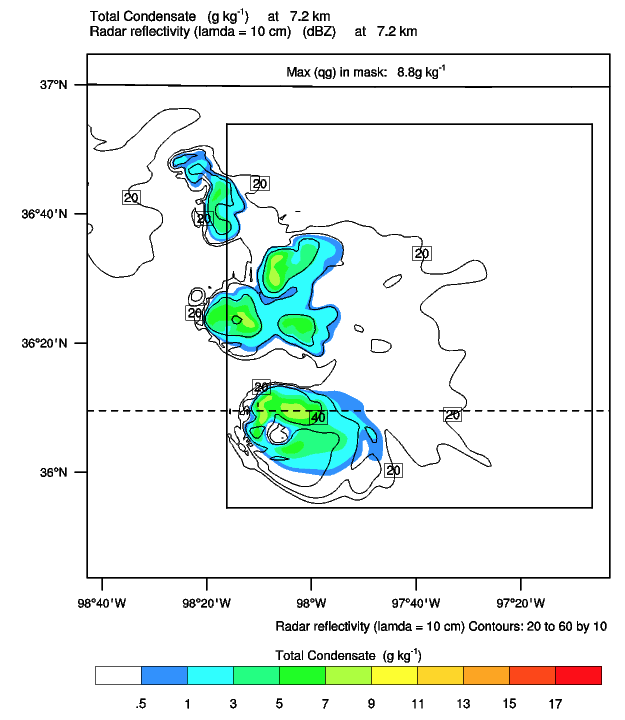 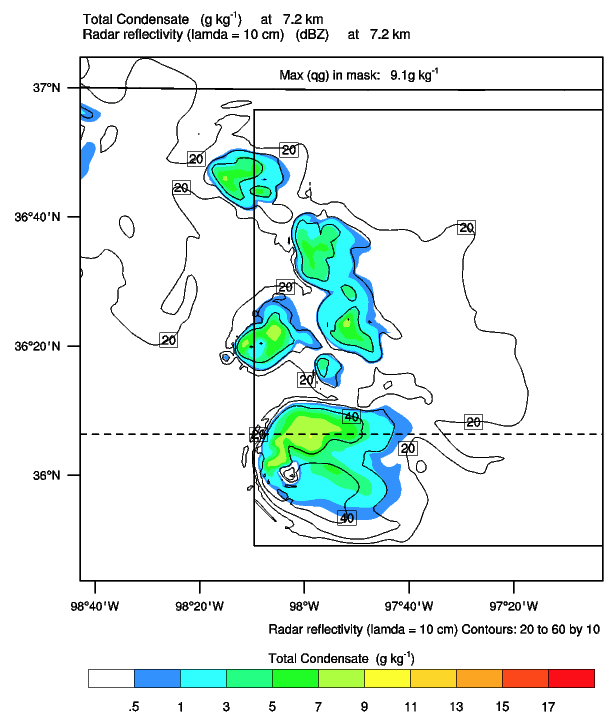 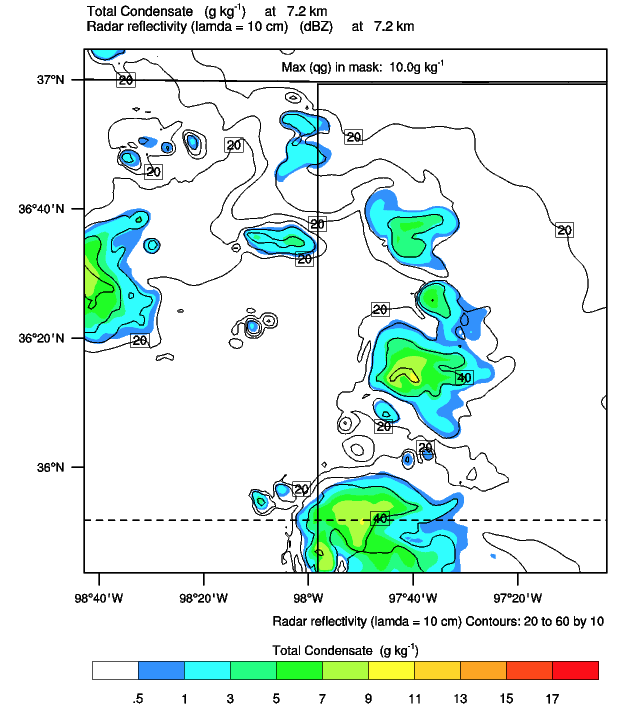 WRF LDA (exp318)   23:40Z   Max qg: 8.8 g kg-1
WRF LDA (exp318)  00:00Z  Max qg: 9.6 g kg-1
WRF LDA (exp318)  00:40Z  Max qg: 8.6 g kg-1
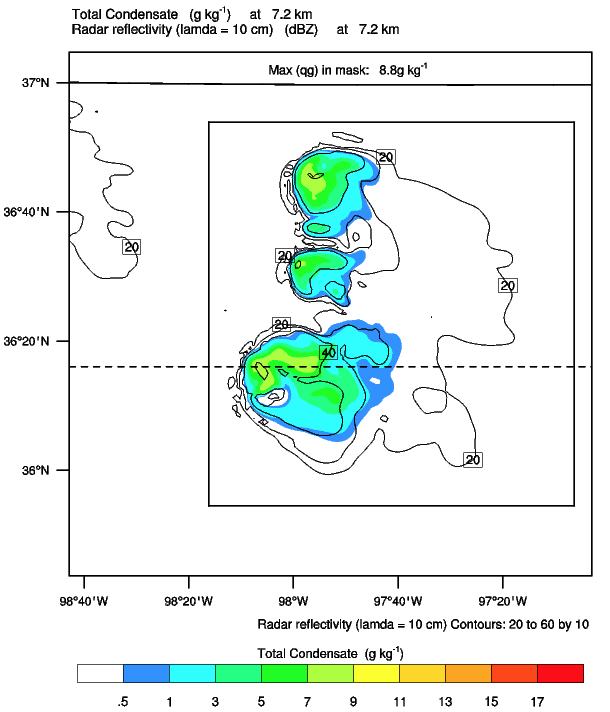 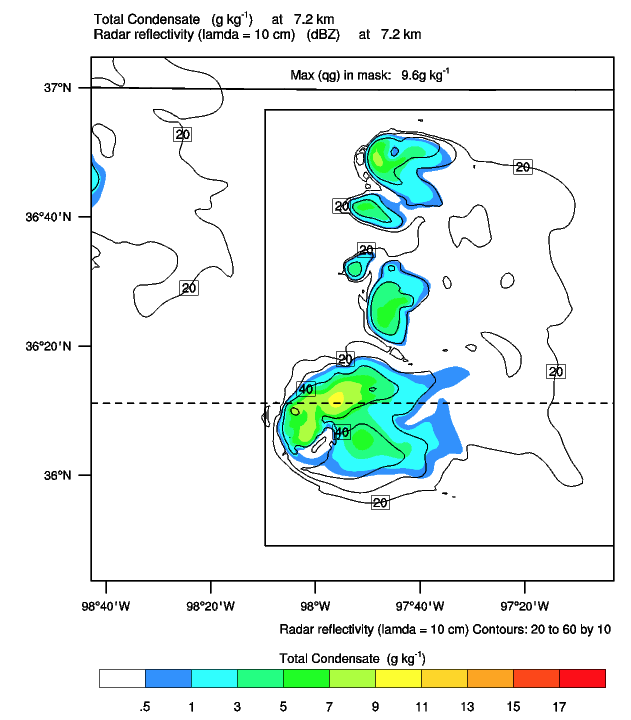 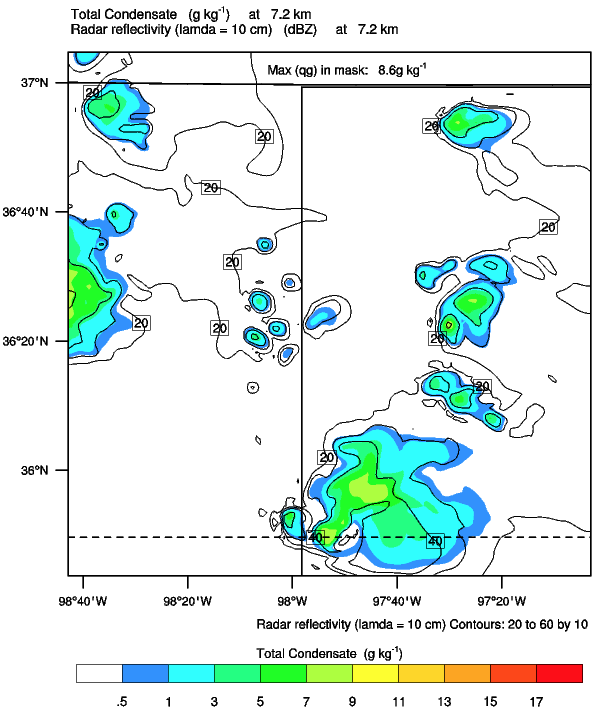 43
WRF no LDA (exp327)  23:40Z  Max qg: 12.7 g kg-1
WRF no LDA (exp327)  00:00Z  
Max qg: 14.2 g kg-1
WRF no LDA (exp327) 00:40Z  
Max qg: 13.4 g kg-1
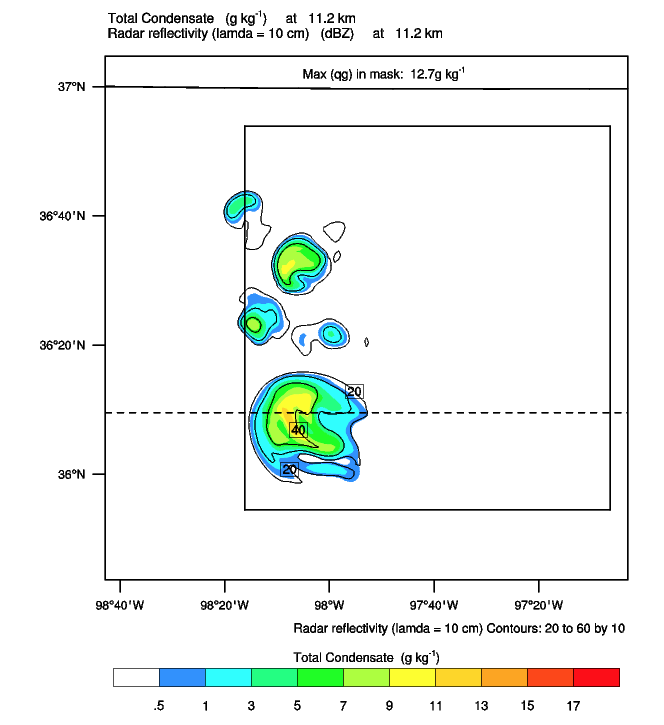 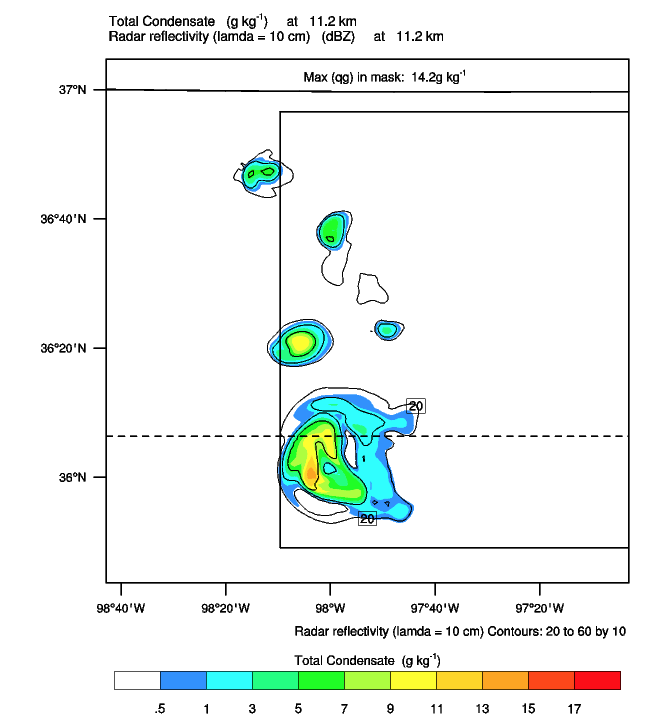 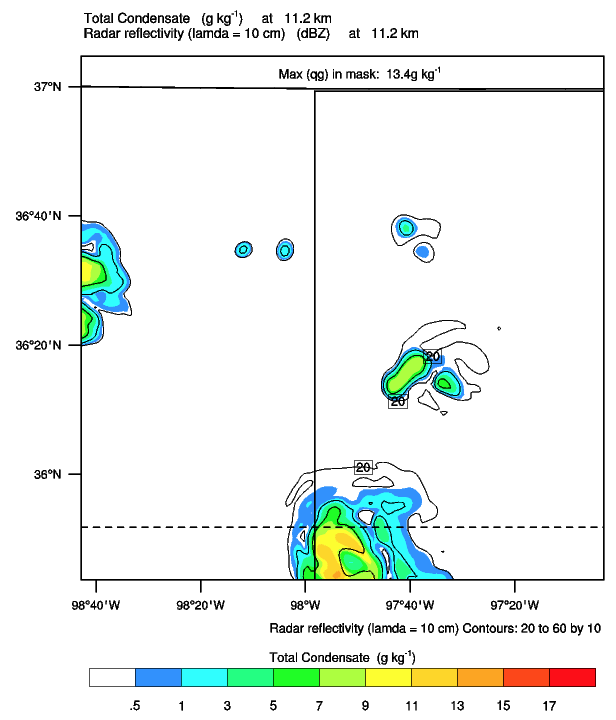 WRF LDA (exp318)   23:40Z   Max qg: 13.7 g kg-1
WRF LDA (exp318)  00:00Z  Max qg: 12.9 g kg-1
WRF LDA (exp318)  00:40Z  Max qg: 12.7 g kg-1
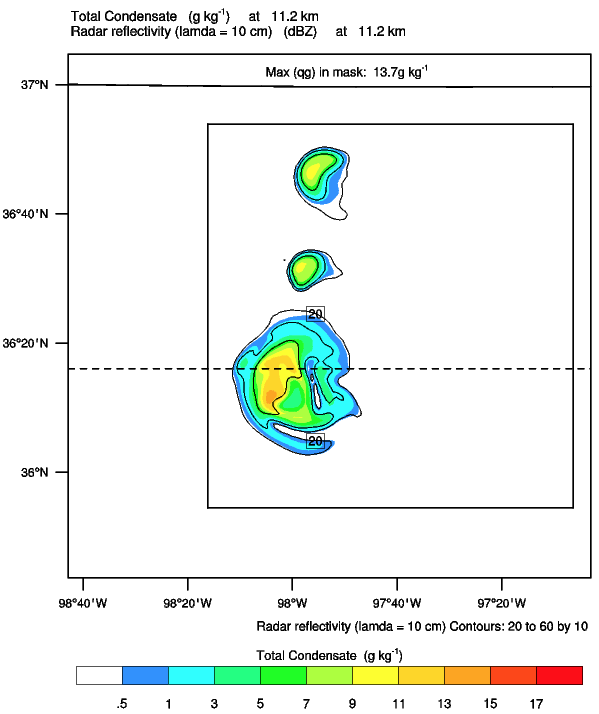 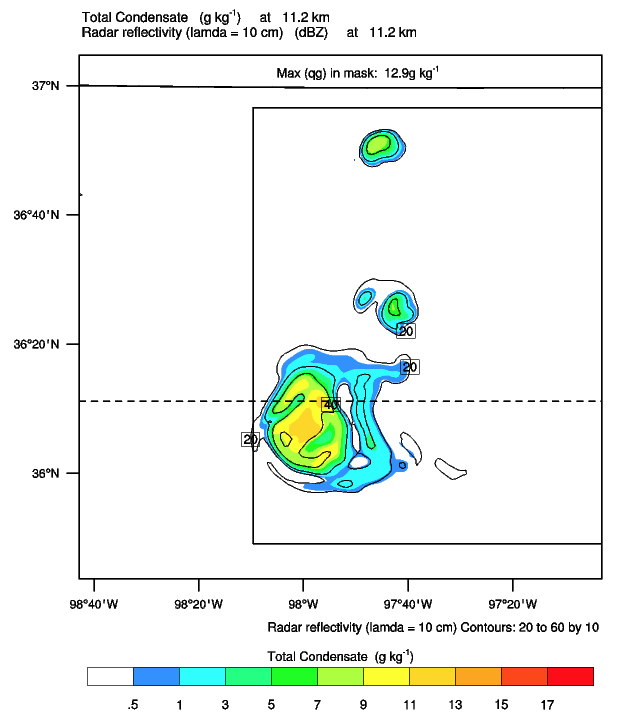 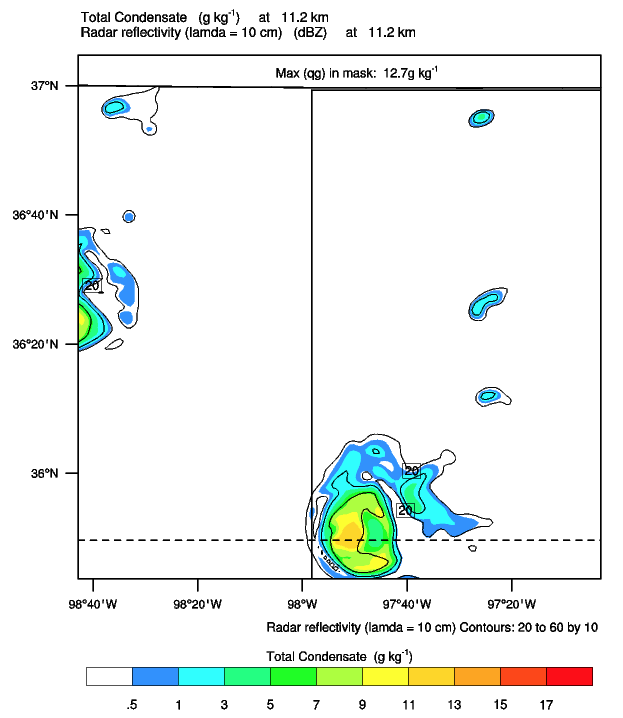 Values slightly different from slide 14 (exp306?)
Values slightly different from slide 14 (exp306?)
44
WRF no LDA (exp327)  23:40Z  Max qg: 13.7 g kg-1
WRF no LDA (exp327)  00:00Z  Max qg: 11.5 g kg-1
WRF no LDA (exp327) 00:40Z  
Max qg: 11.6 g kg-1
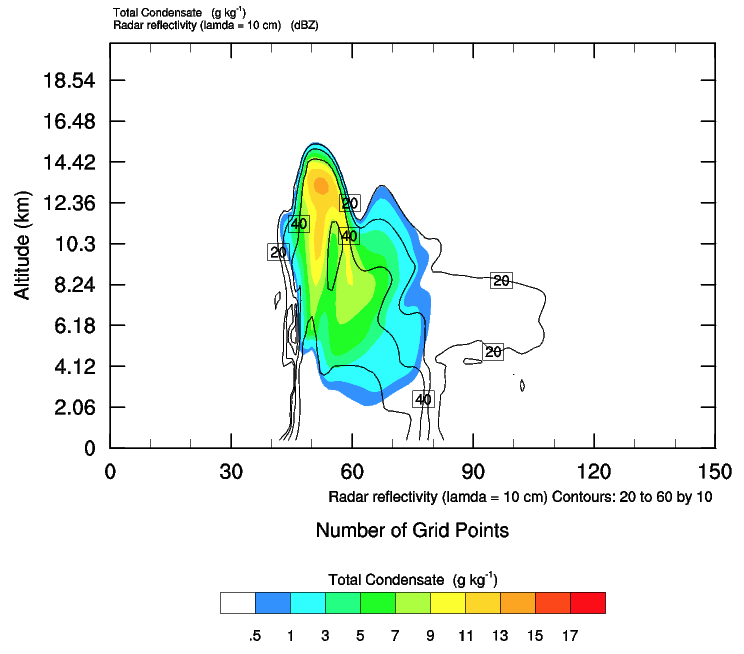 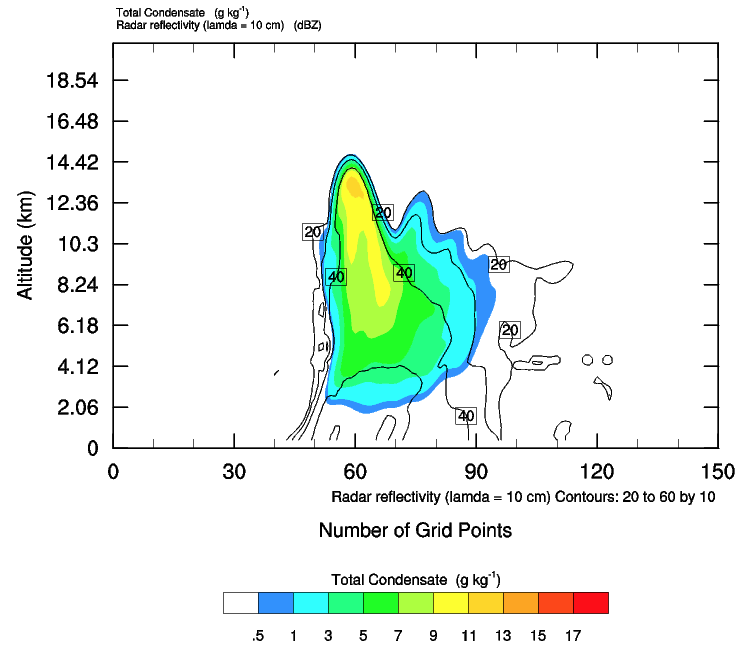 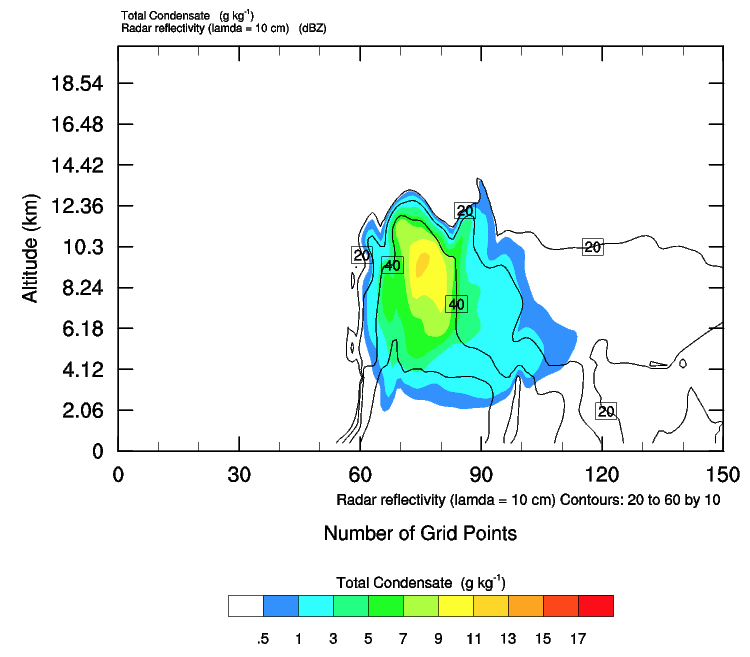 WRF LDA (exp318)   23:40Z   Max qg: 11.7 g kg-1
WRF LDA (exp318)  00:00Z  Max qg: 11.7 g kg-1
WRF LDA (exp318)  00:40Z  Max qg: 13.1 g kg-1
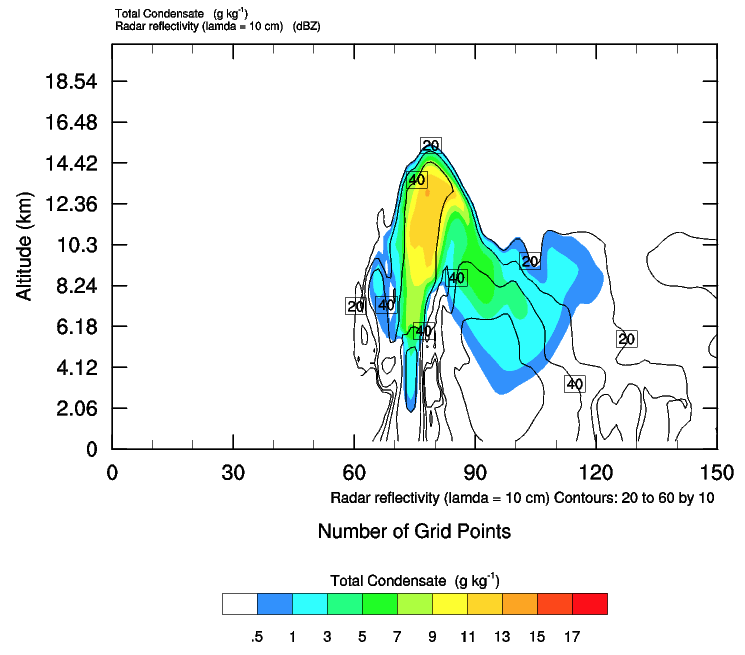 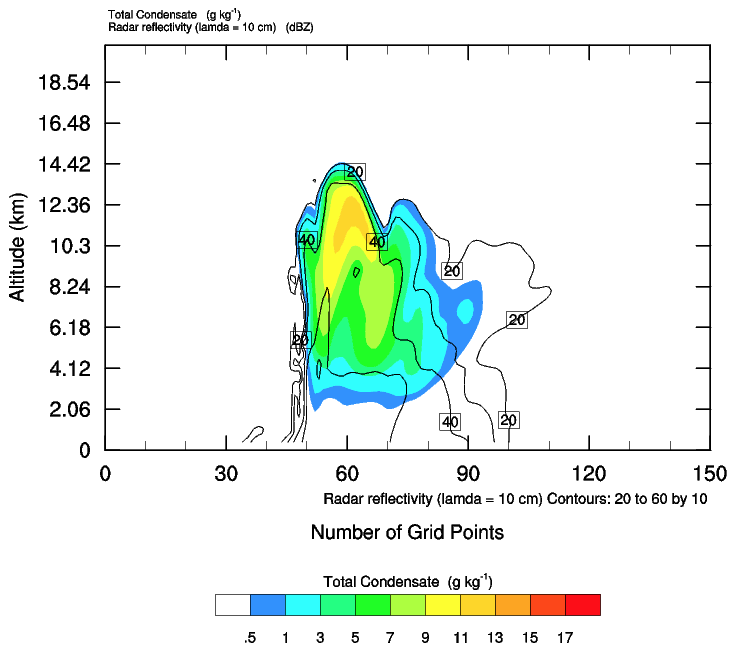 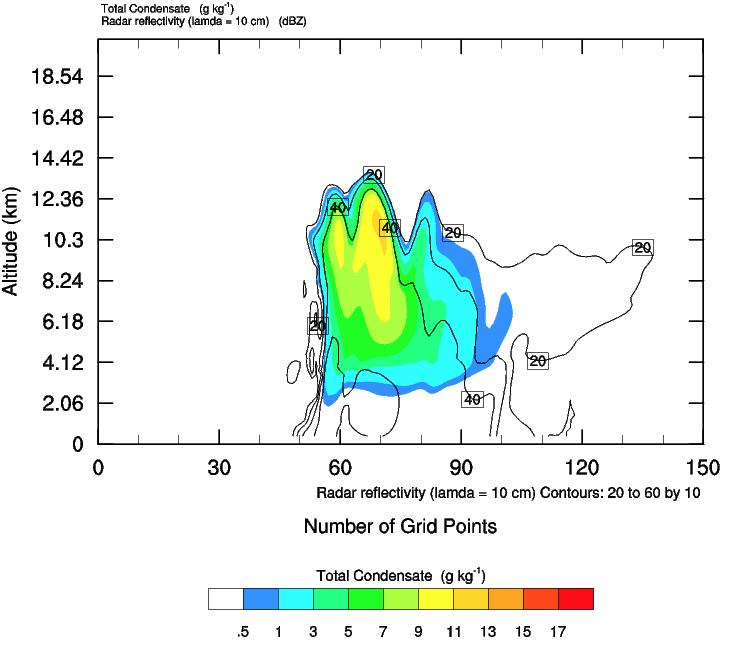 45
Conclusions
Rain water (WRF and DLA appear similar)
WRF without and with LDA slightly overestimates the DLA max values at 4.7km (5-6 g kg-1) at 23:21Z
WRF with LDA does show values (3-5 g kg-1) similar to the DLA (4-5 g kg-1) from 4.7-6.2 km at 23:40Z model time
WRF with LDA does show values (5-7 g kg-1) similar to the DLA (5-6 g kg-1) around 4.7 km at 00:00Z model time and observations at 23:21Z and 00:00Z

Cloud water (WRF and DLA appear similar)
WRF without and with LDA underestimates the DLA max values at 7.2 km (11-12 g kg-1) at 23:21Z and at 00:00Z
WRF without and with LDA generates max values near 9-10 g kg-1 at 7.2 km, like DLA 

Snow/Ice (WRF underestimates DLA)
WRF without and with LDA did not exceed 6 g kg-1 at any of the altitudes over the time period analyzed
DLA exceeded 6 g kg-1 starting at 23:21Z

Graupel (WRF and DLA appear similar below 10 km, but 1.5-2X greater above)
WRF without and with LDA generates values from 9-11 g kg-1 around 8.2 km, like DLA
WRF without and with LDA underestimates (8-10 g kg-1) the DLA max values at 7.2 km (11-12 g kg-1)
WRF without and with LDA shows max values around 9.2 km from 9-11 g kg-1, like the DLA
WRF without and with LDA indicates max values from 11-14 g kg-1 above 9.2 km in the model vertical cross-sections compared to the DLA contour plots, which appear to show values around 7-8 g kg-1 in the contours
46